Pharo: Live objects for complex projects
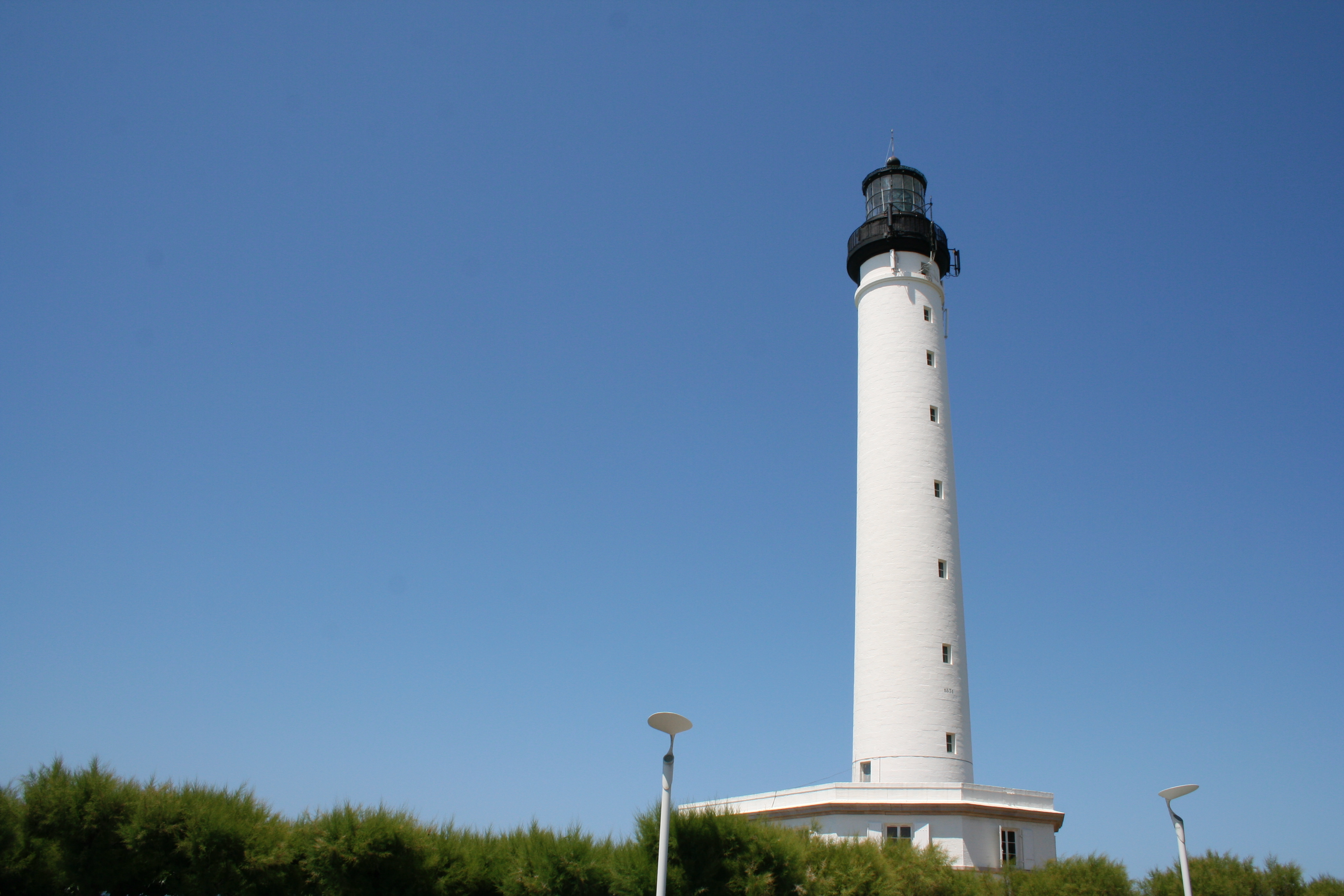 http://stephane.ducasse.free.fr
http://www.pharo.org
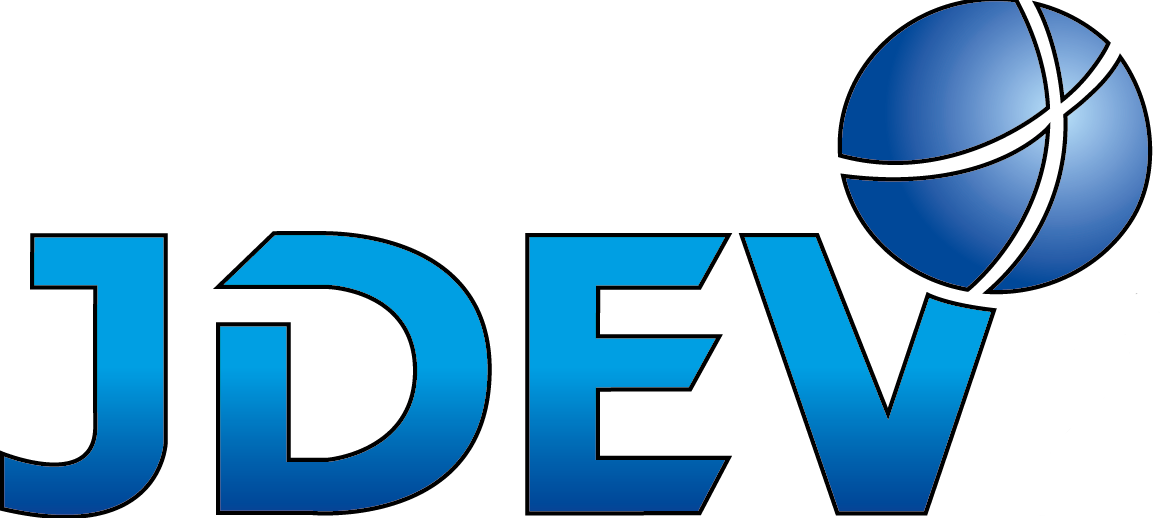 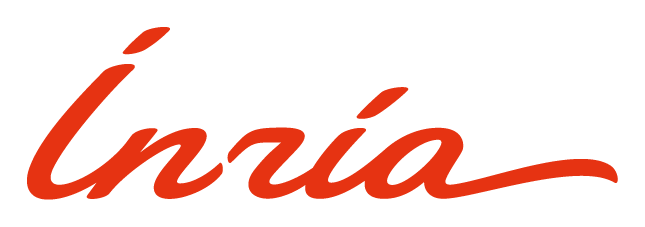 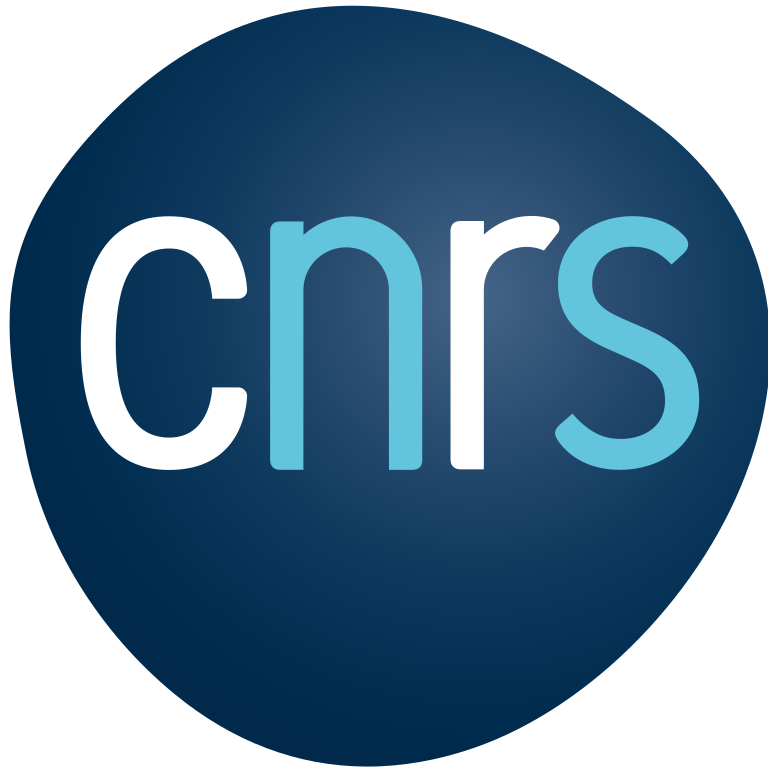 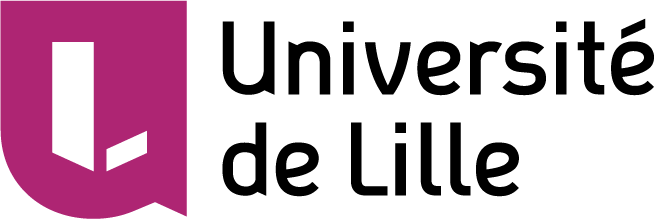 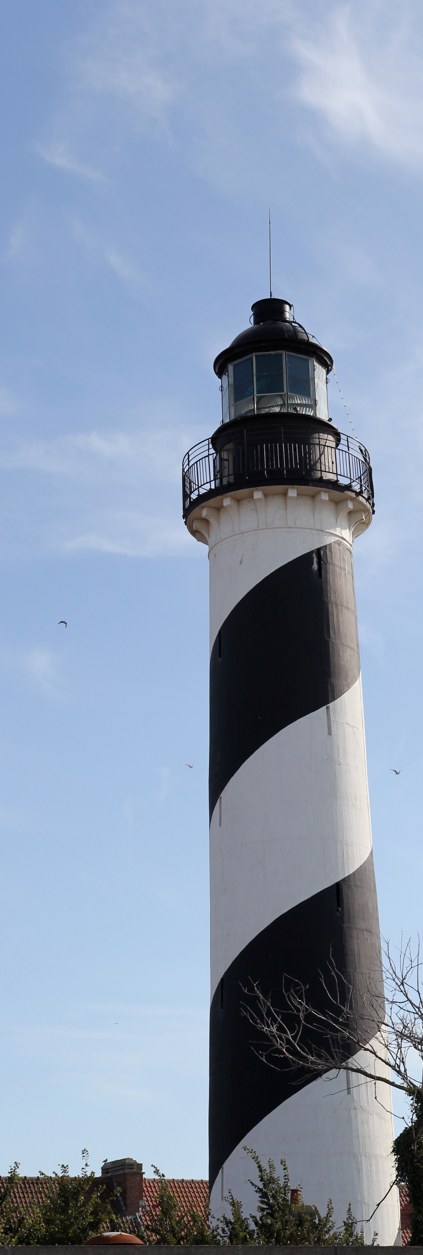 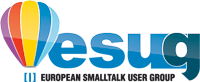 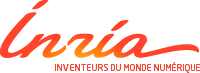 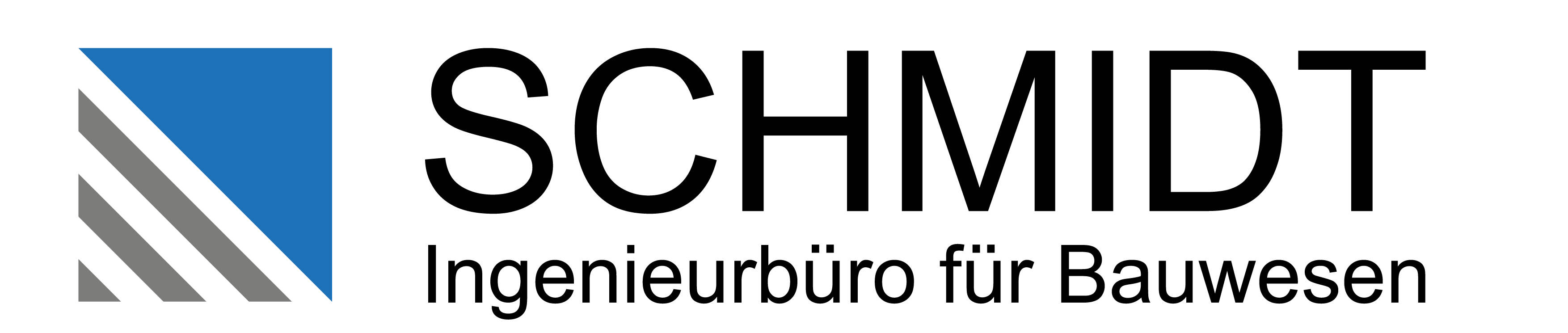 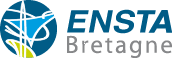 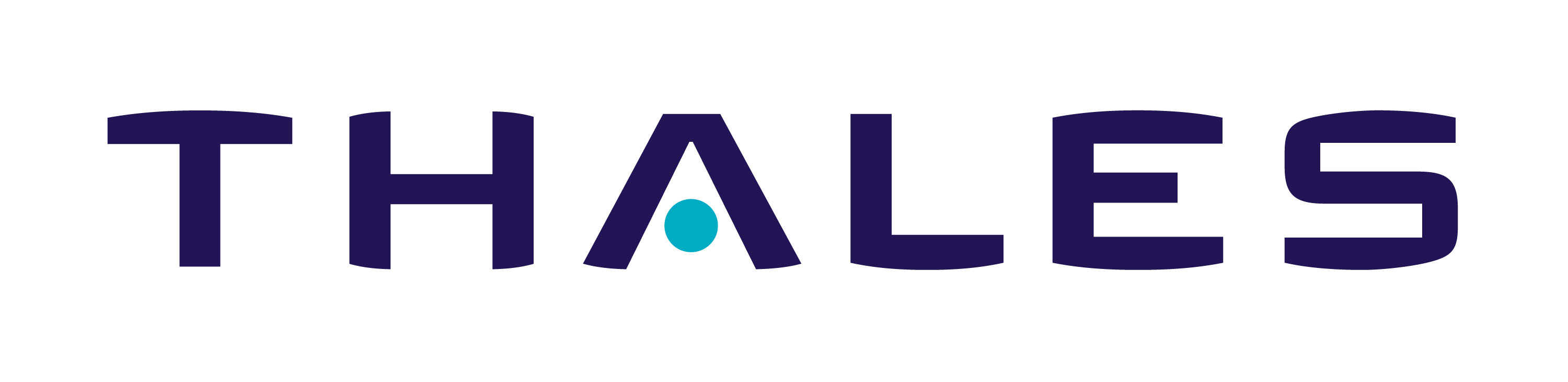 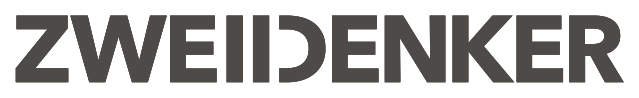 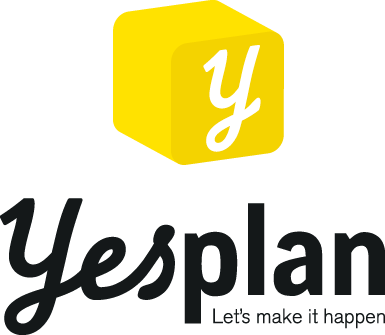 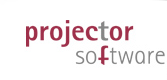 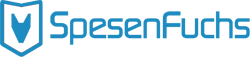 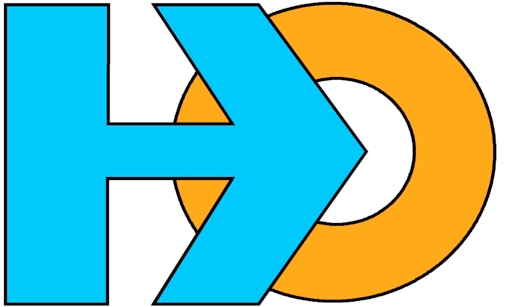 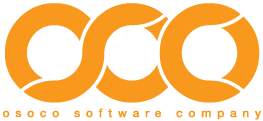 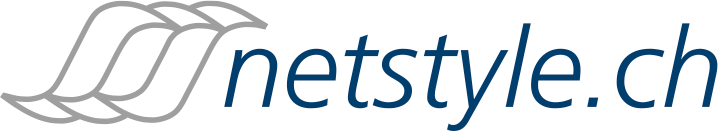 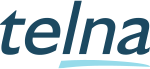 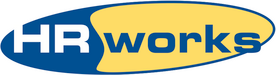 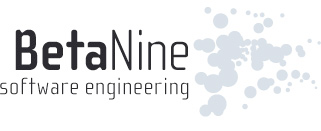 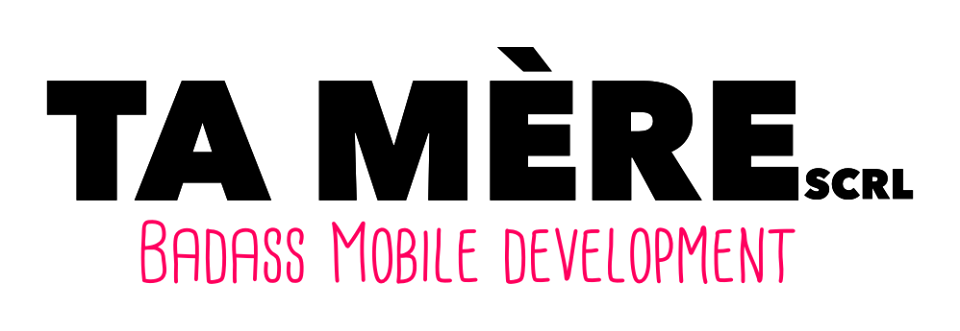 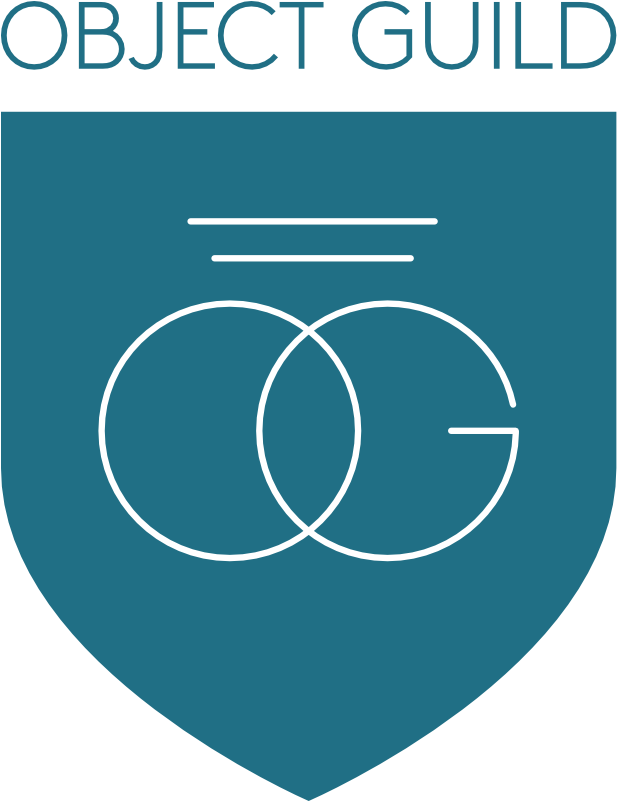 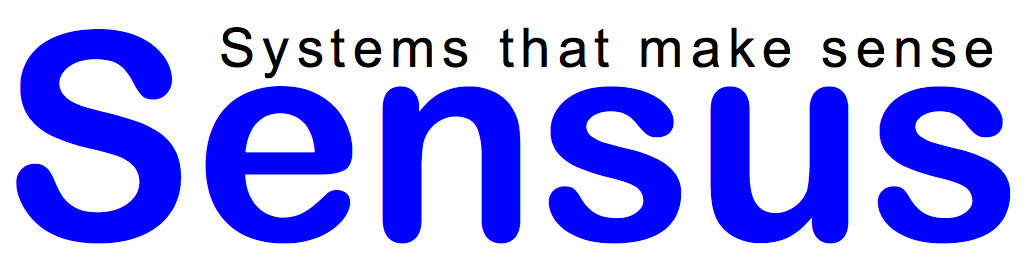 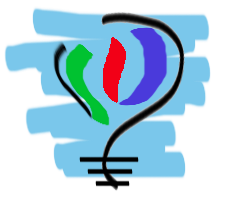 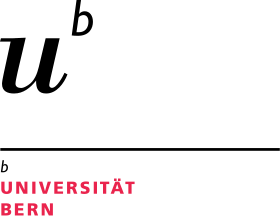 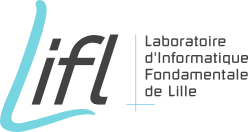 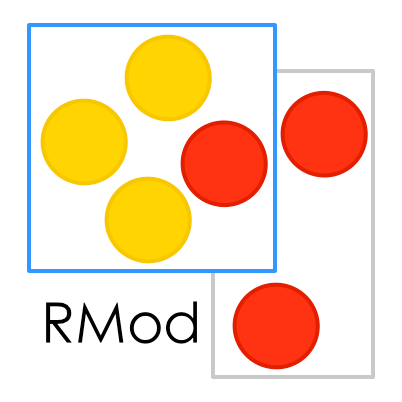 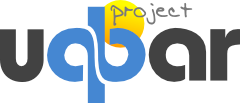 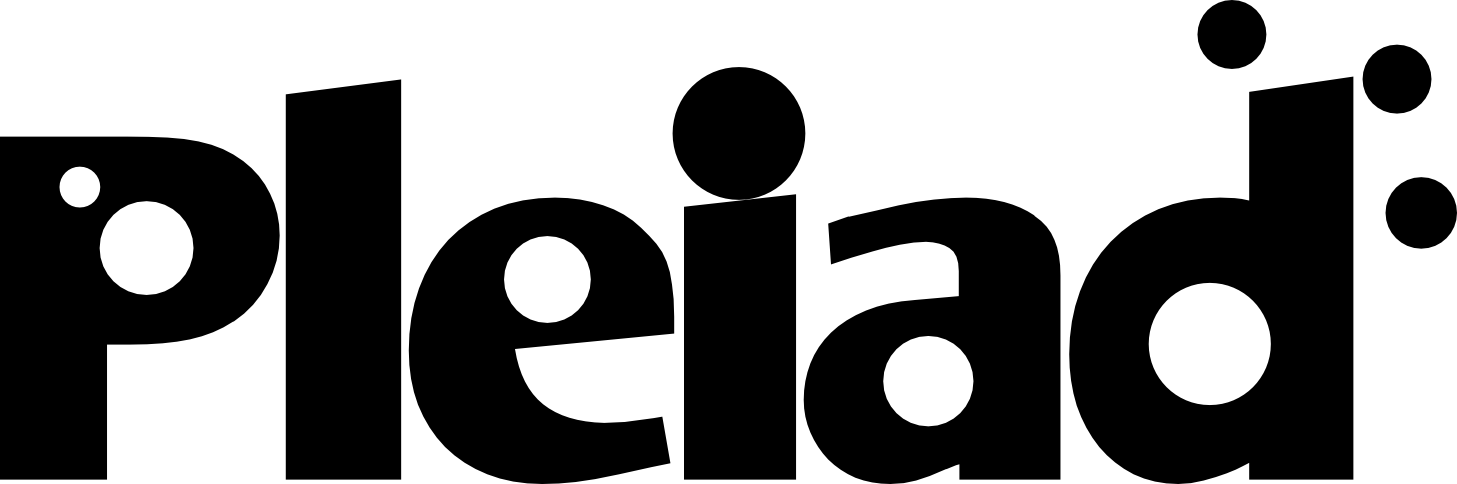 A word of presentation
Expert in language design

Traits in Php7.0, Perl60
Influenced Traits in Scala
Expert in maintenance

Program analysis, Metamodels, visualization, testing, refactorings, metrics….
Pharo!
System: Pure object language + full IDE
Powerful, elegant and fun to program
Great community
Living system under your fingers
Works on Mac OSX, Linux(es), iOS, Windows, Pi, and “android”
100% MIT
Elegant!
Full syntax on a postcard
Simple and powerful objet model
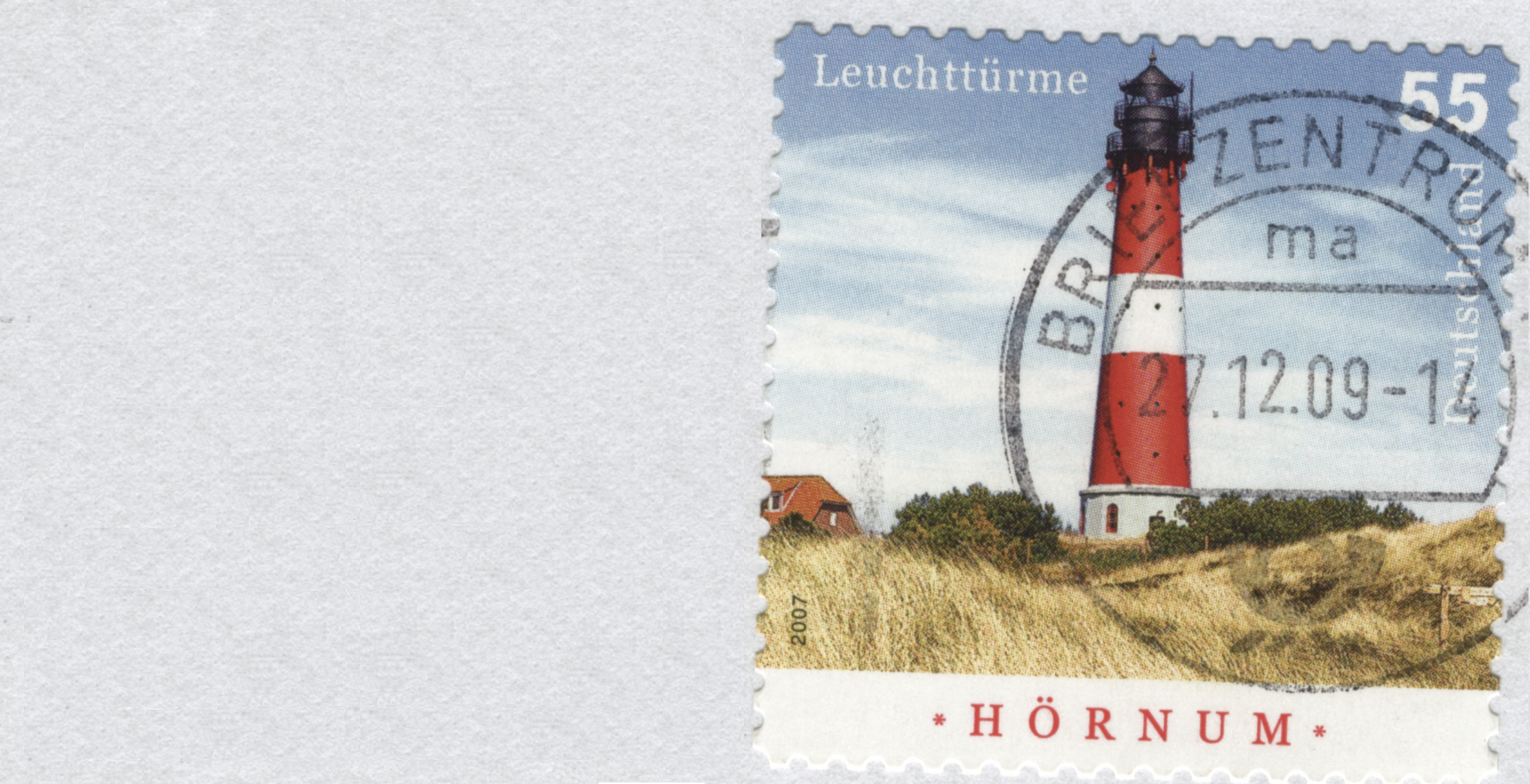 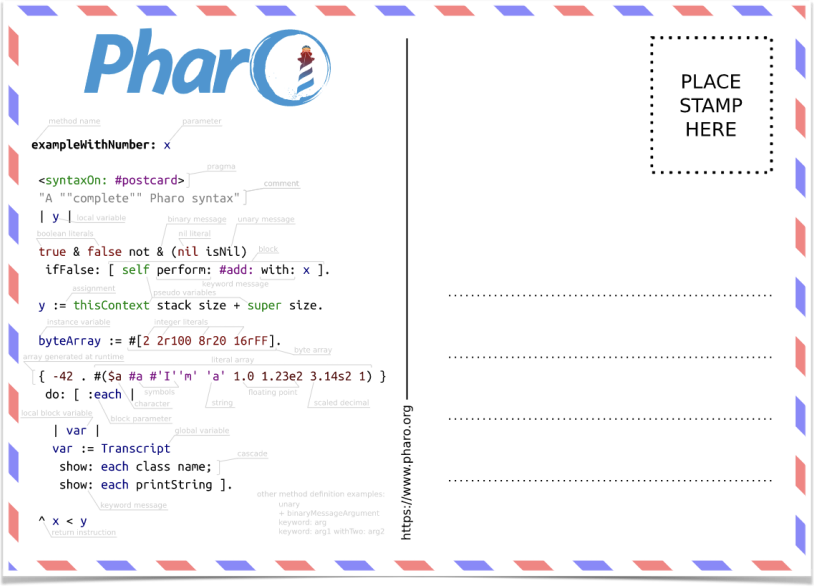 Yes the full Syntax!
Yes there is nothing else…
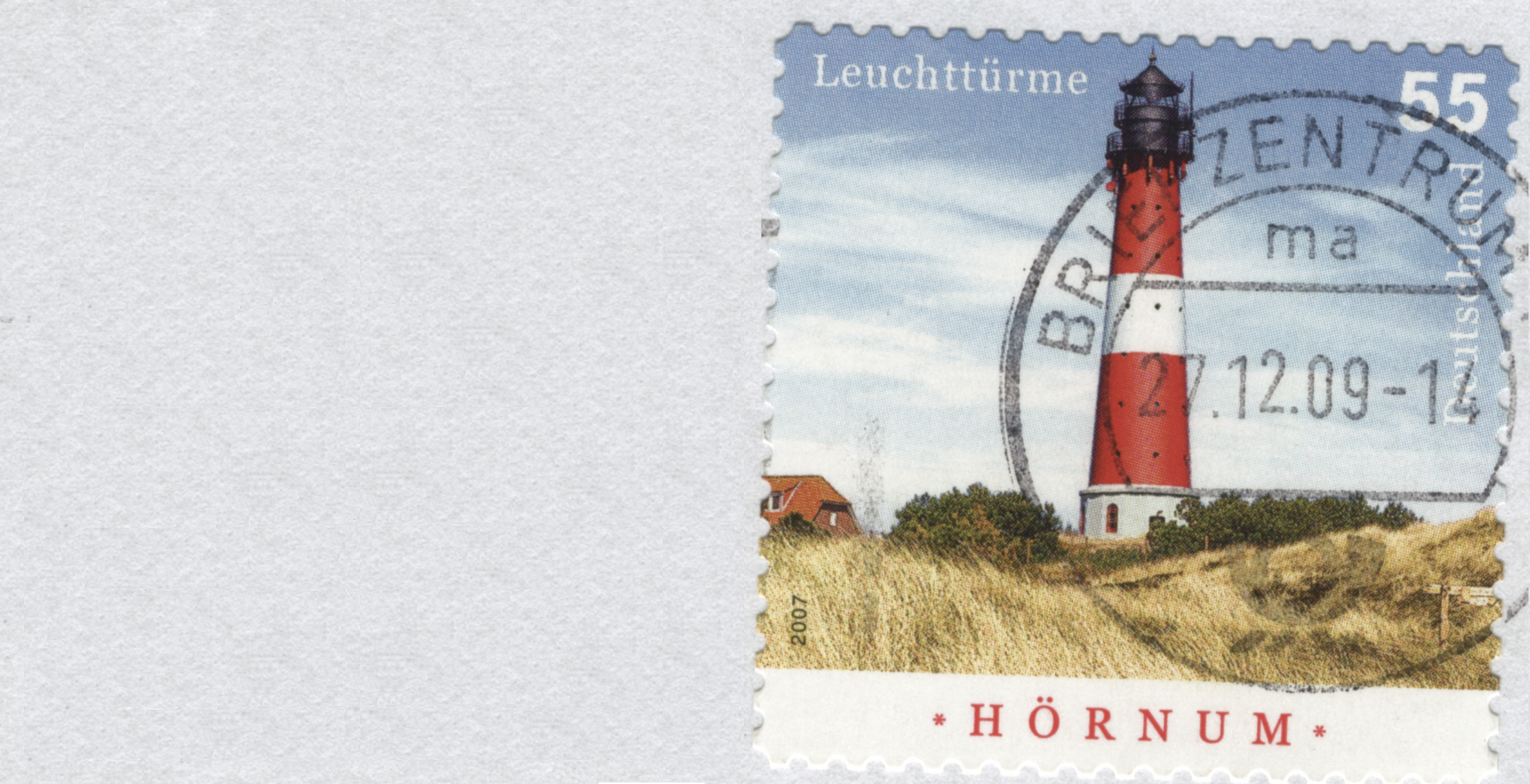 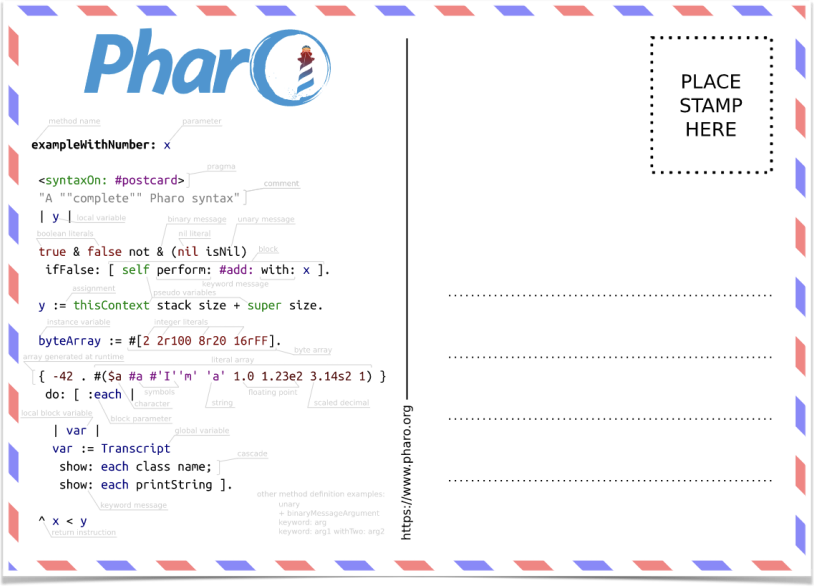 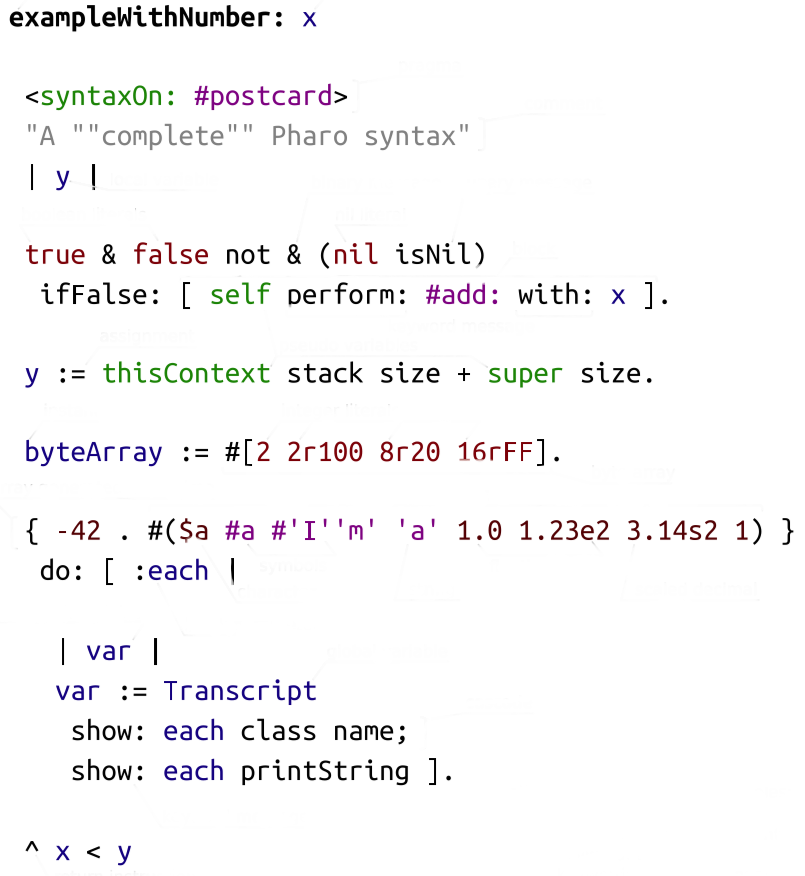 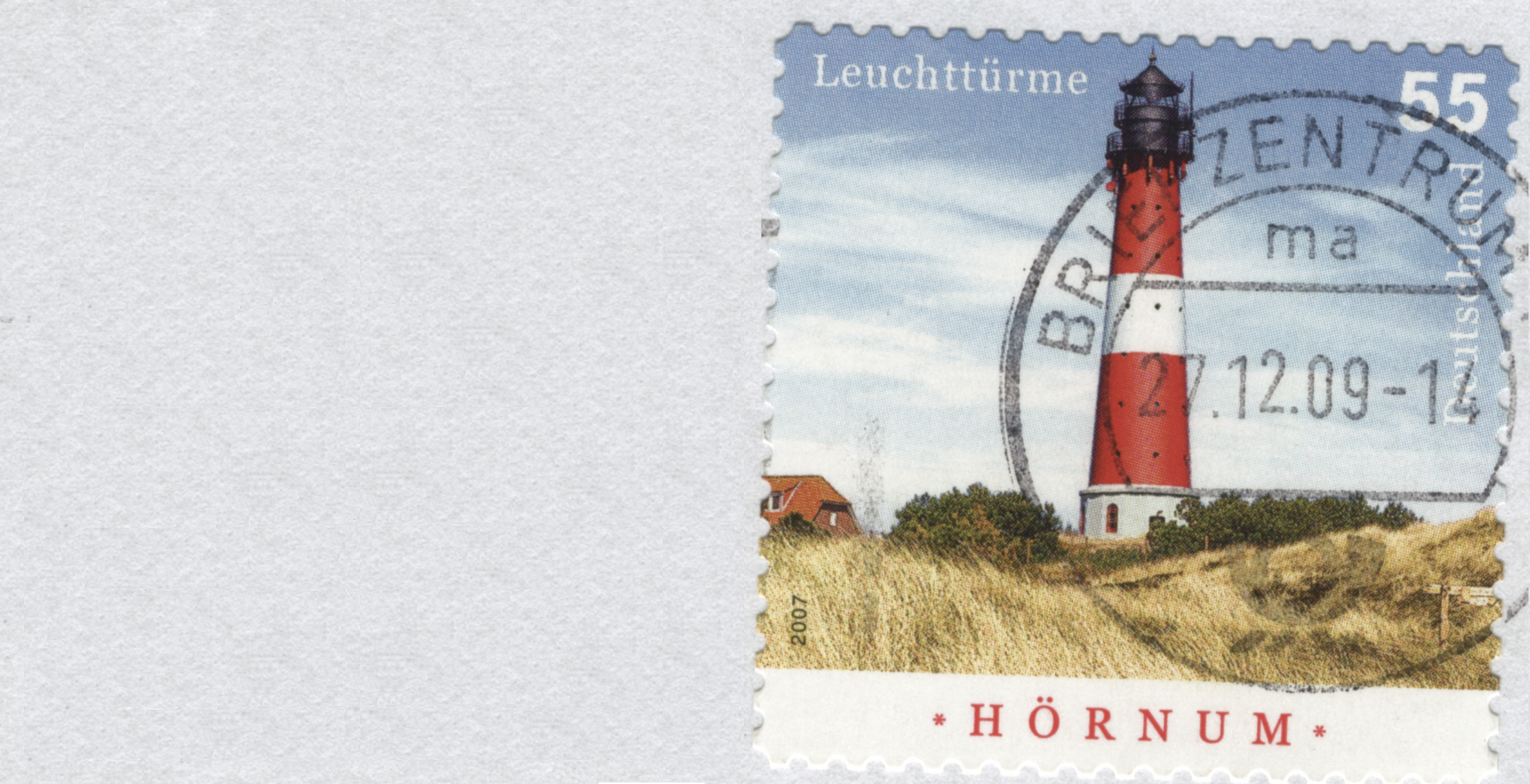 method
parameter
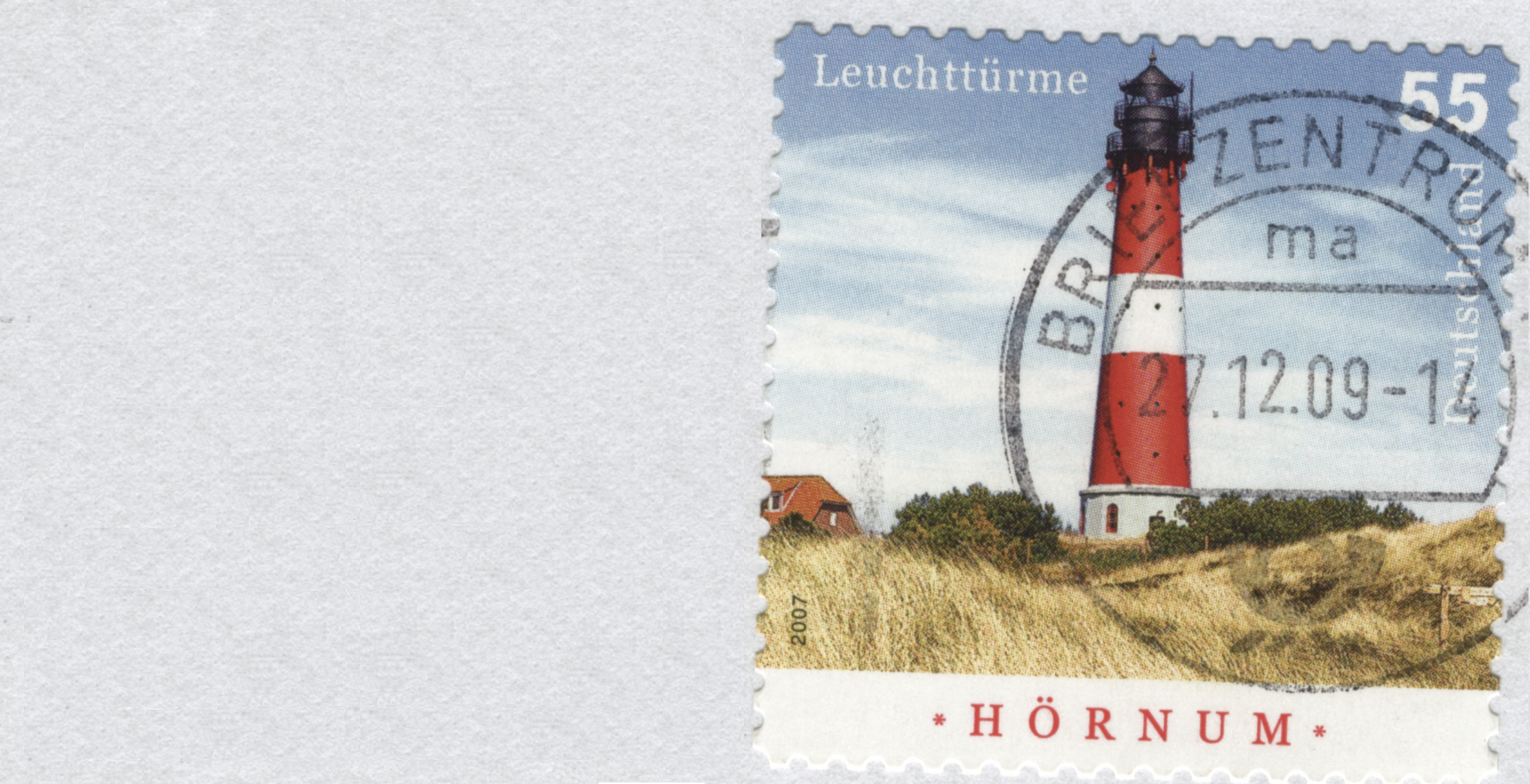 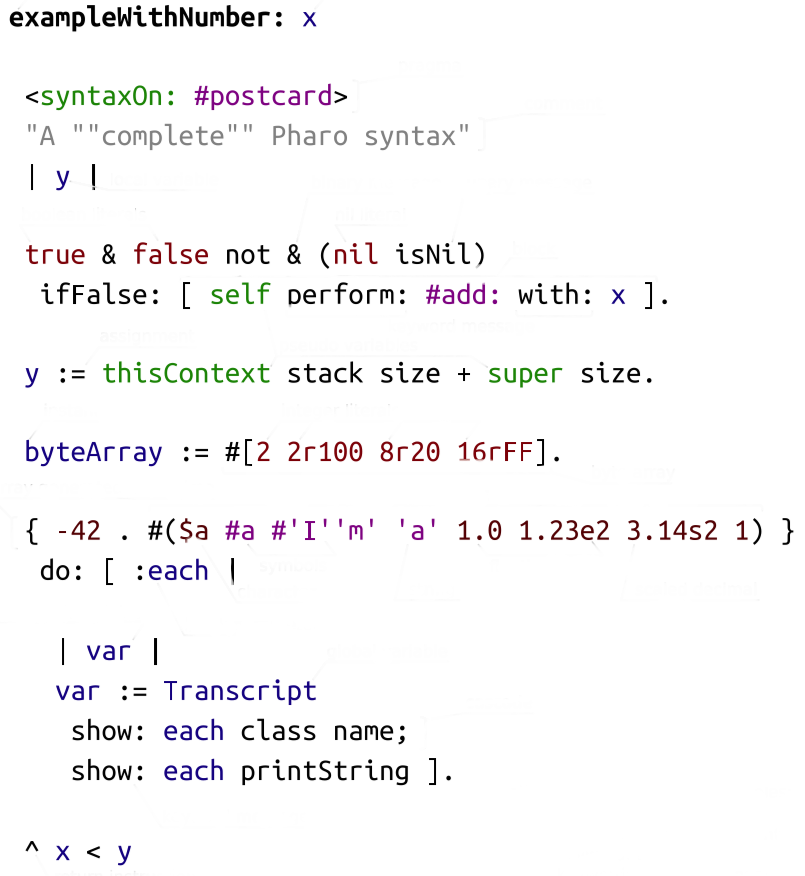 annotation
comment
return
parameter
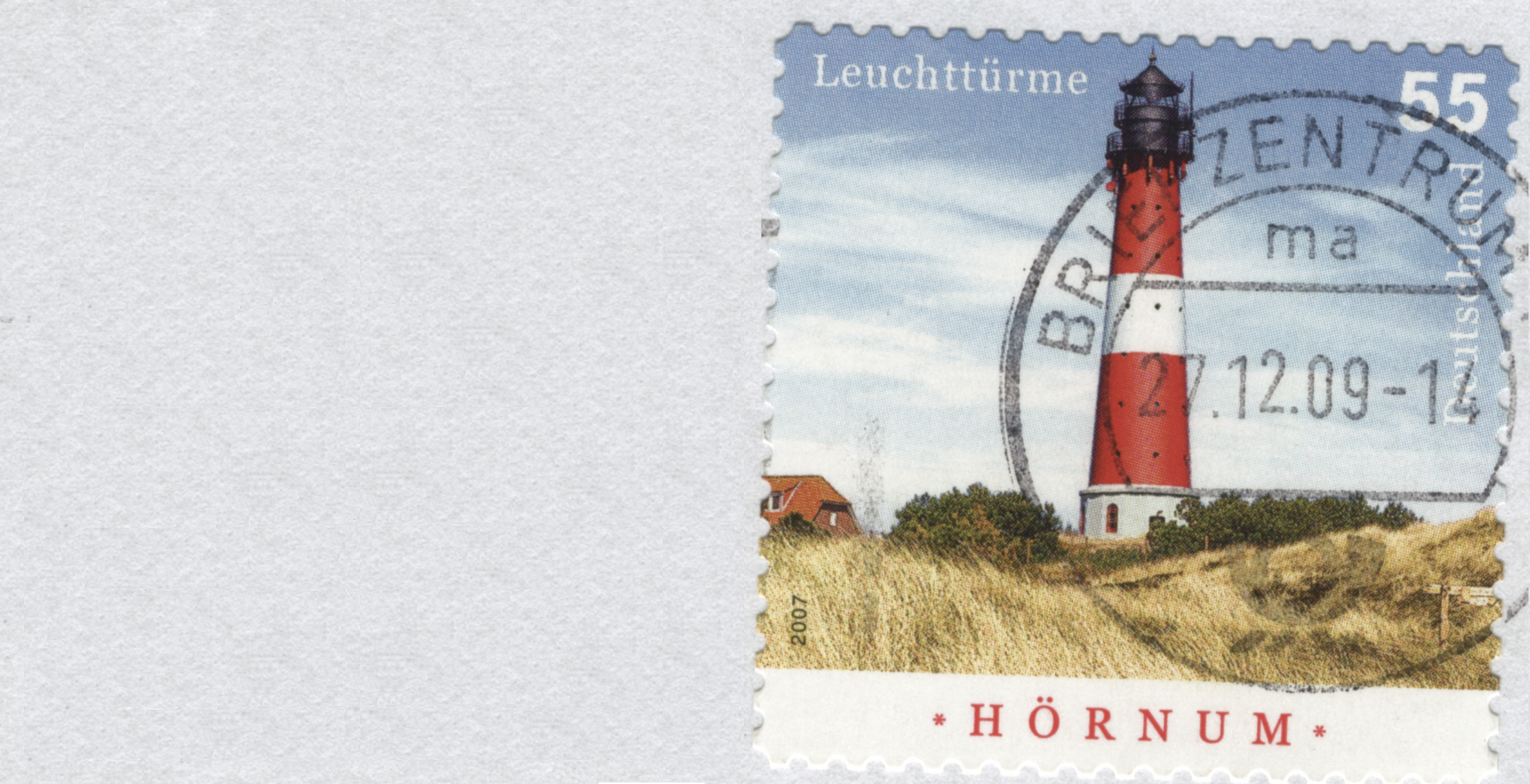 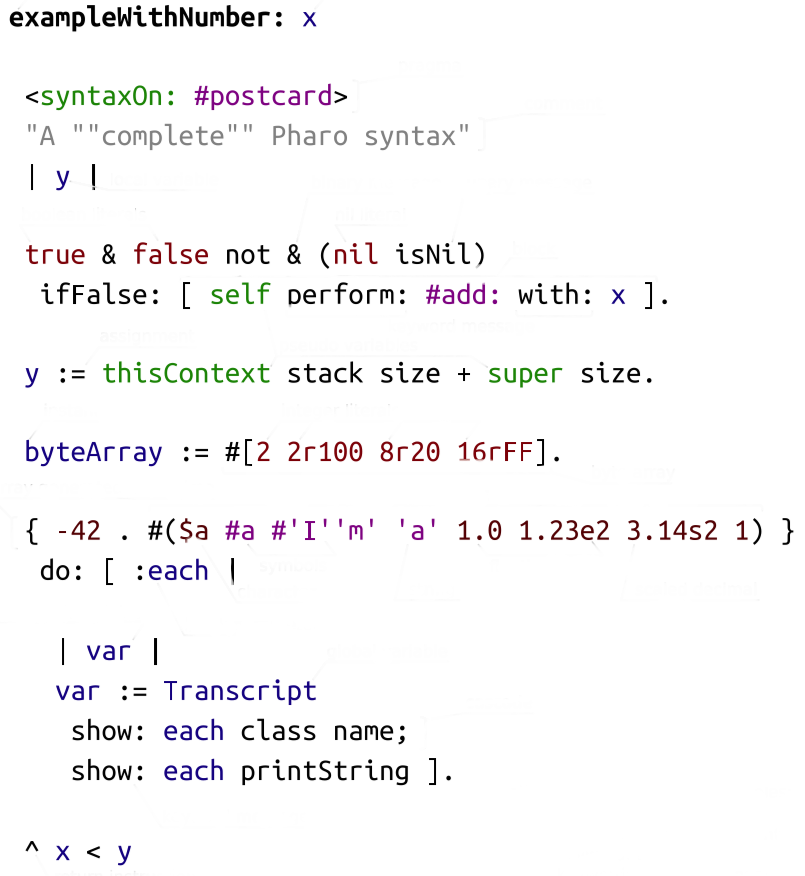 local var
affectation
instance var
local var
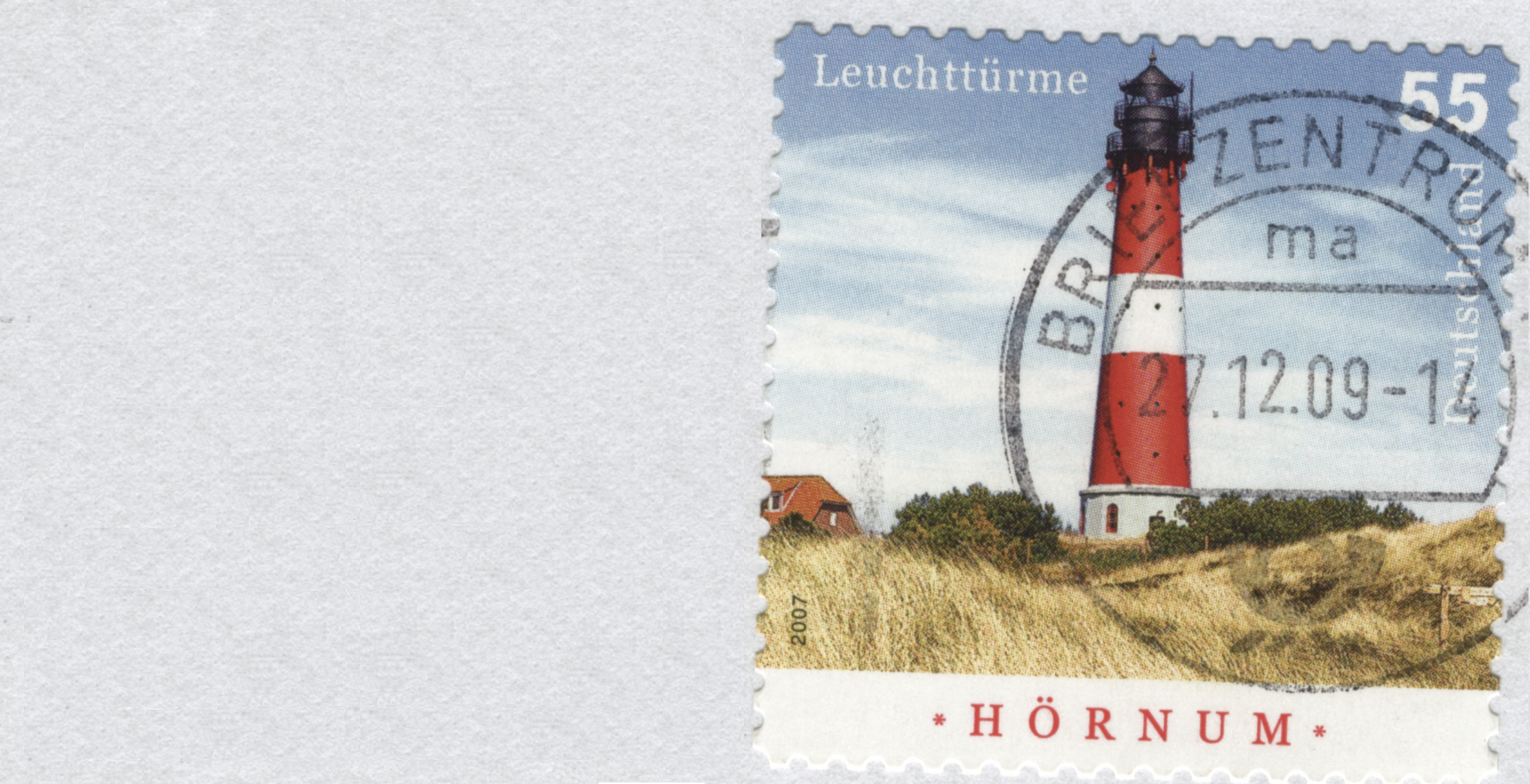 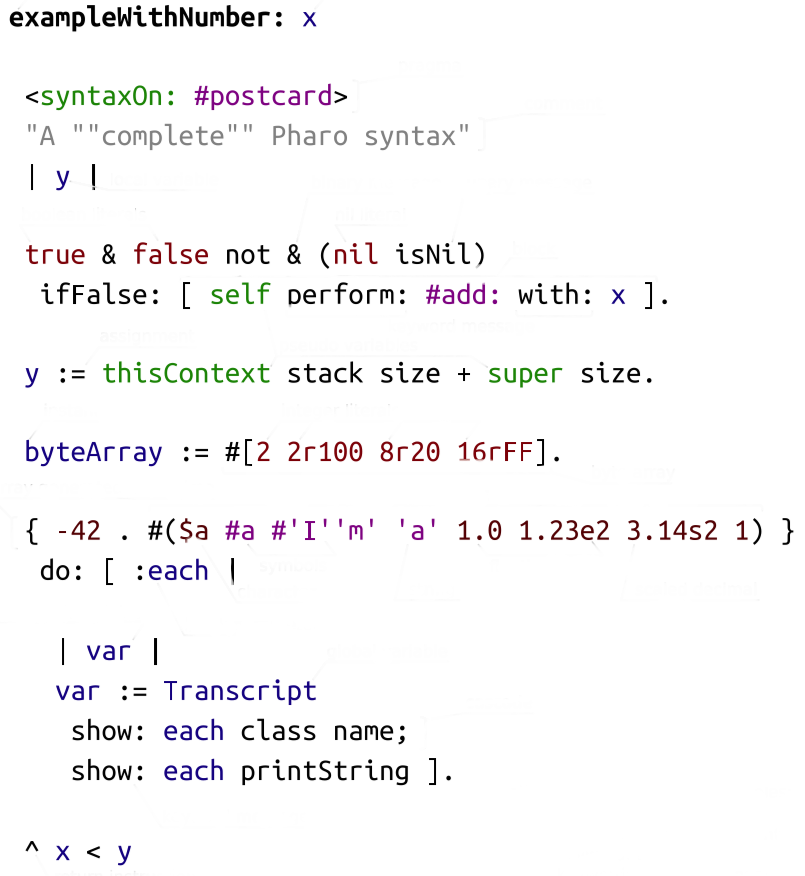 closure
arg closure
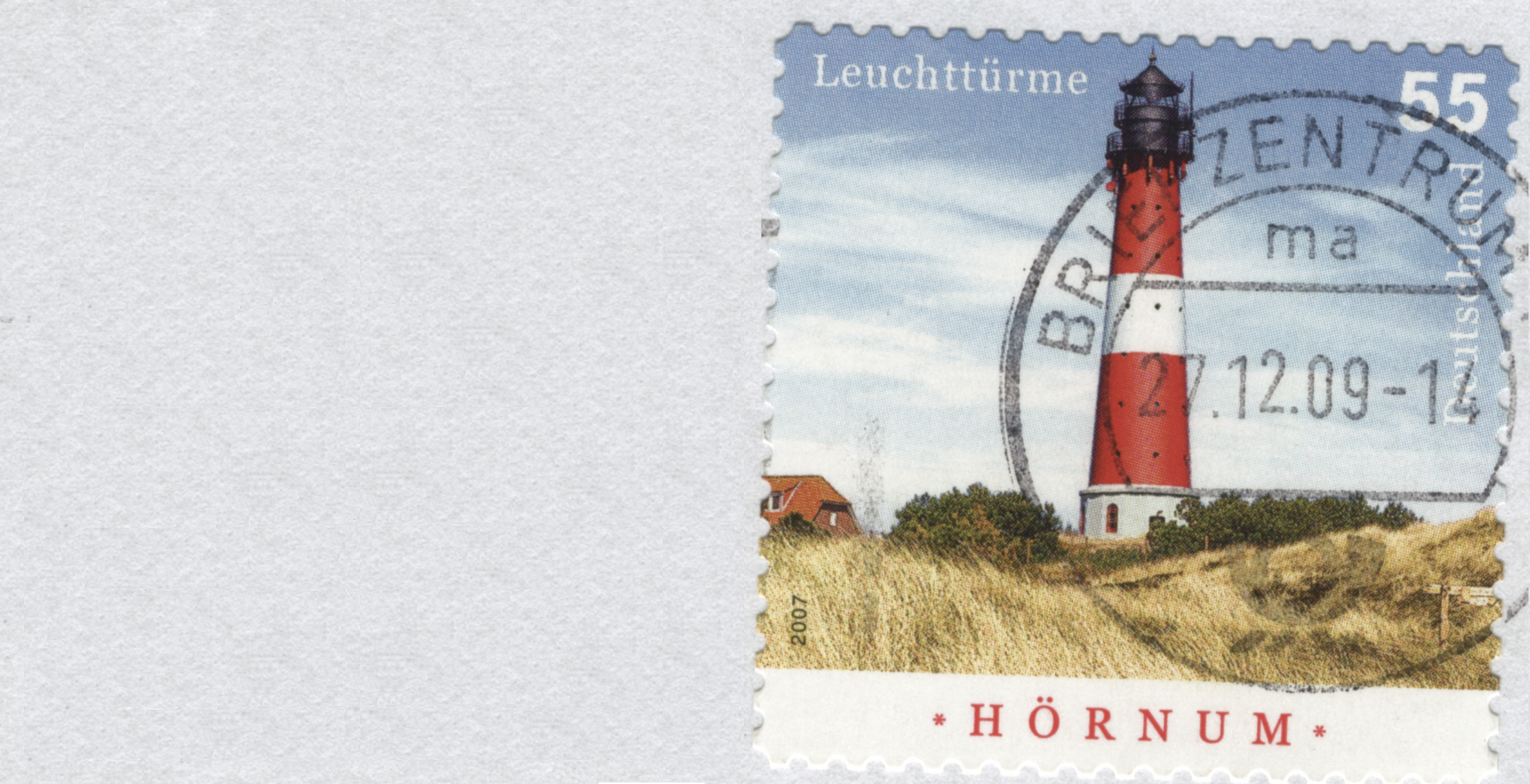 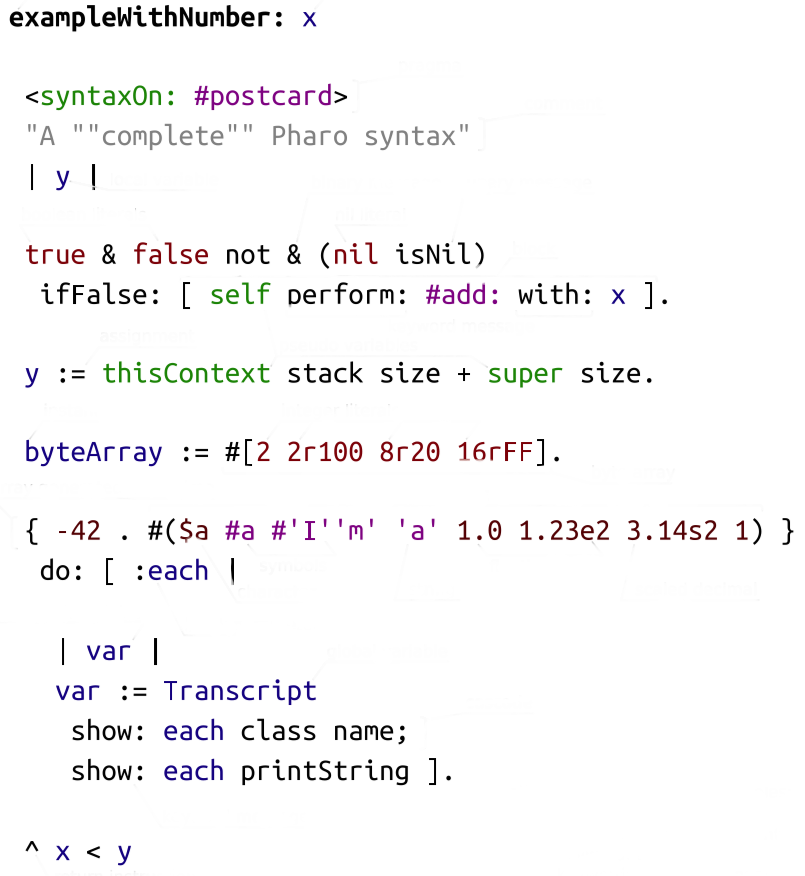 binary msg
keyword msg
unary msg
cascade
separator
binary msg
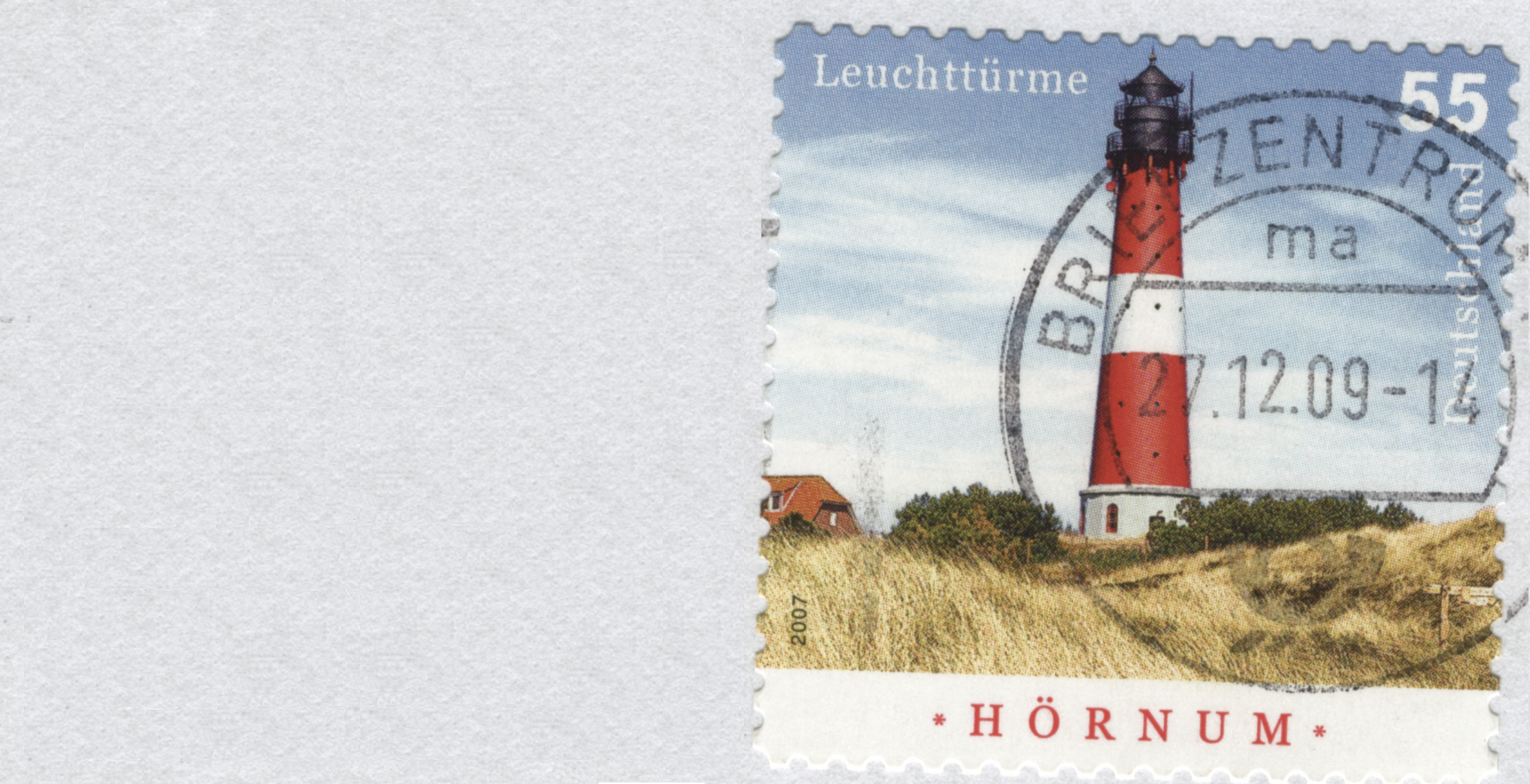 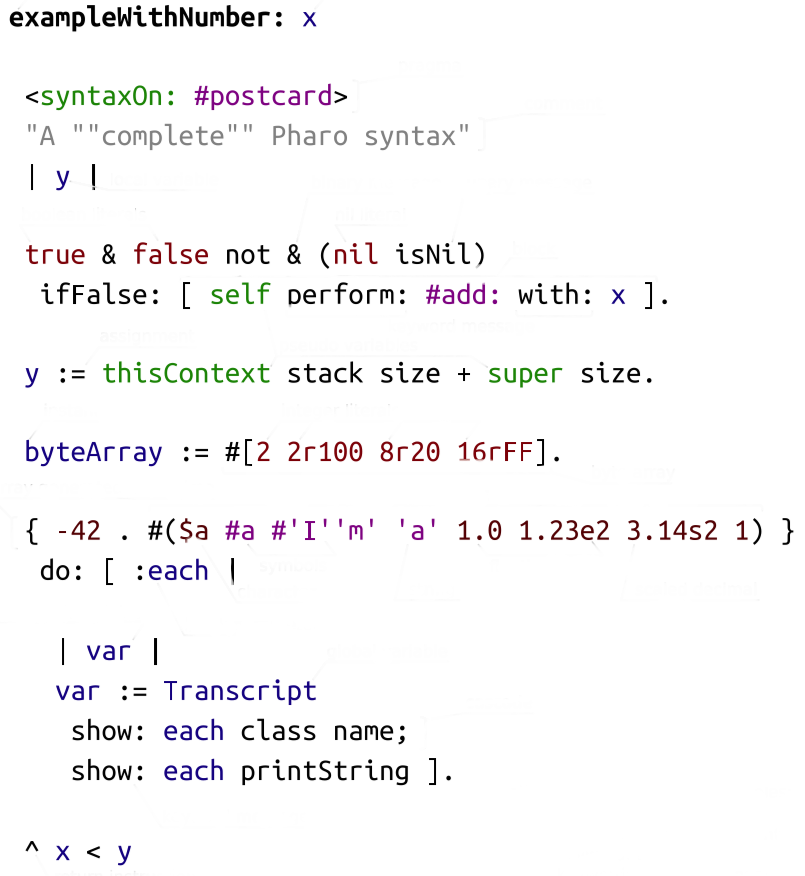 array
character
symbol
number
string
A Pure World of Objects
Only objects + messages + closures!

mouse, booleans, arrays, numbers, strings, windows, scrollbars, canvas, files, trees, compilers, sound, url, socket, fonts, text, collections, stack, shortcut, streams, …
A Full Uniform Model
Dynamically typed
Everything is an object instance of a class
All methods are public virtual
All attributes are protected
Single inheritance with traits
Less is more!
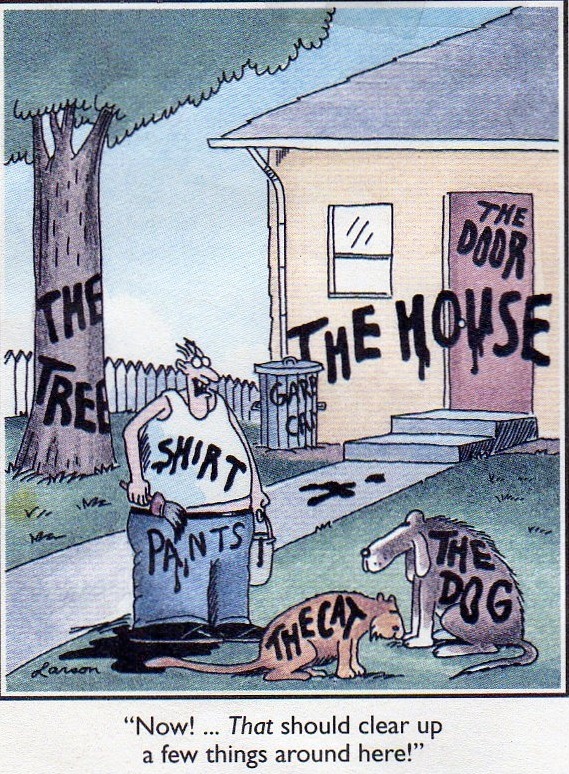 No constructors, no static methods, no operators
No type declaration, no primitive types,
No interfaces, no need for factory
No packages/private/protected modifiers
No parametrized types
No boxing/unboxing
Still powerful
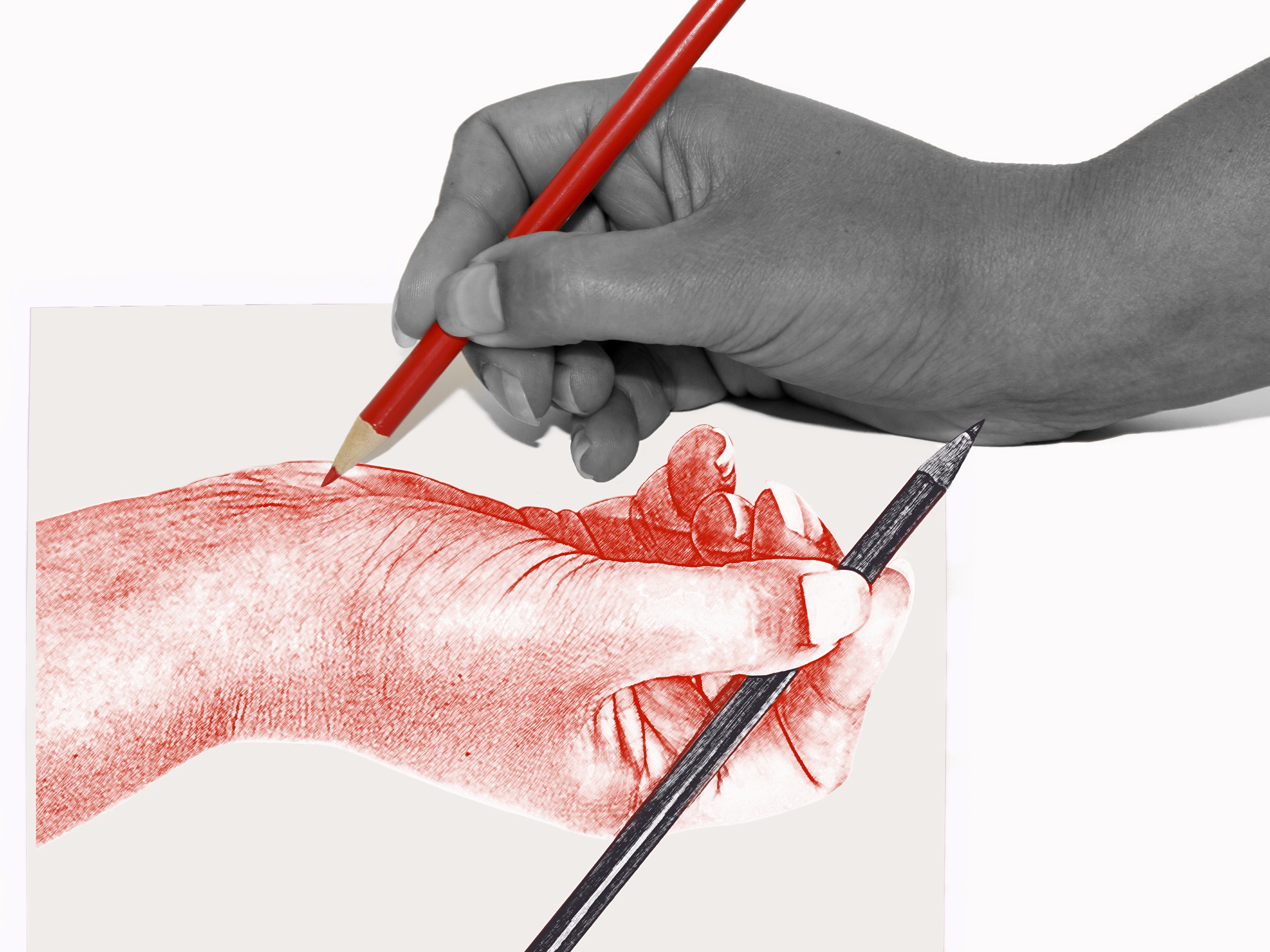 Fully Written in Itself
Everything is written in Pharo
One simple syntax/model to access everything
Pharo is highly immersive
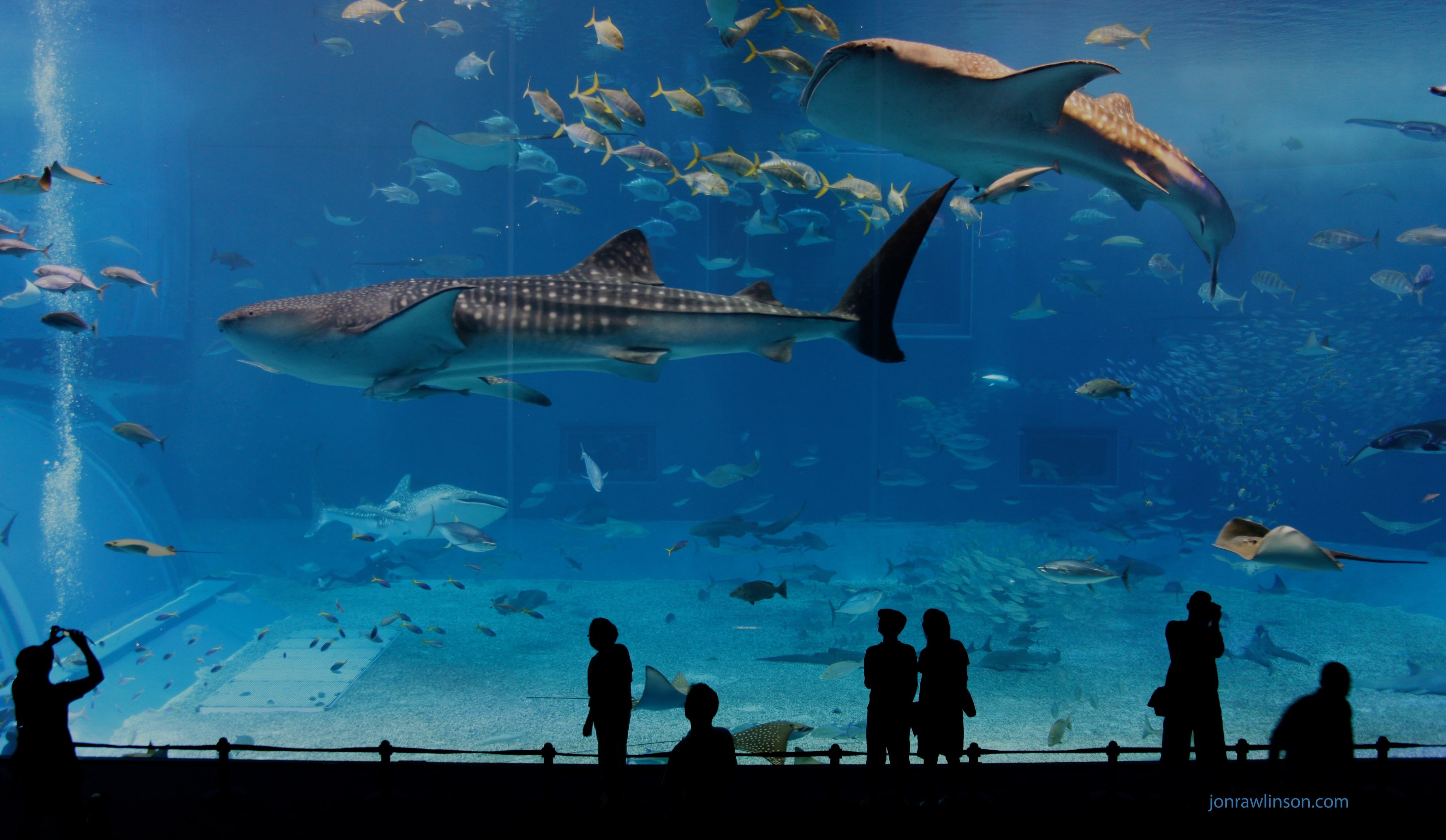 Immersing…
Pharo is not a blackbox
Pharo is fully inspectable and reflective
but there is more
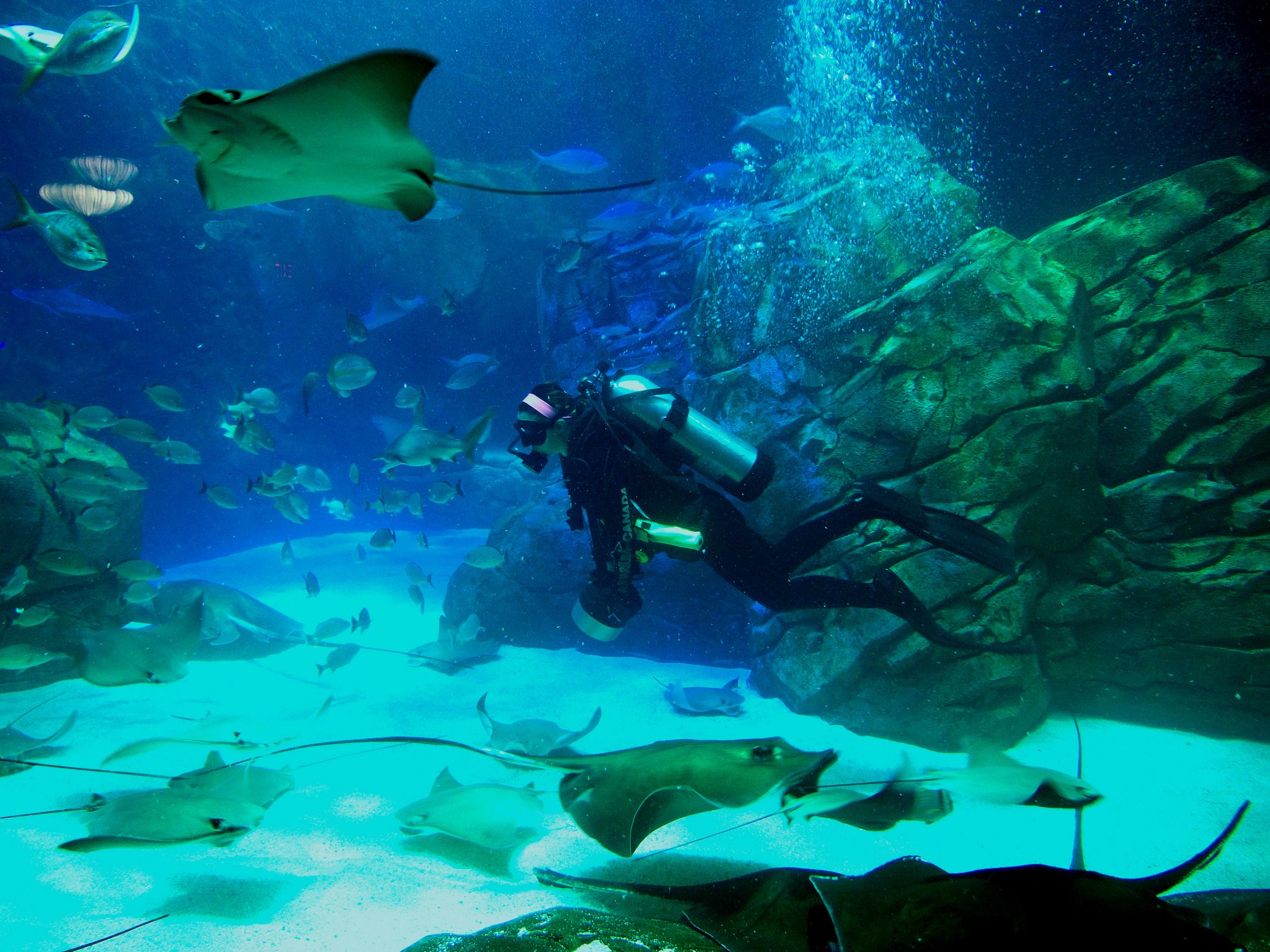 You are immersed and interacting
You can interact with live objects
We can do the same with web app, sockets, networks, sensors, living programing….
Hackers
scripting live the coffee machine
Hackers @ 
work
Our goal...
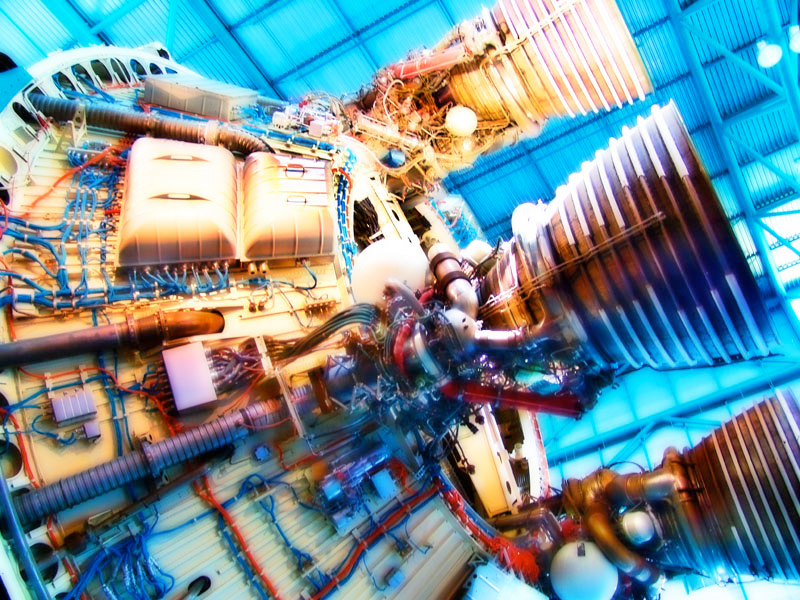 A powerful engine 
                to invent (y)our future
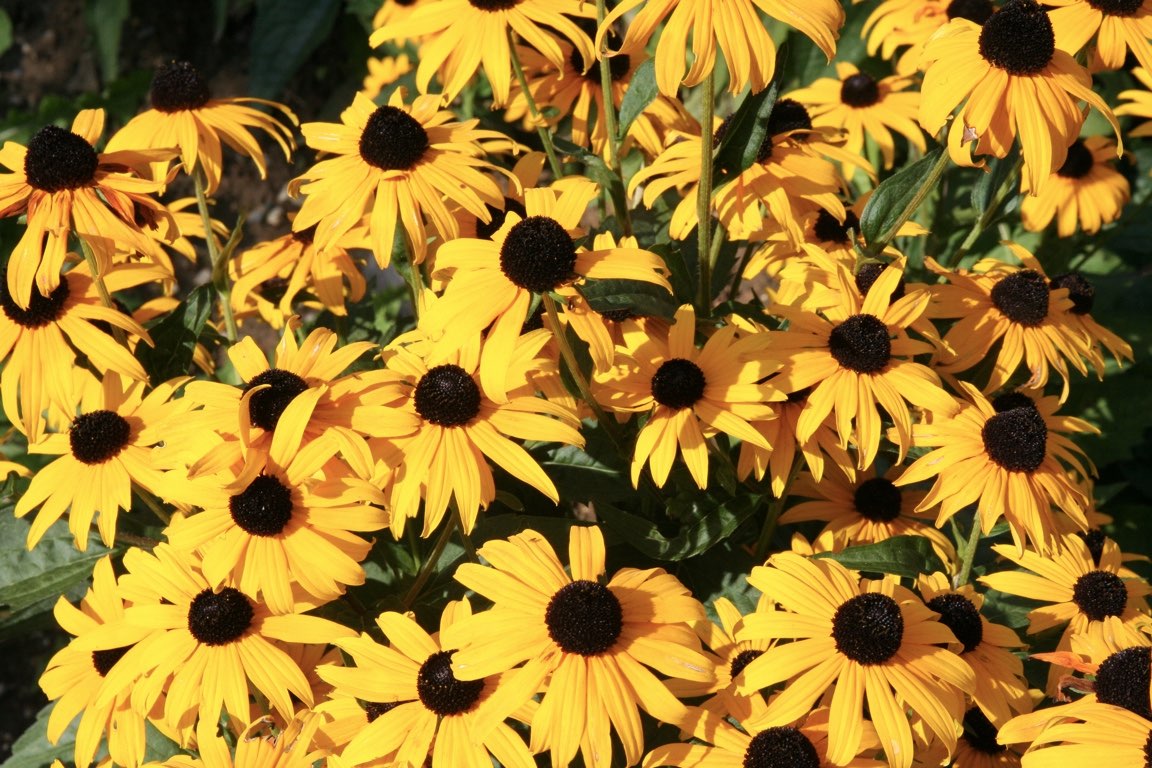 An ecosystem where innovation/business bloom
… that **you** can make money with Pharo. 
… to be able to invent solutions to existing problems.
… a powerful innovative dynamic language where we can build (y)our future.
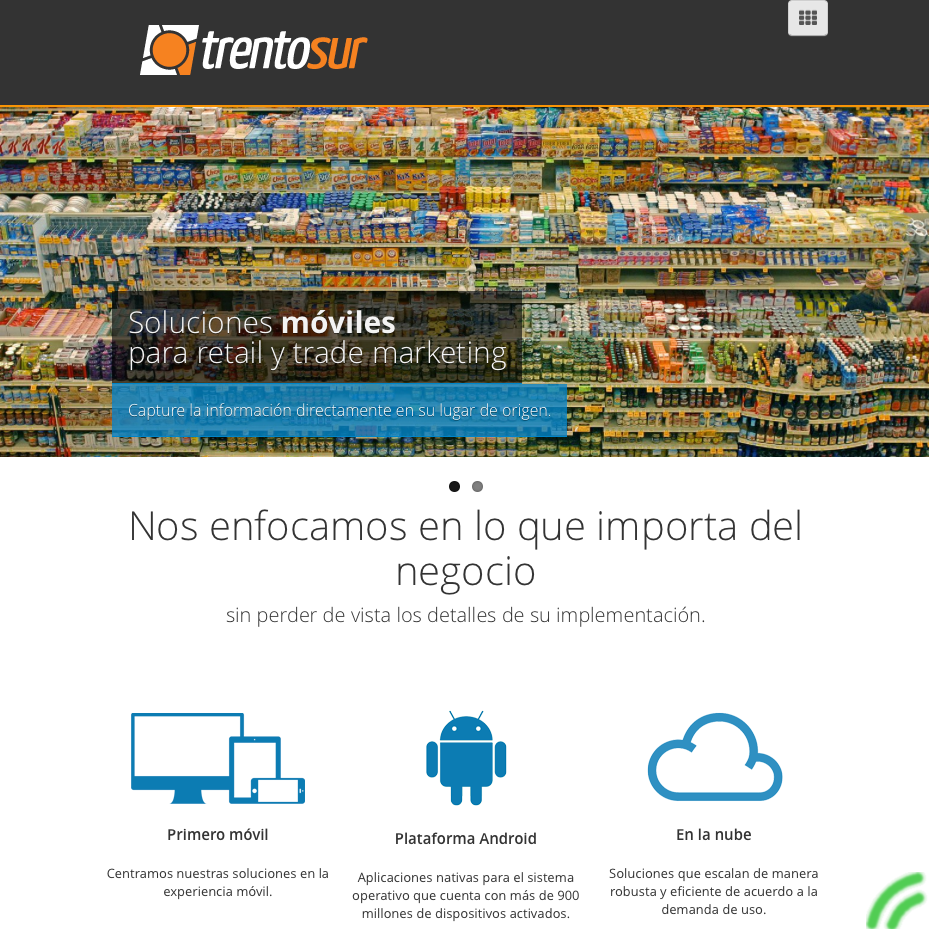 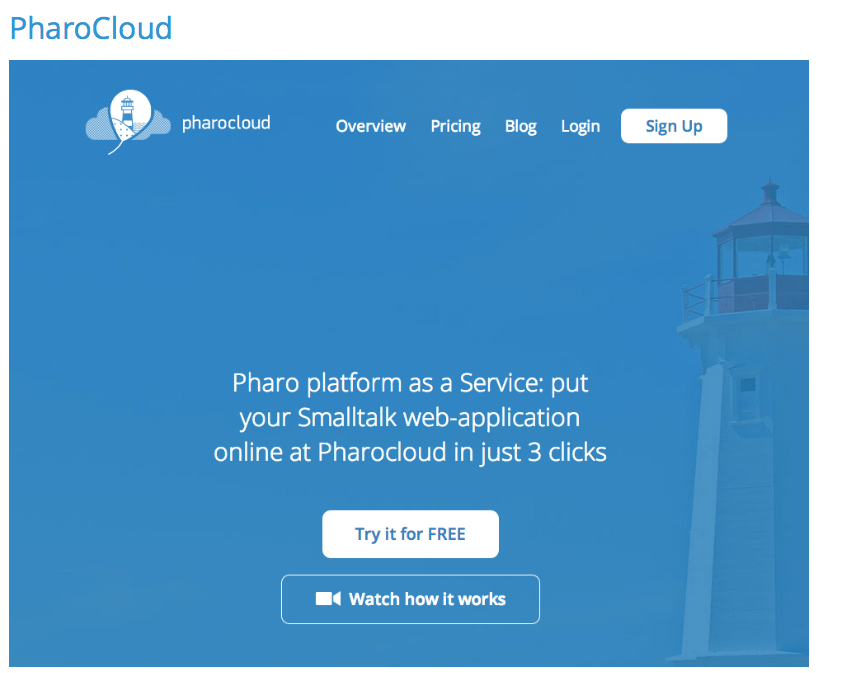 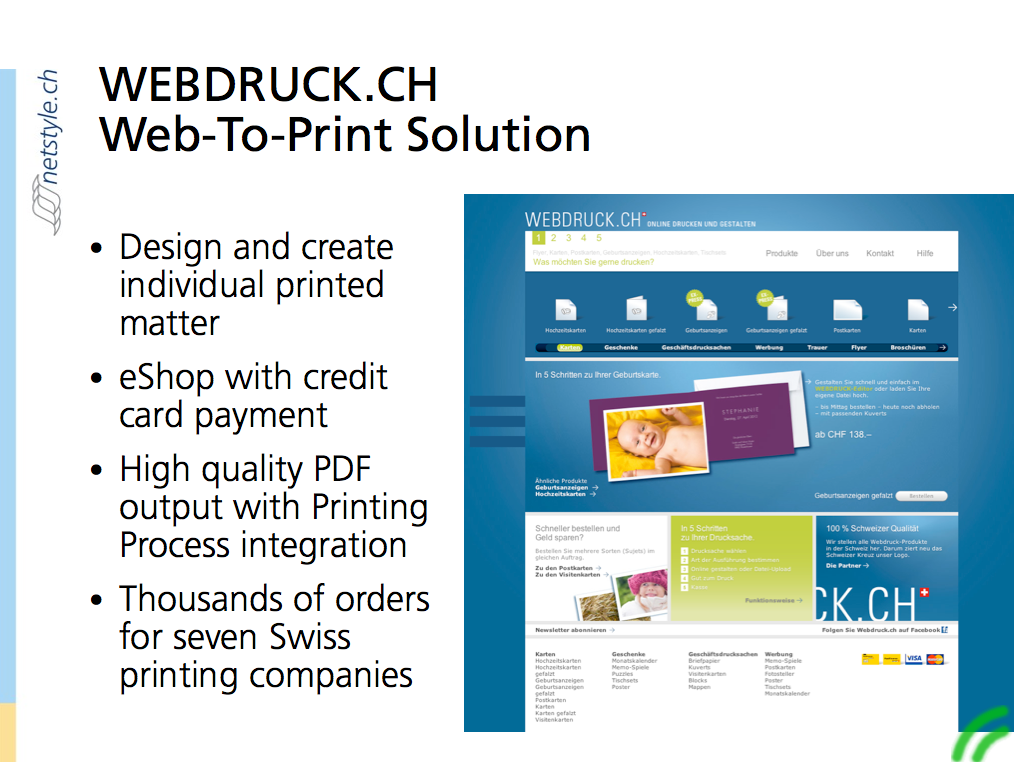 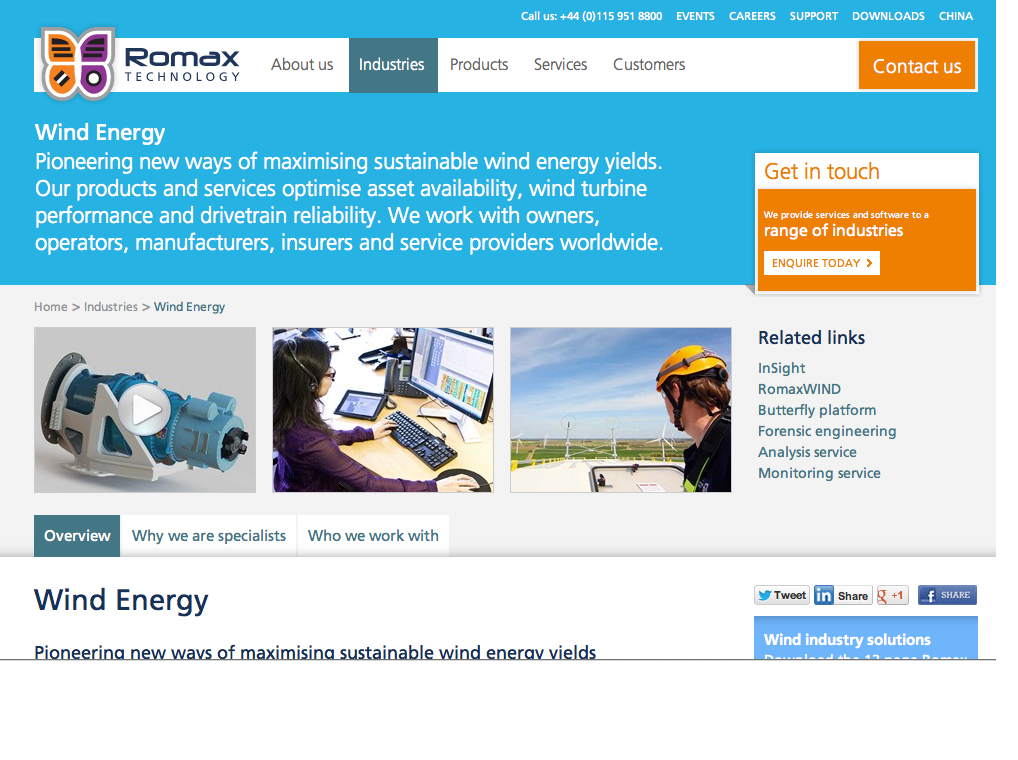 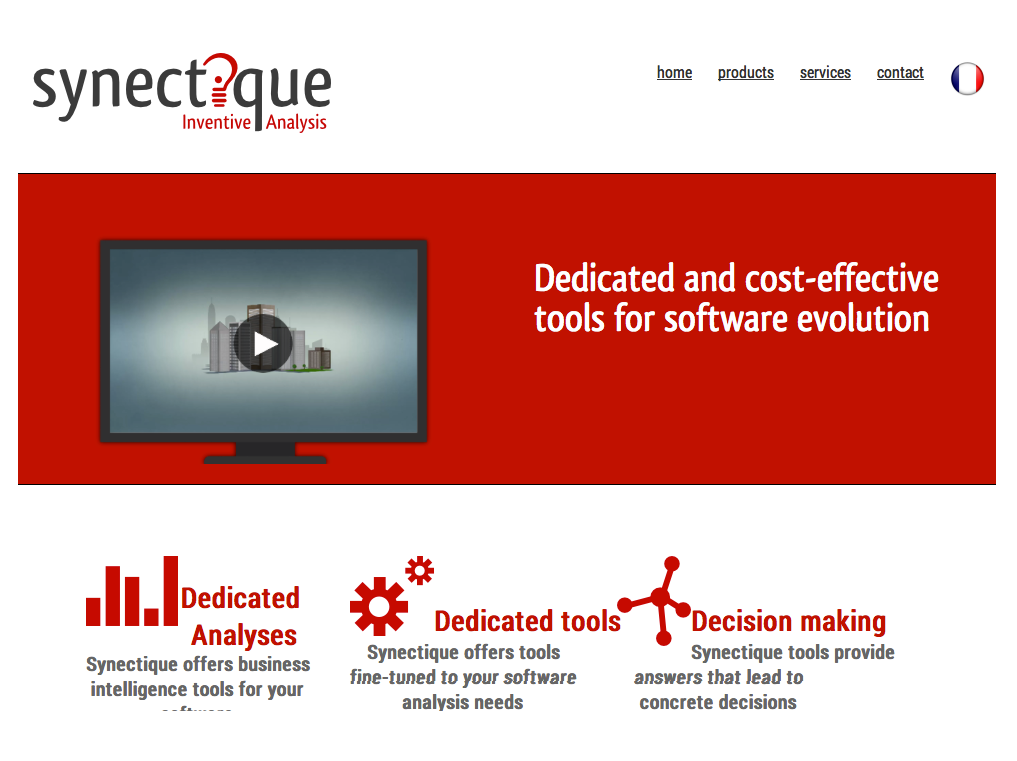 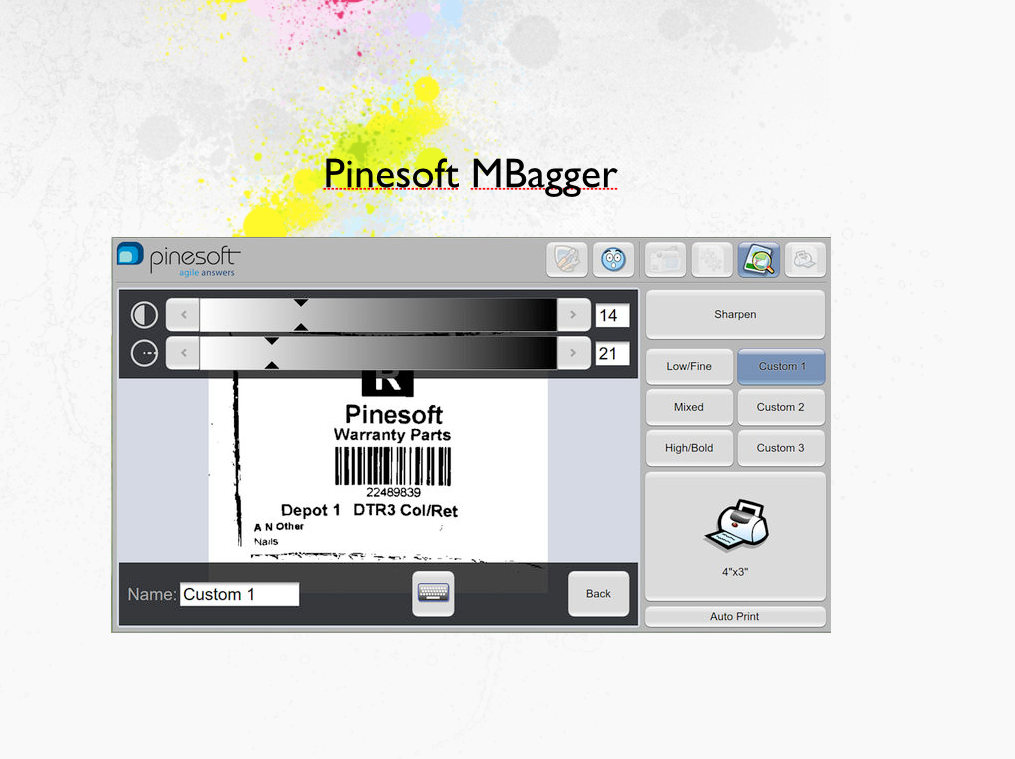 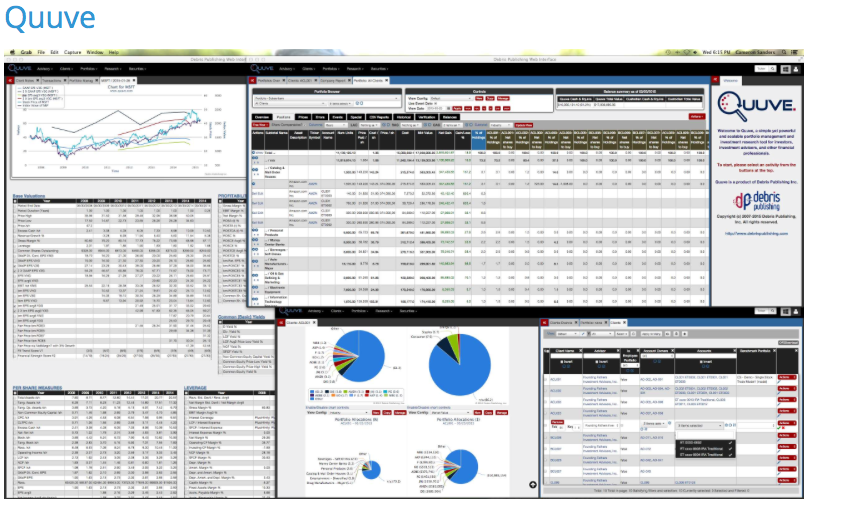 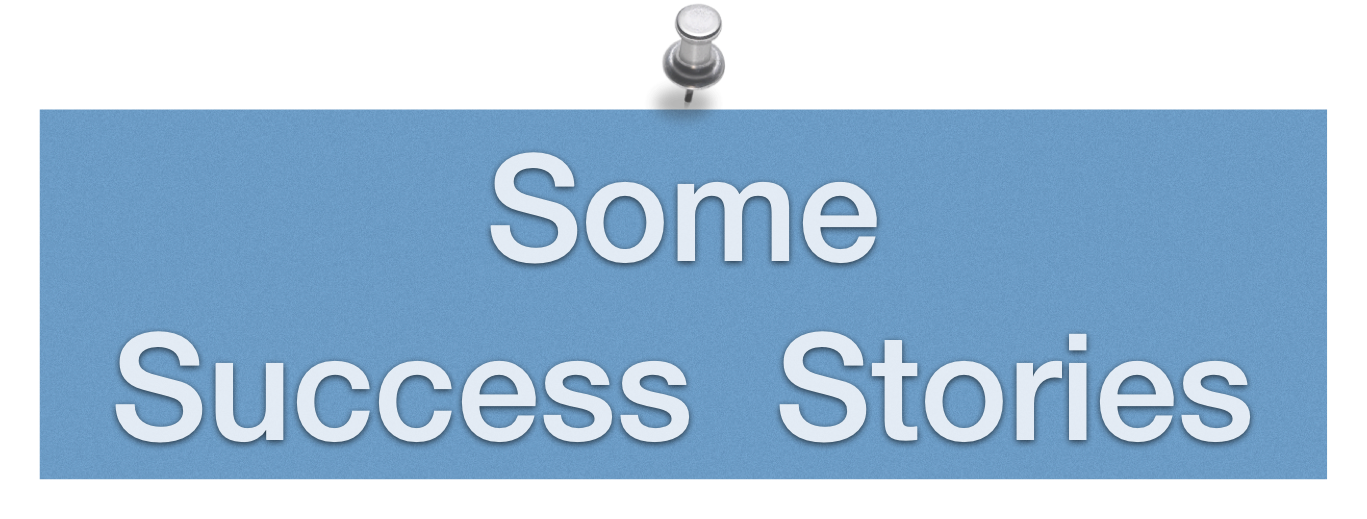 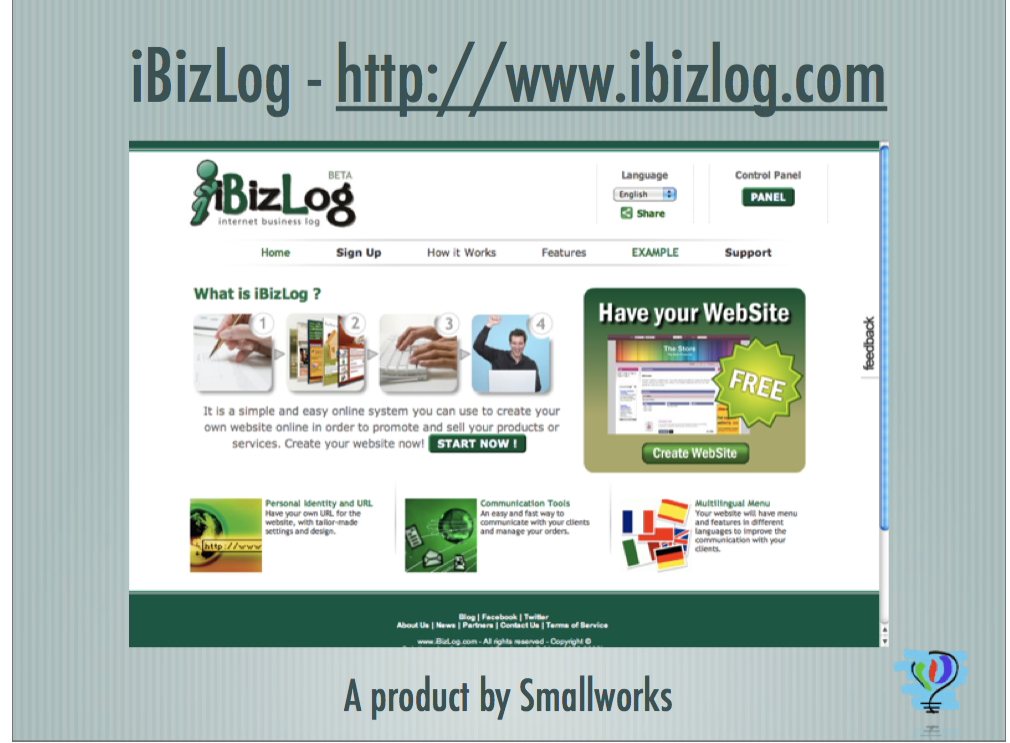 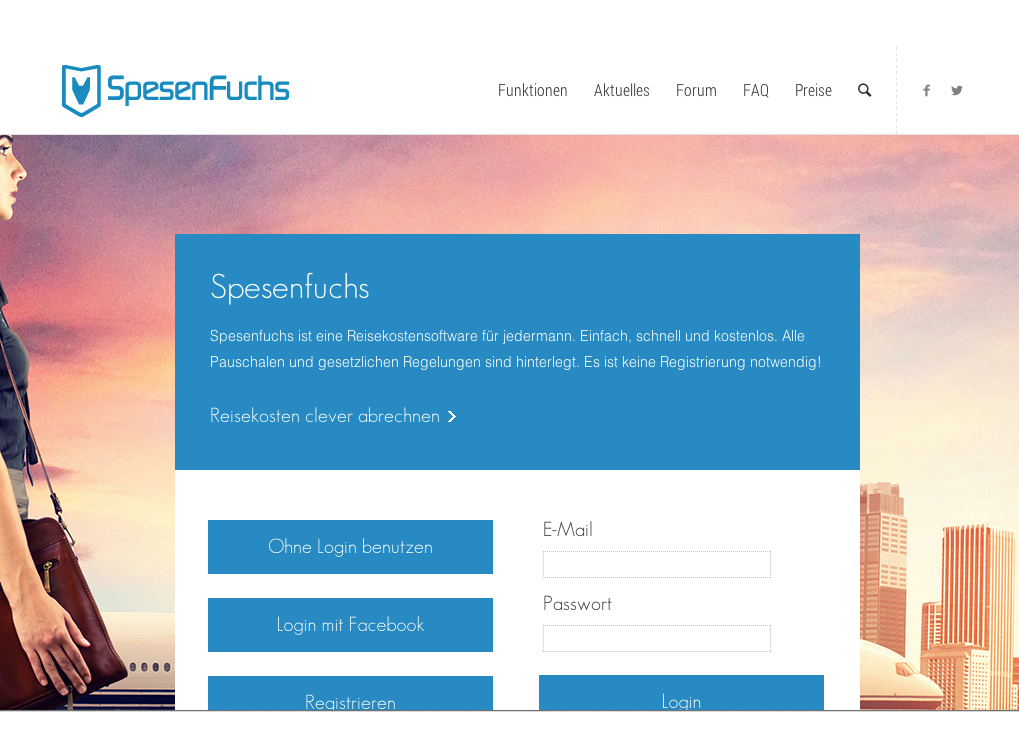 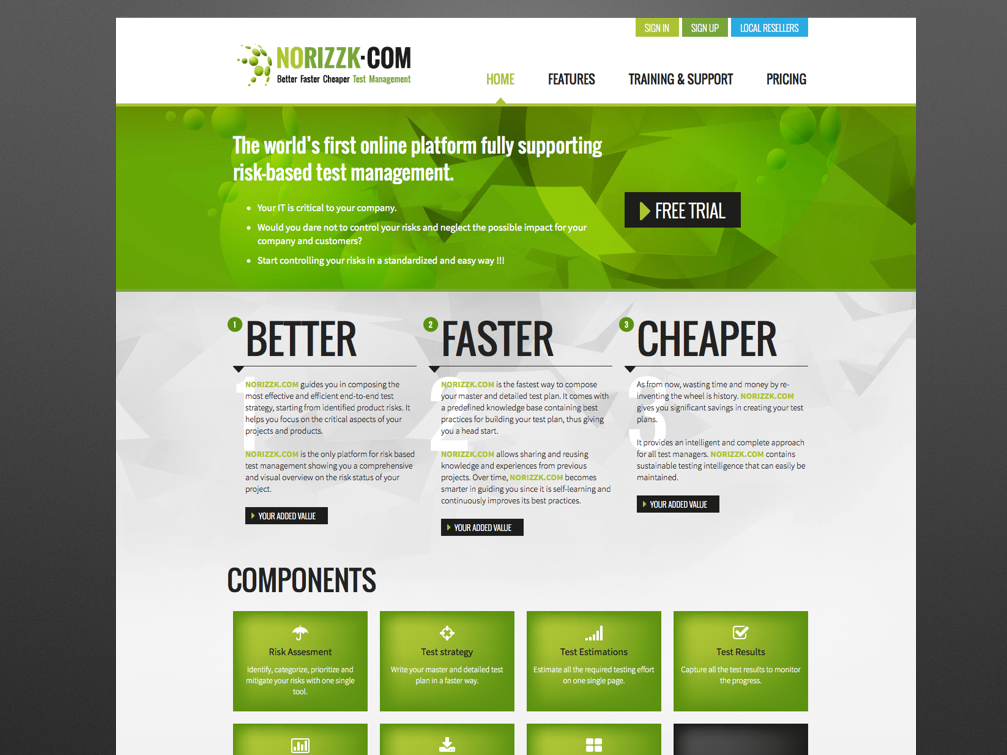 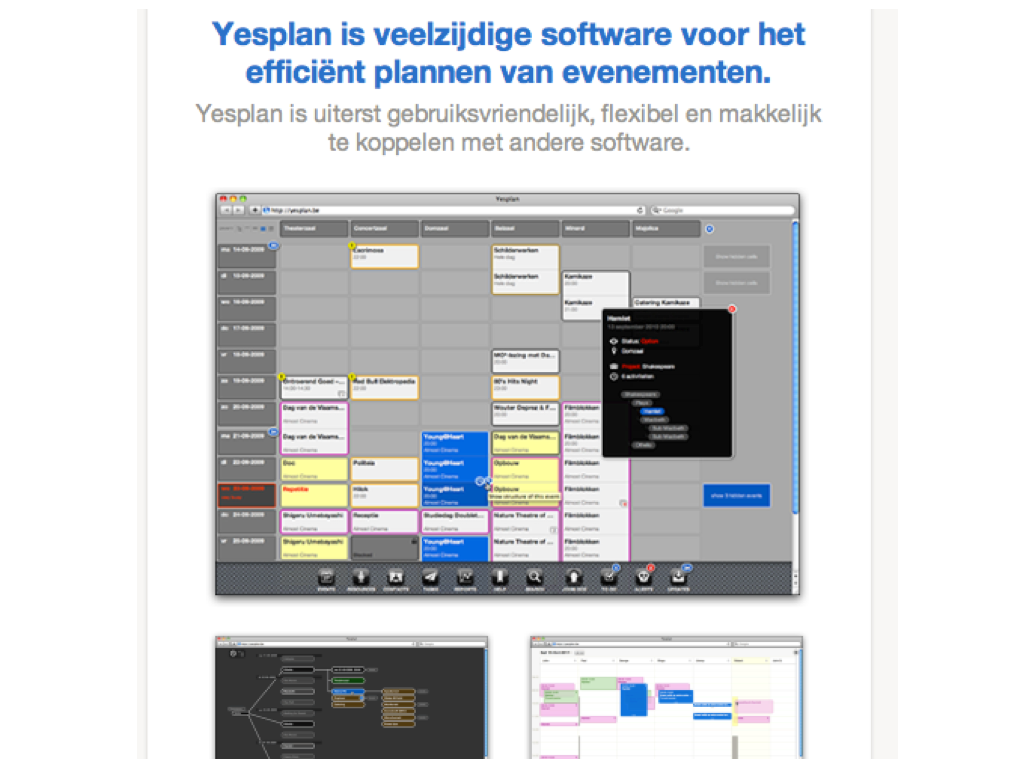 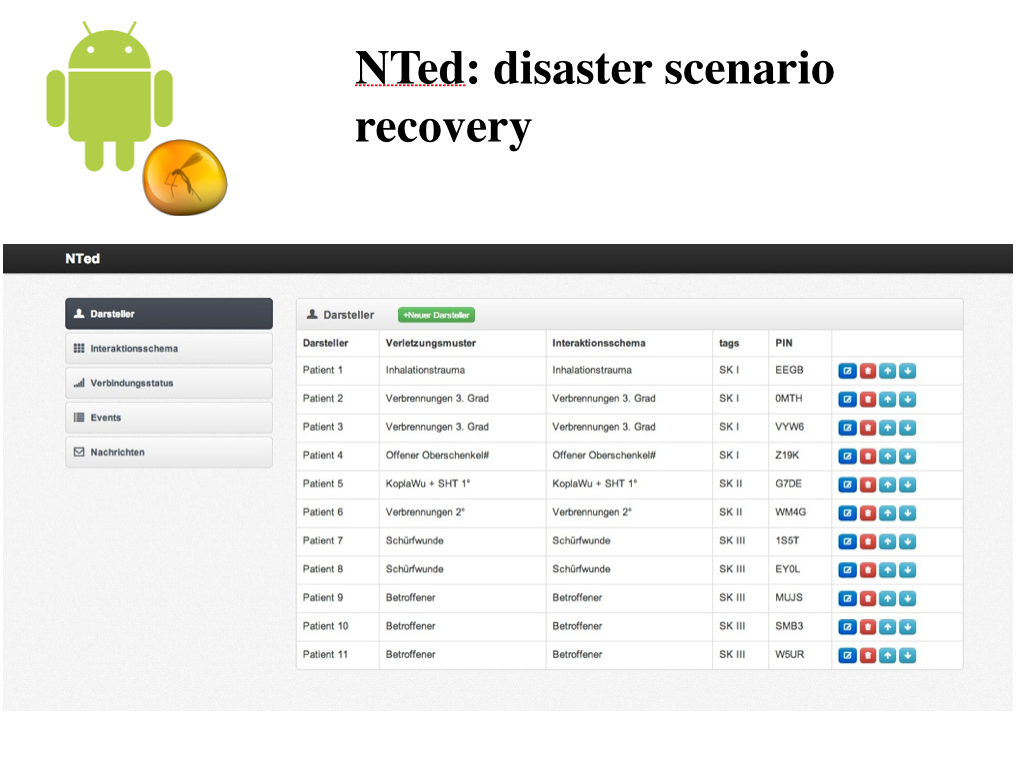 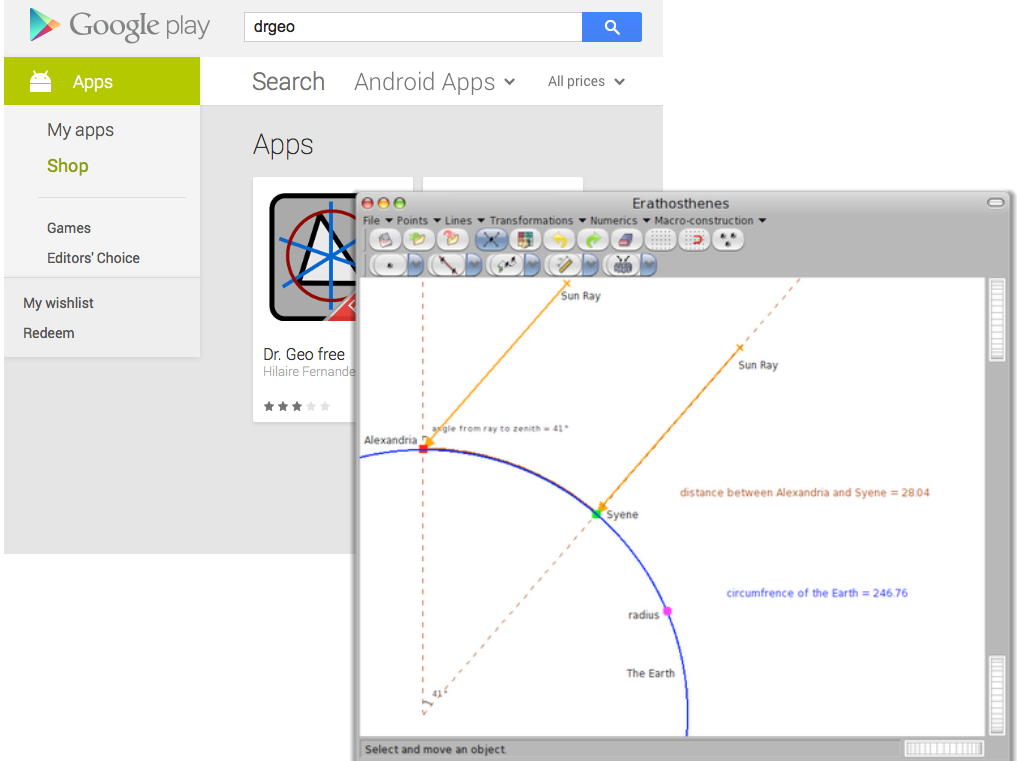 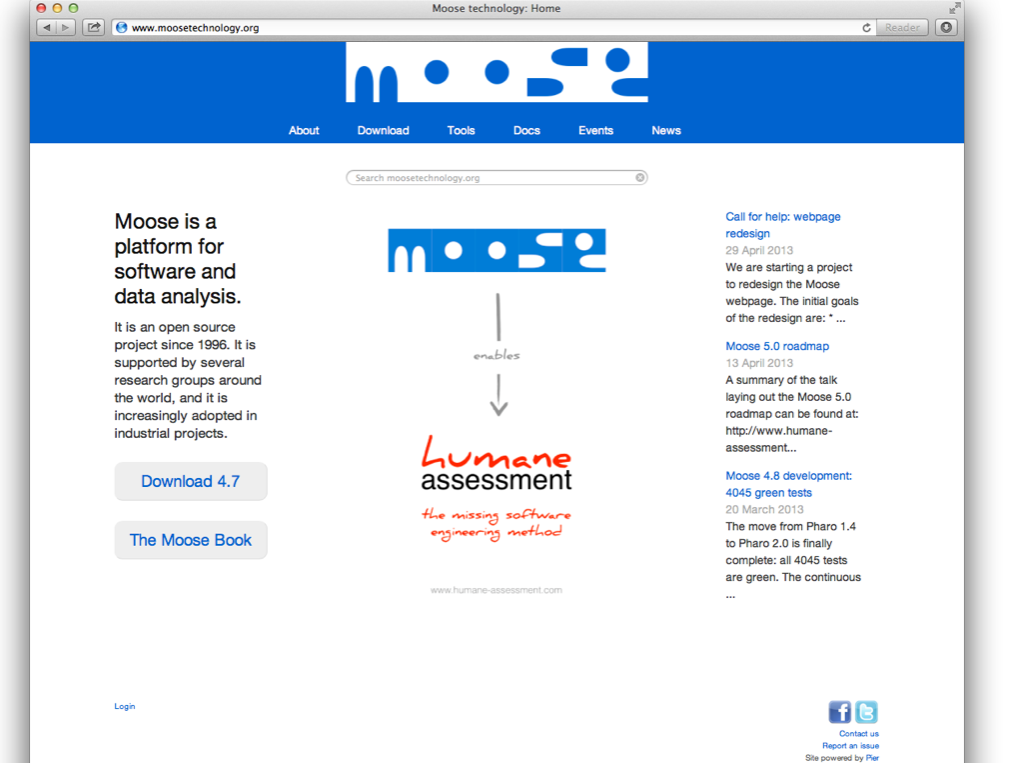 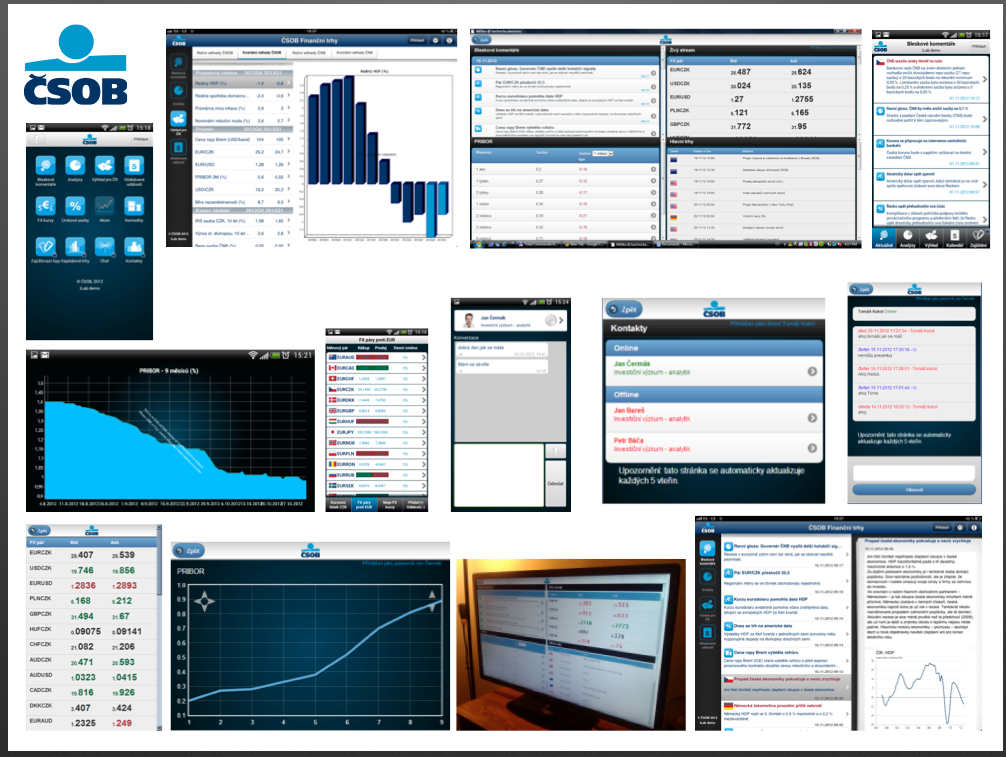 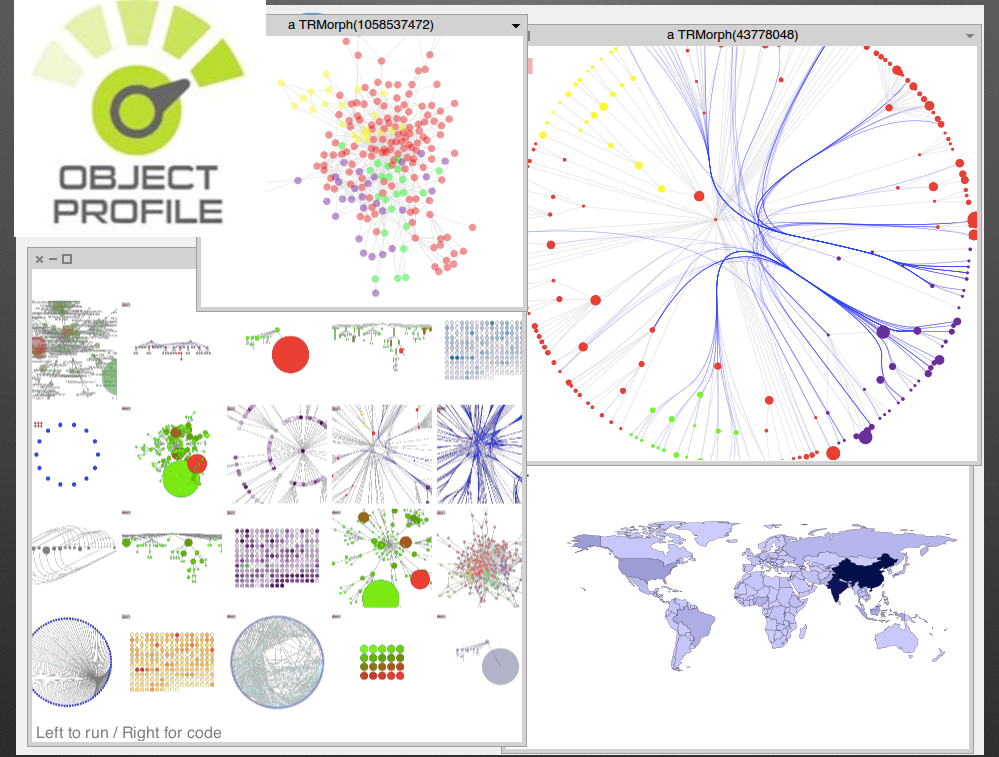 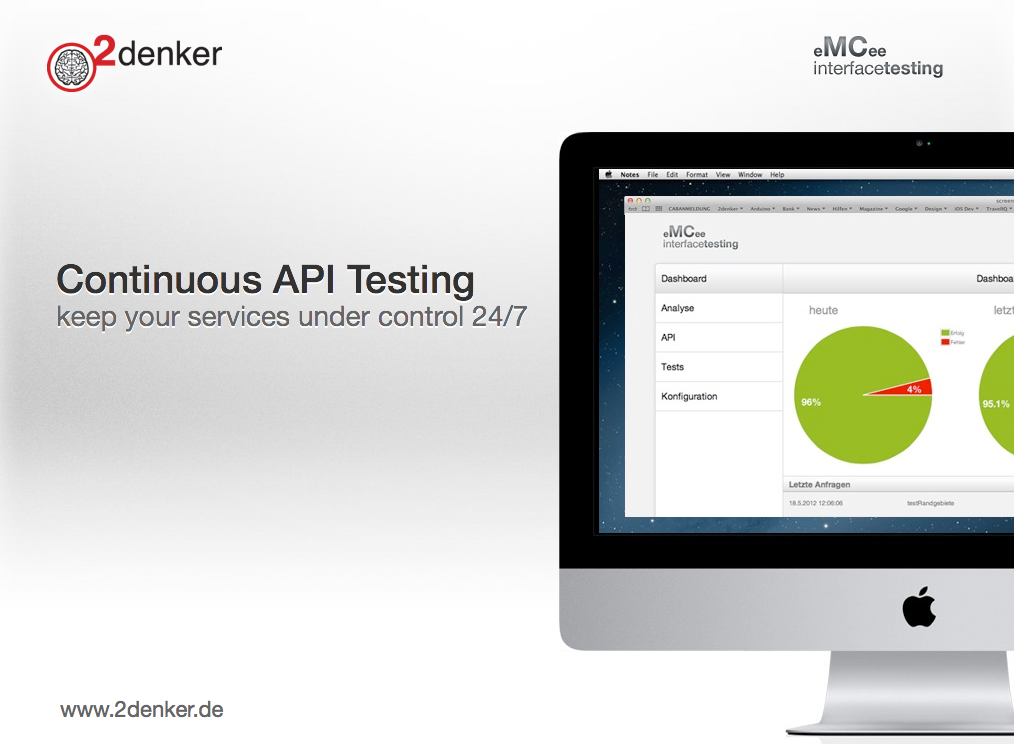 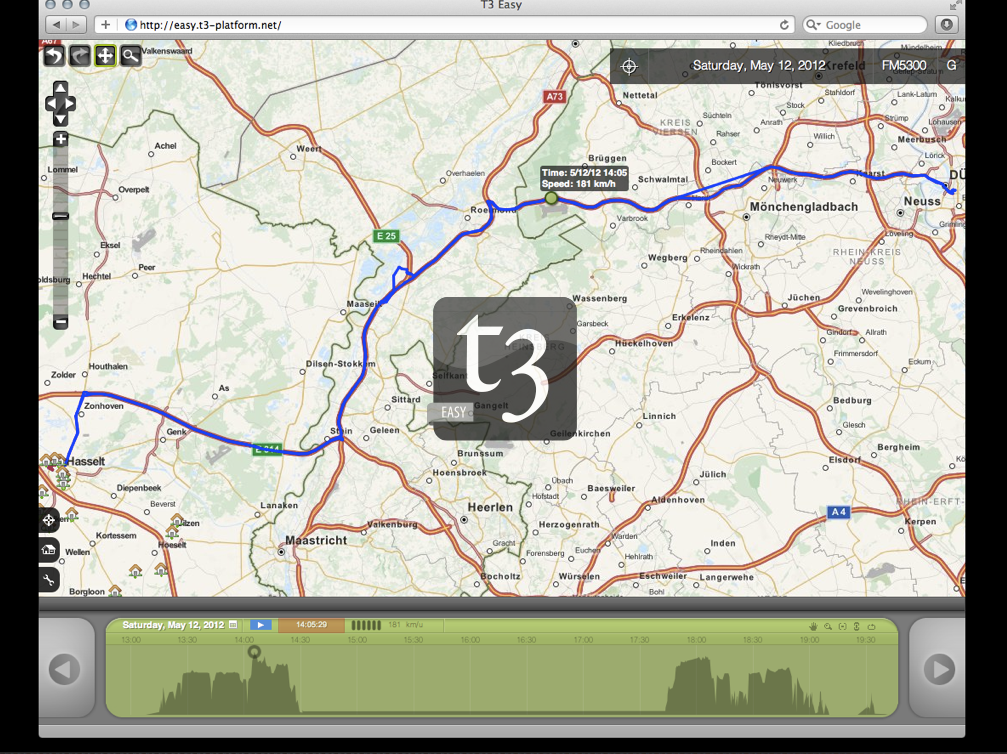 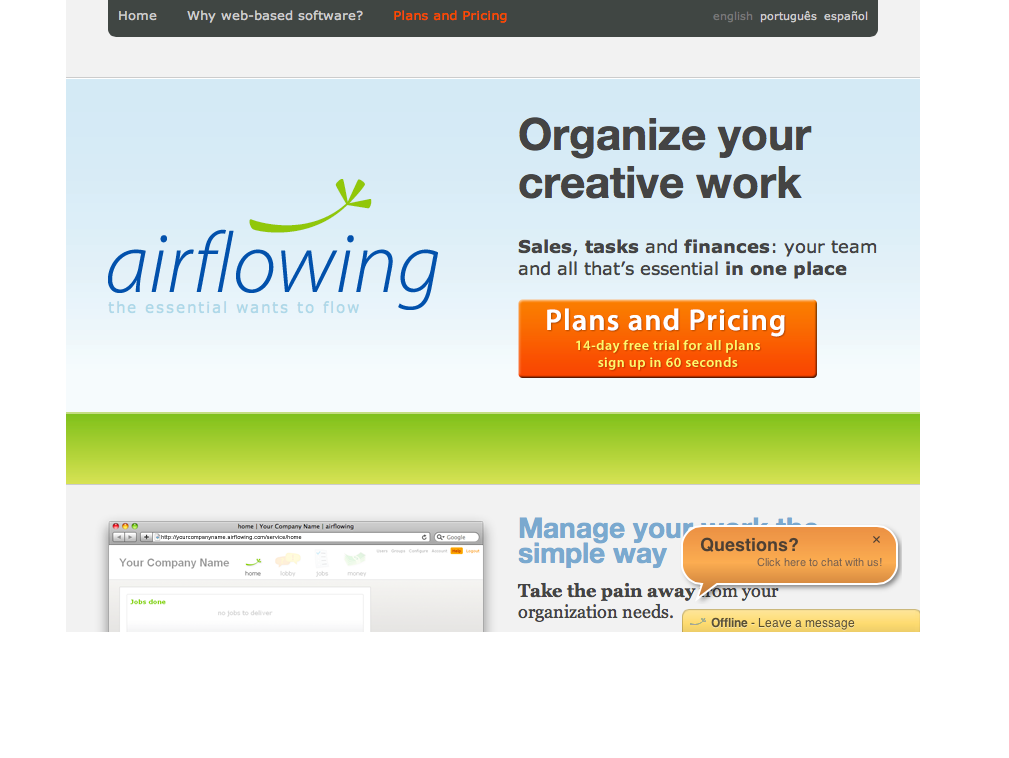 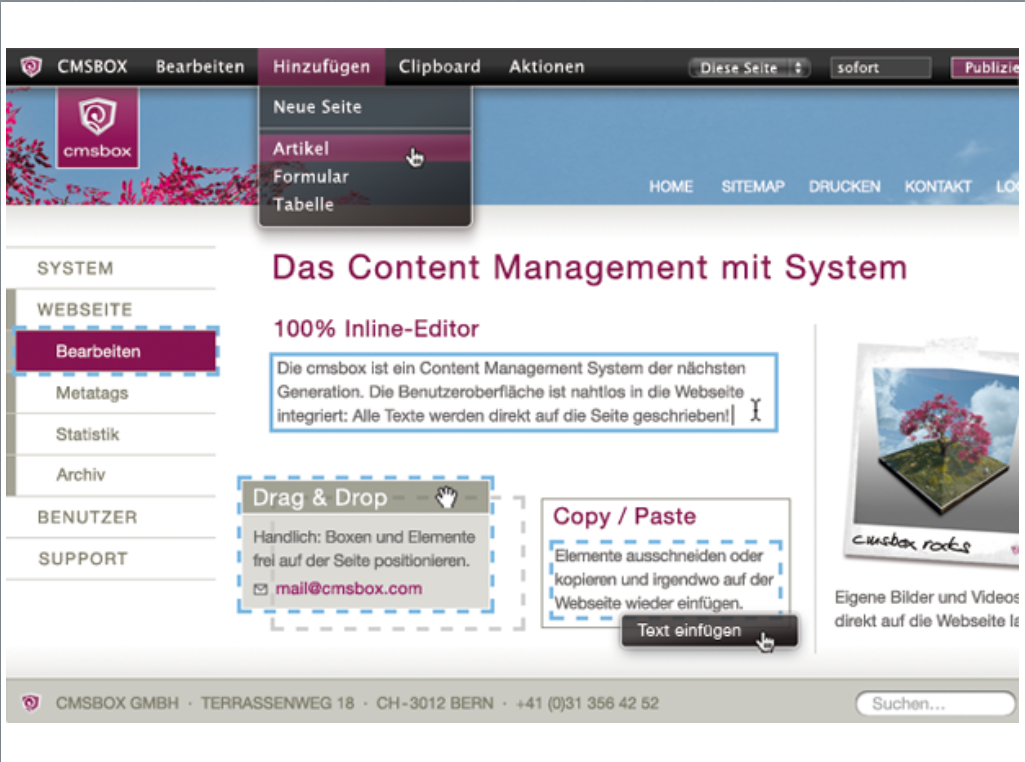 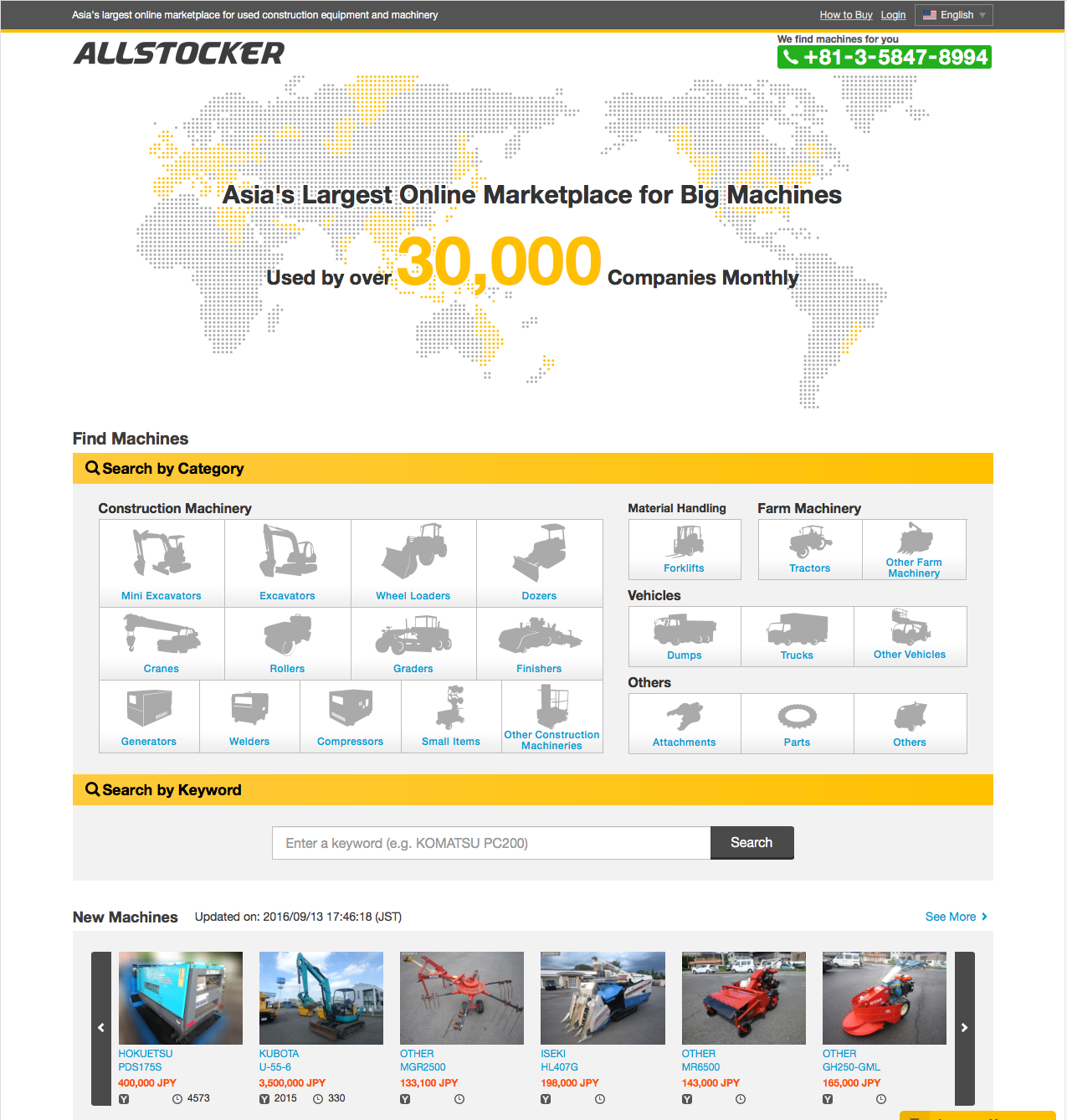 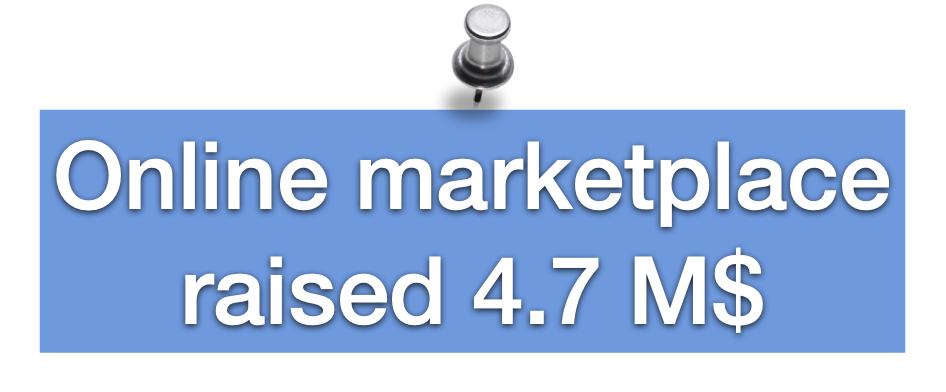 Pharo in ATM like Device in Moscow
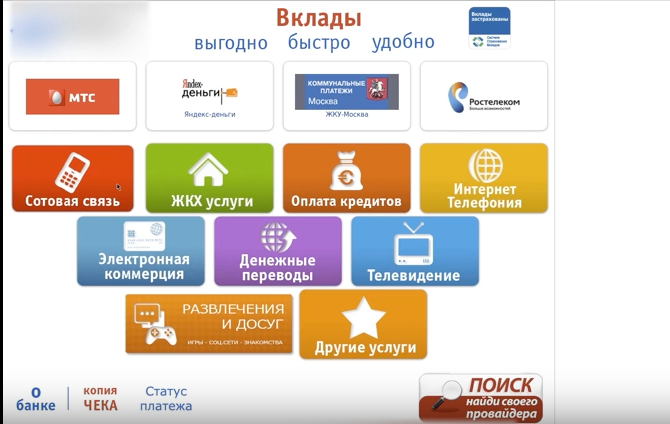 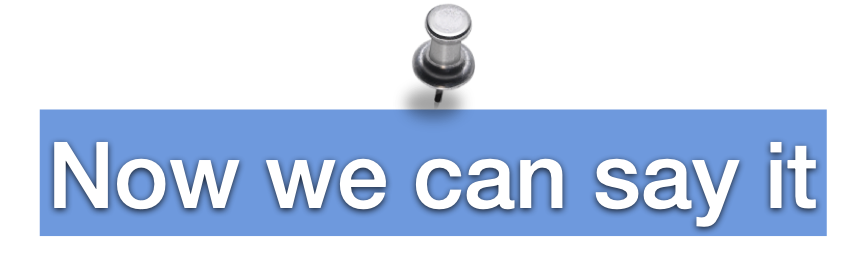 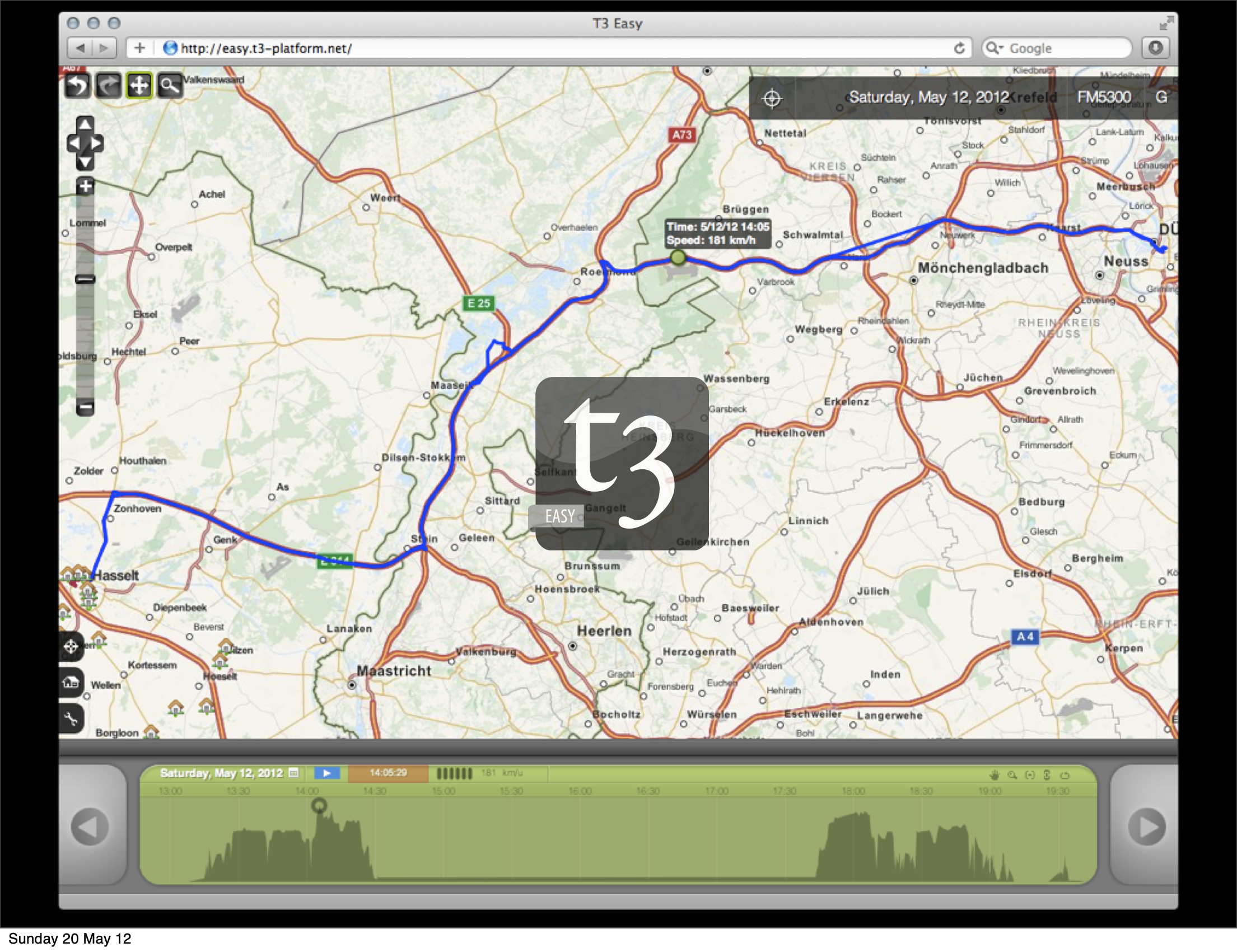 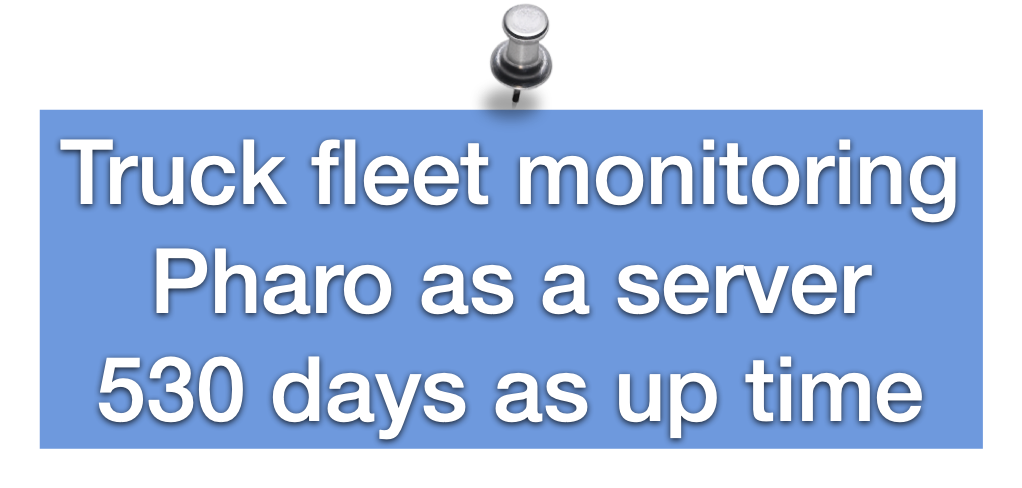 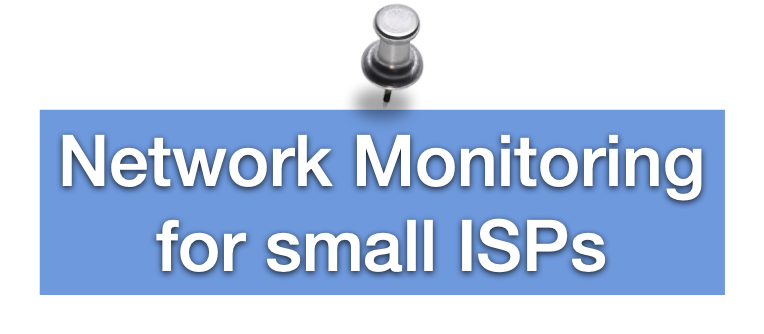 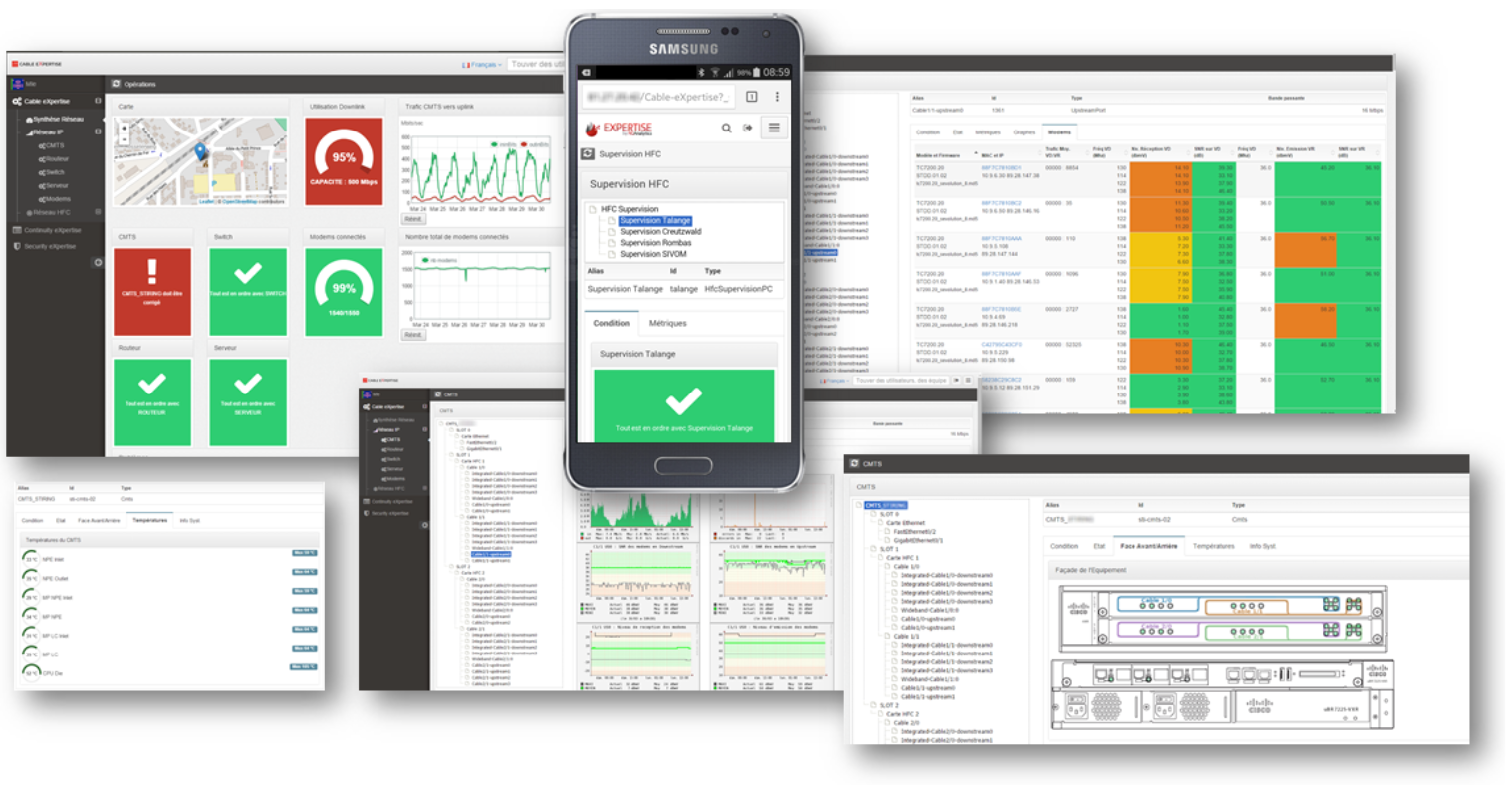 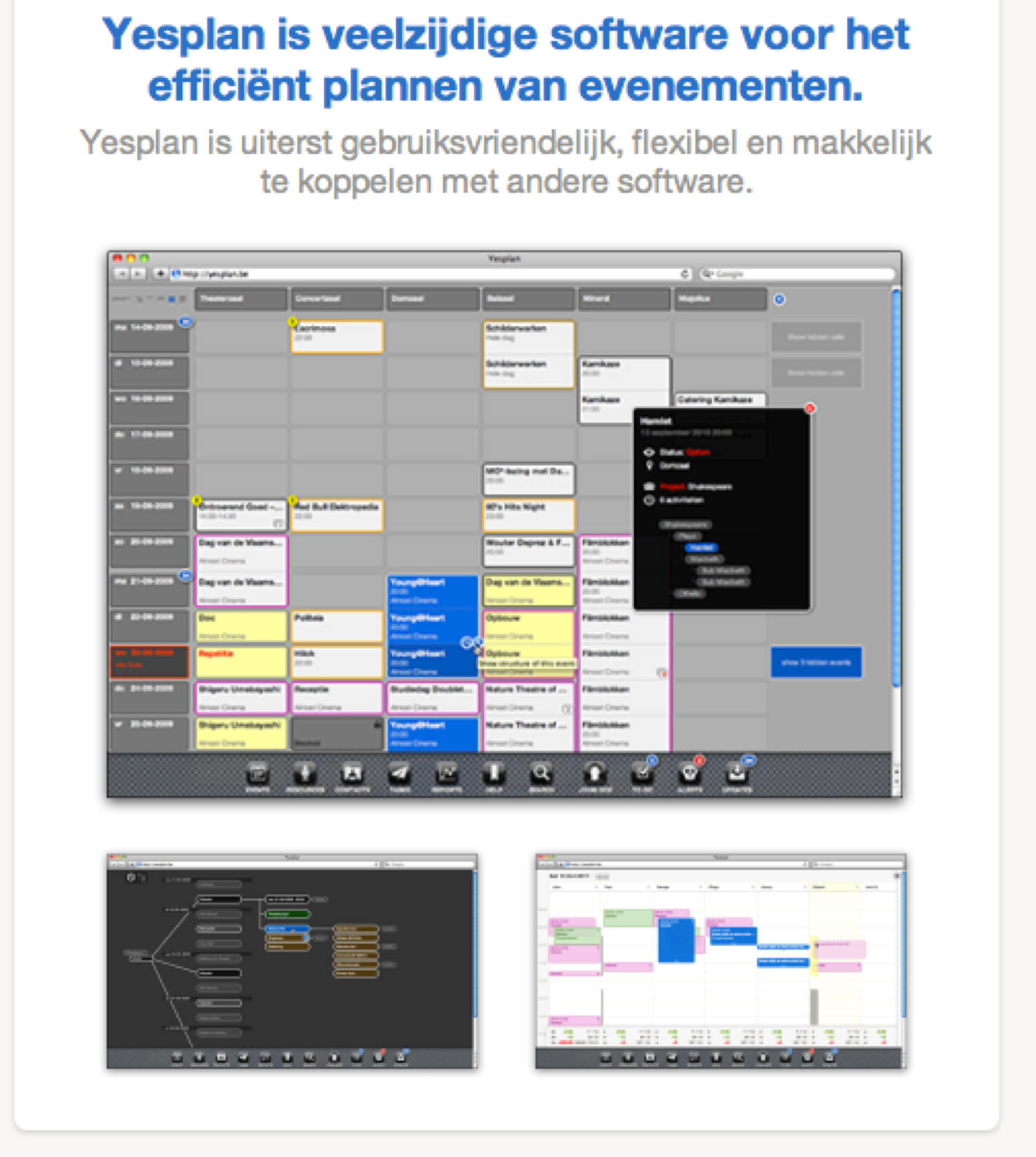 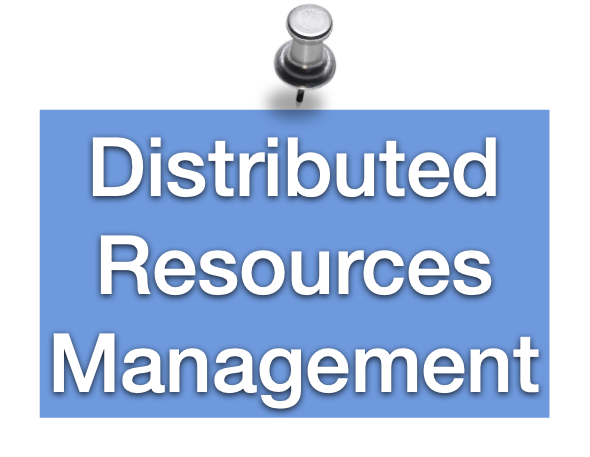 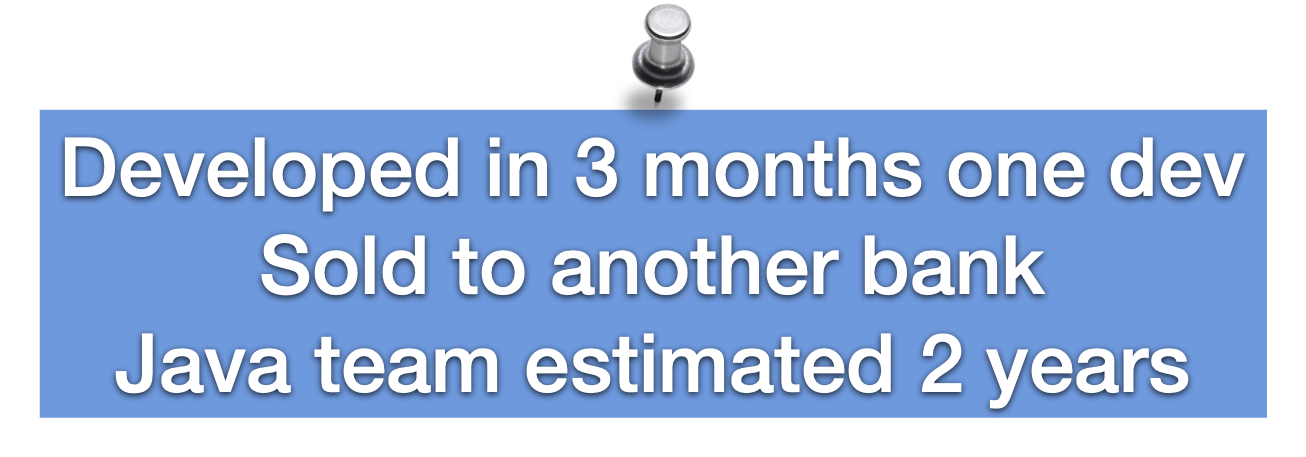 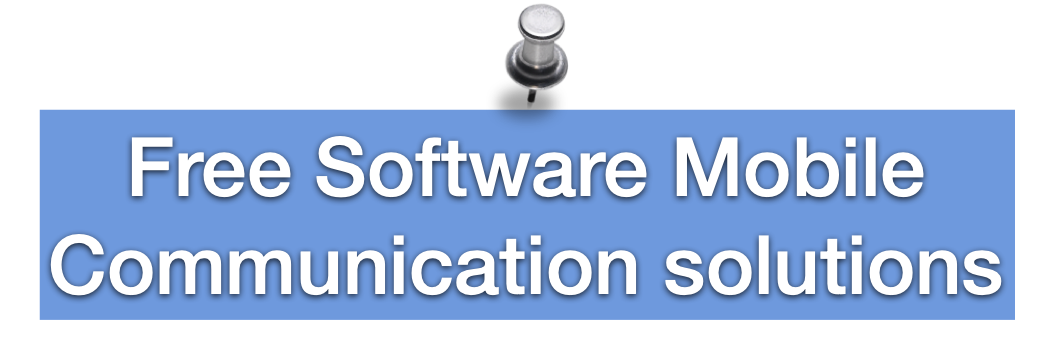 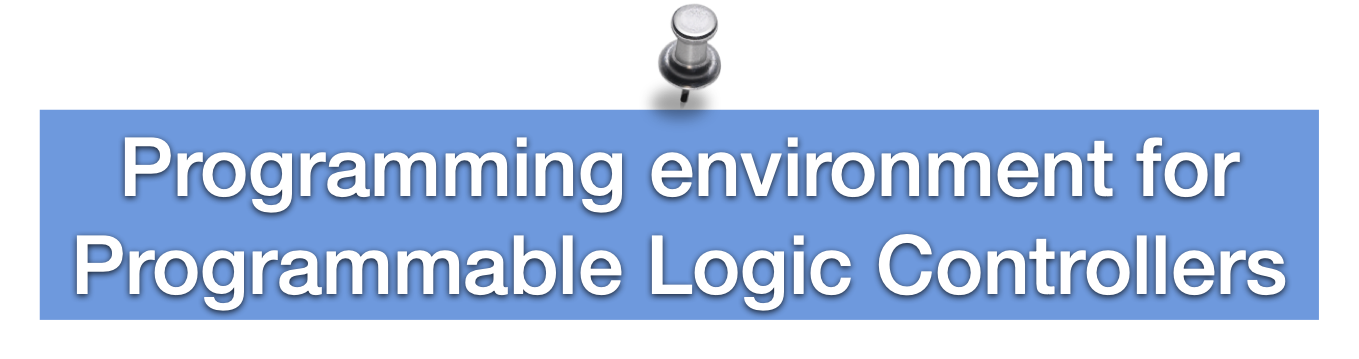 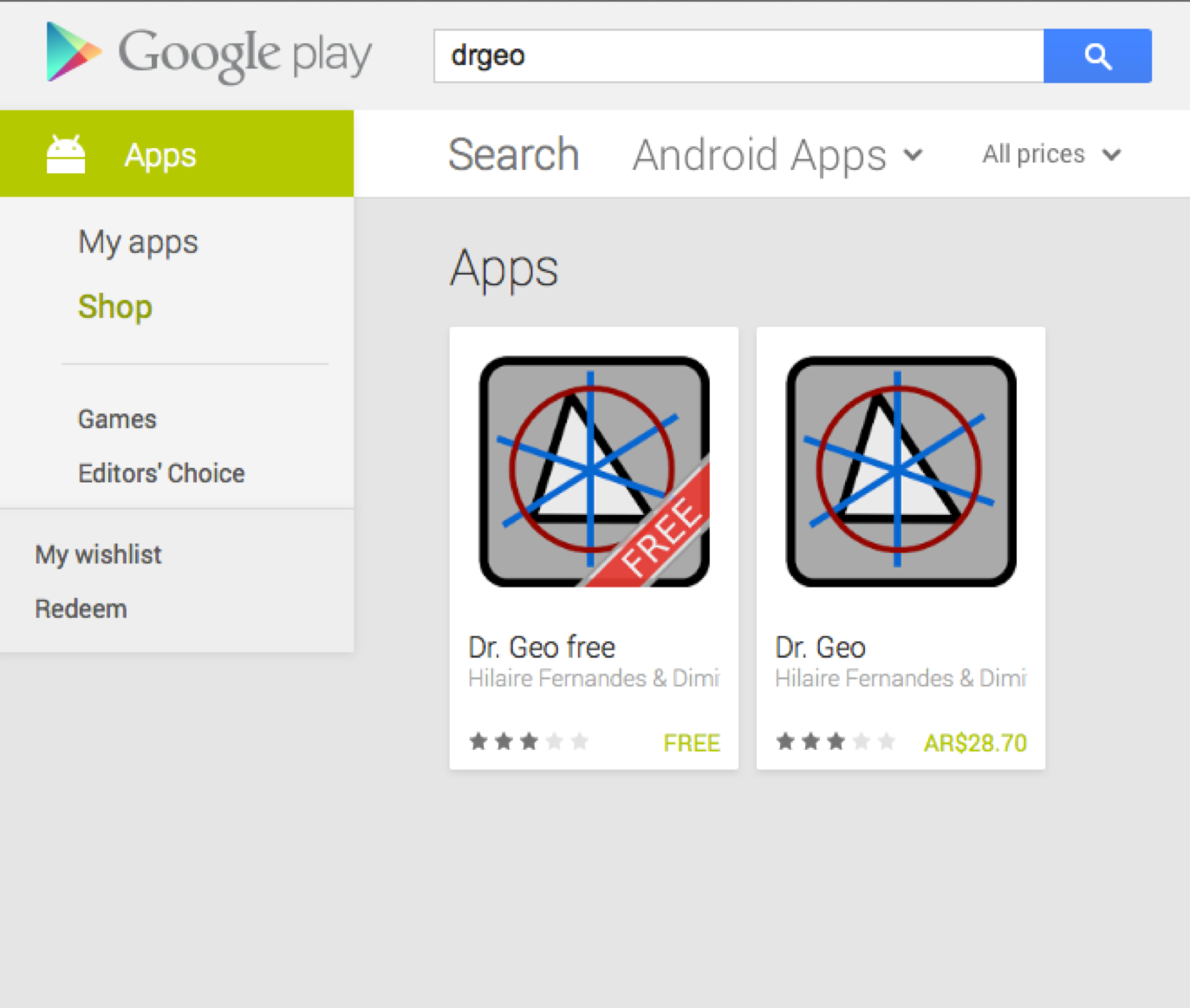 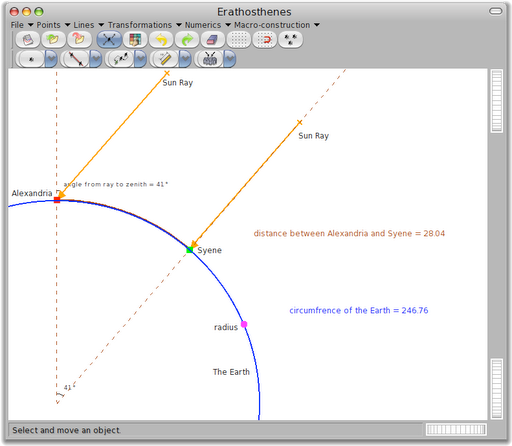 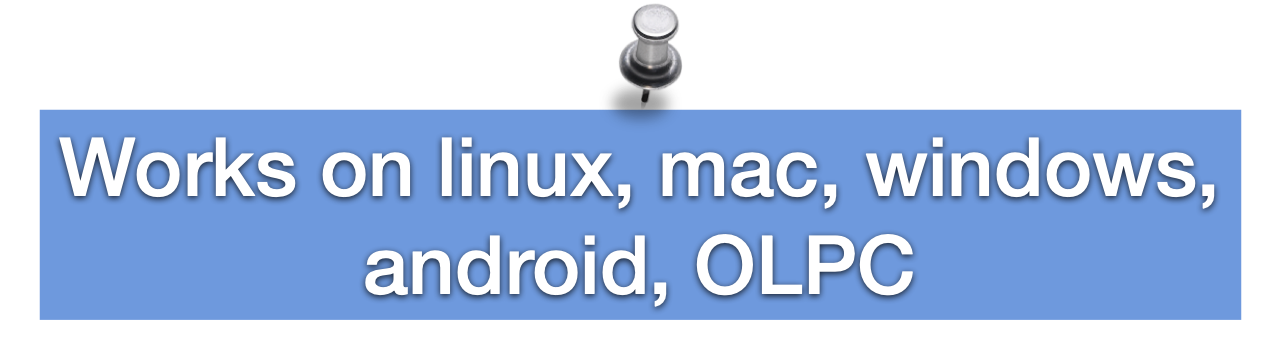 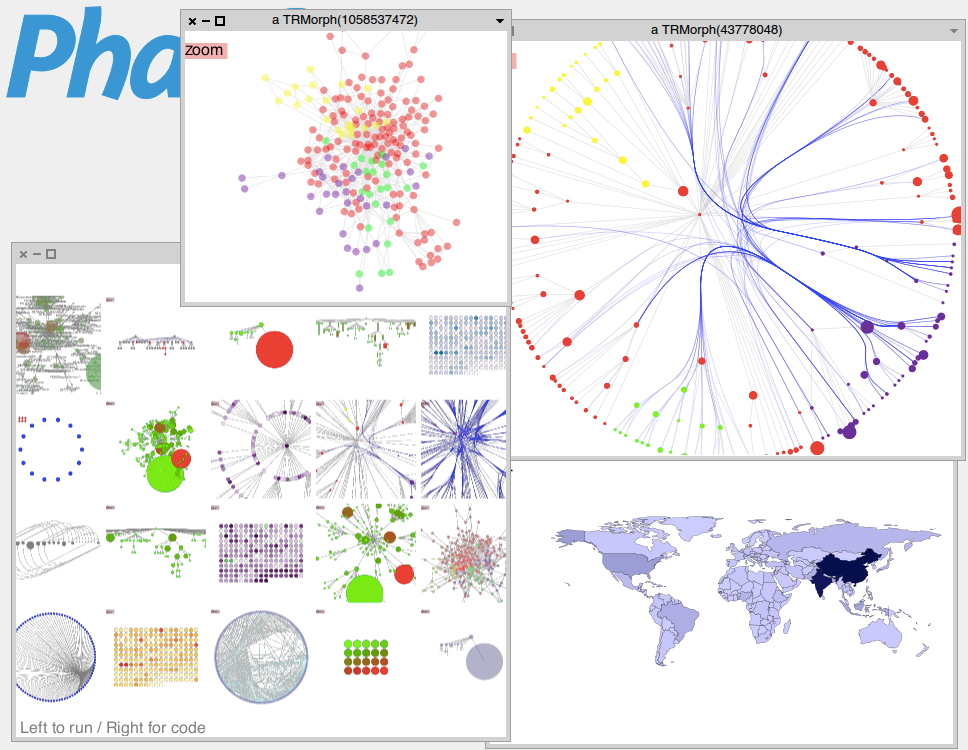 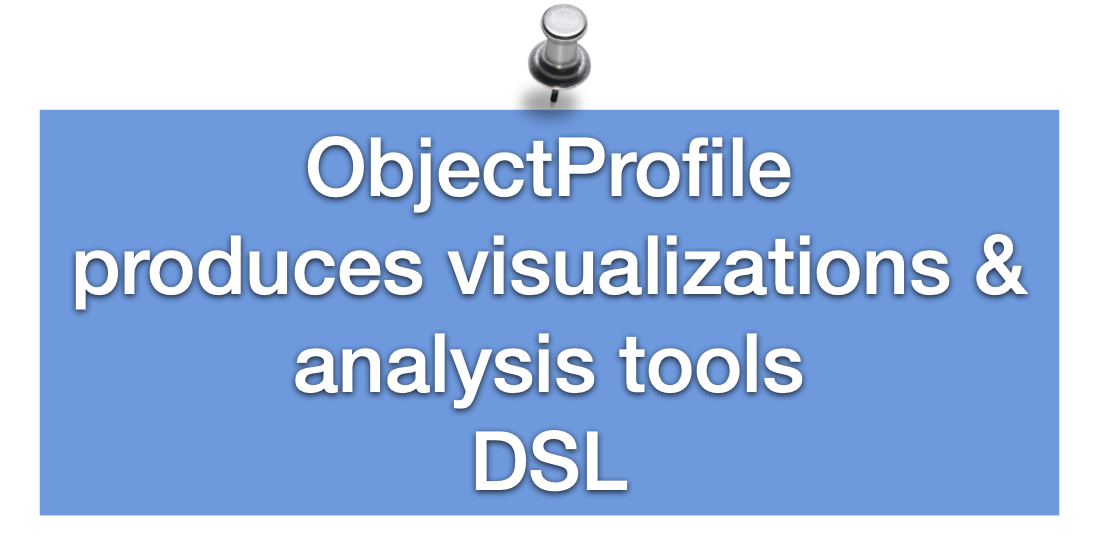 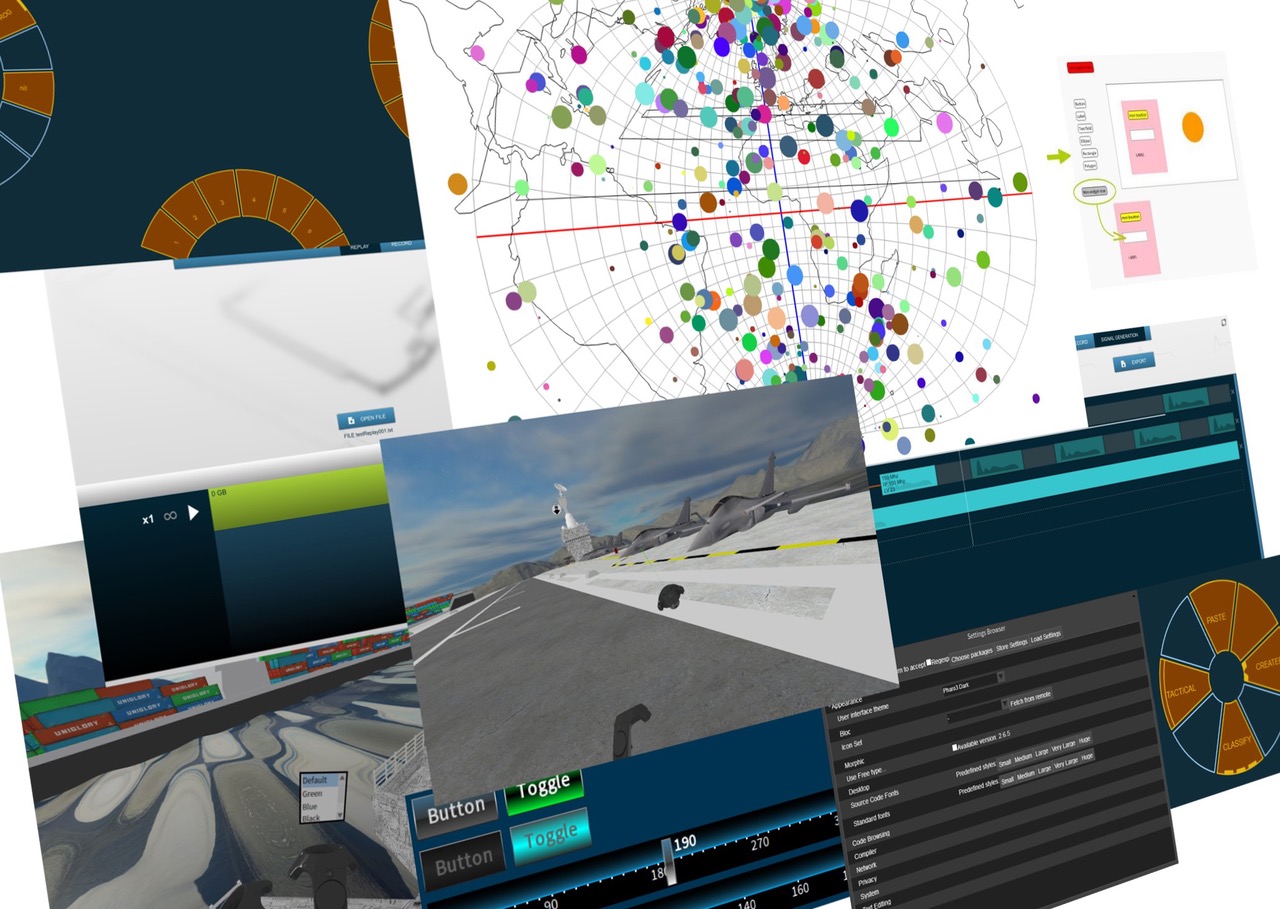 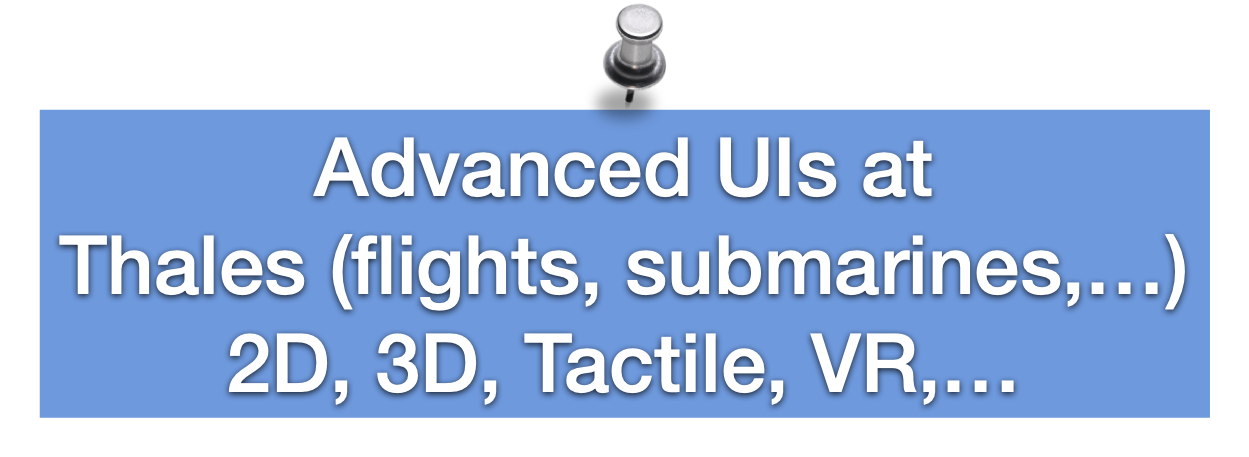 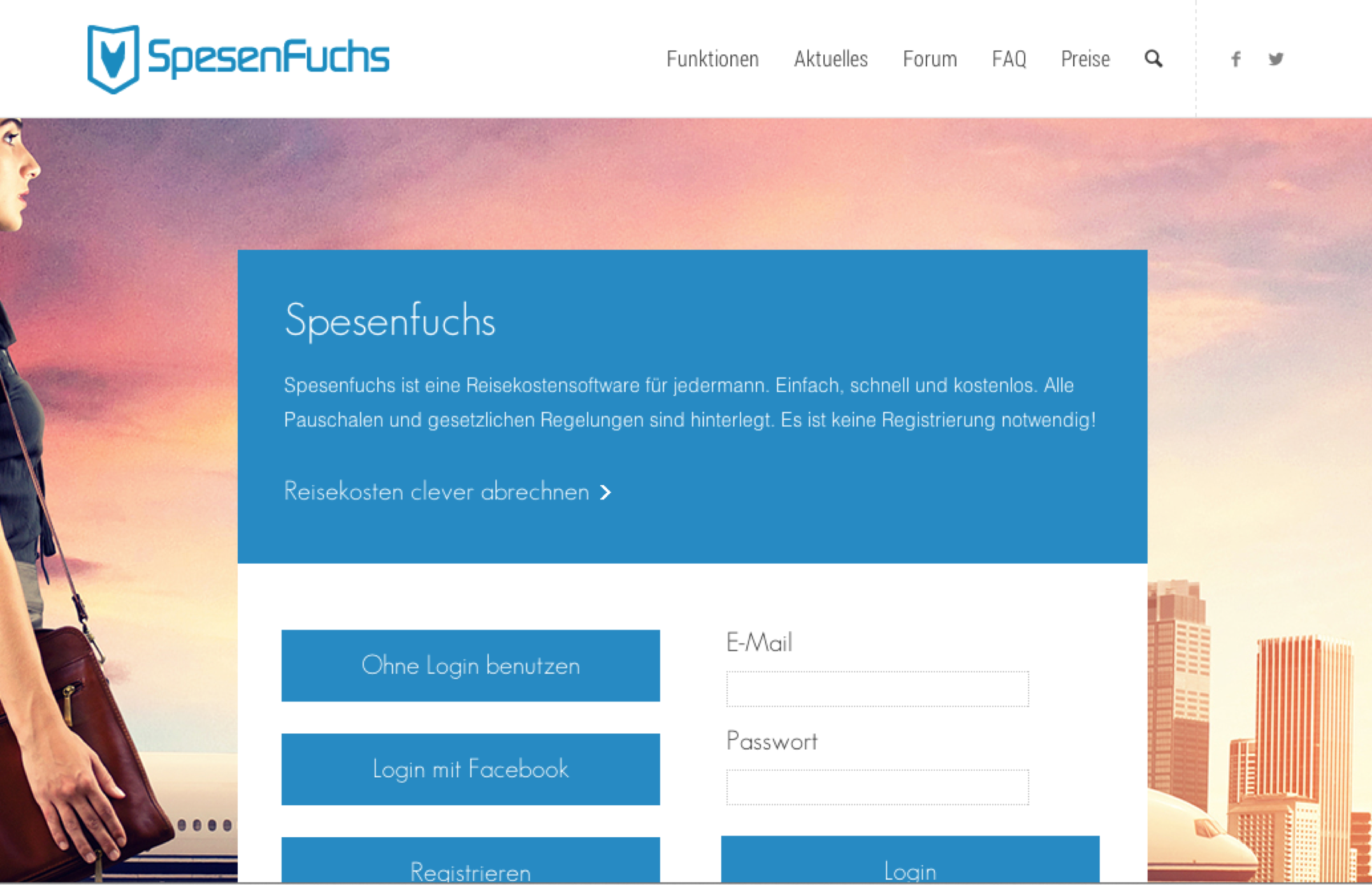 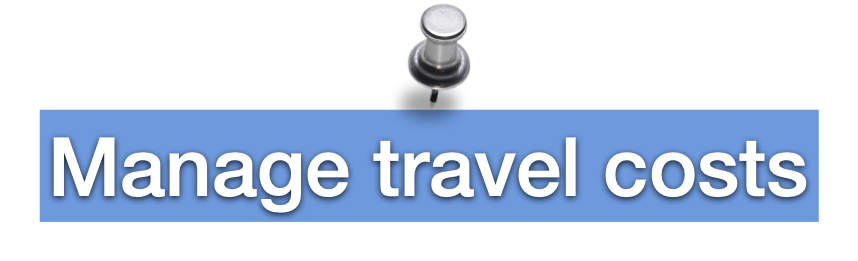 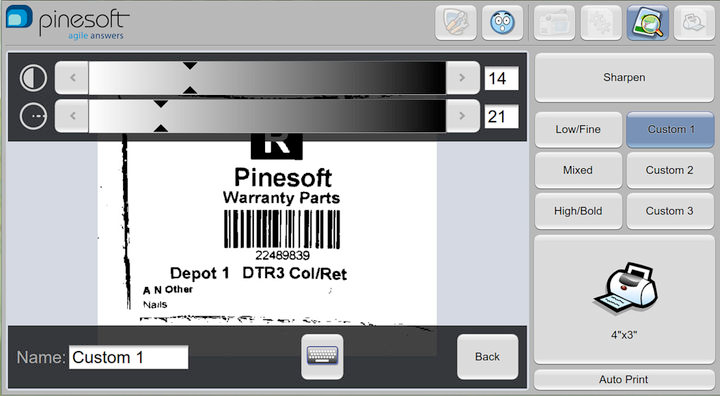 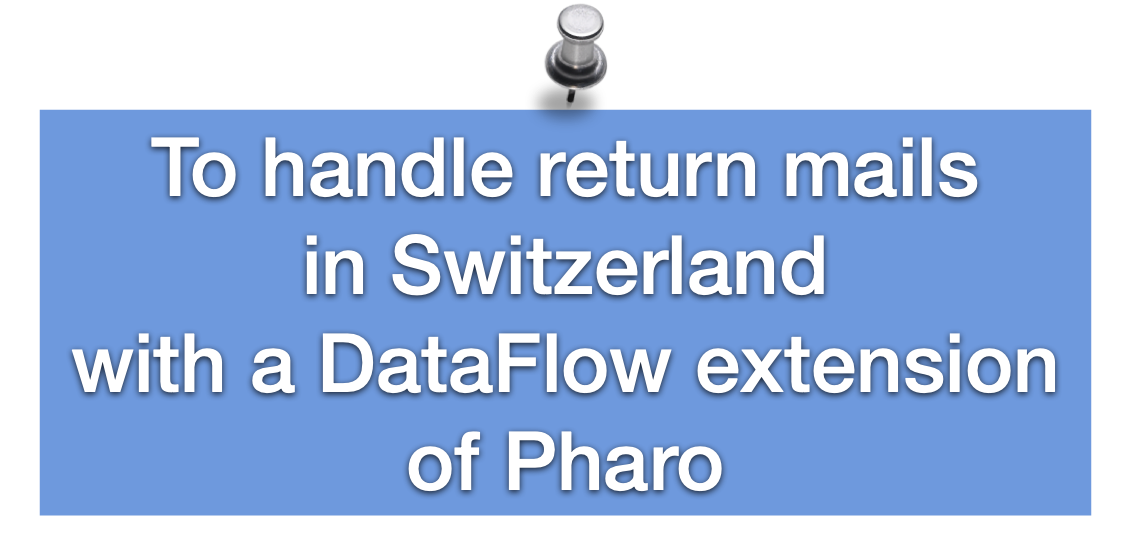 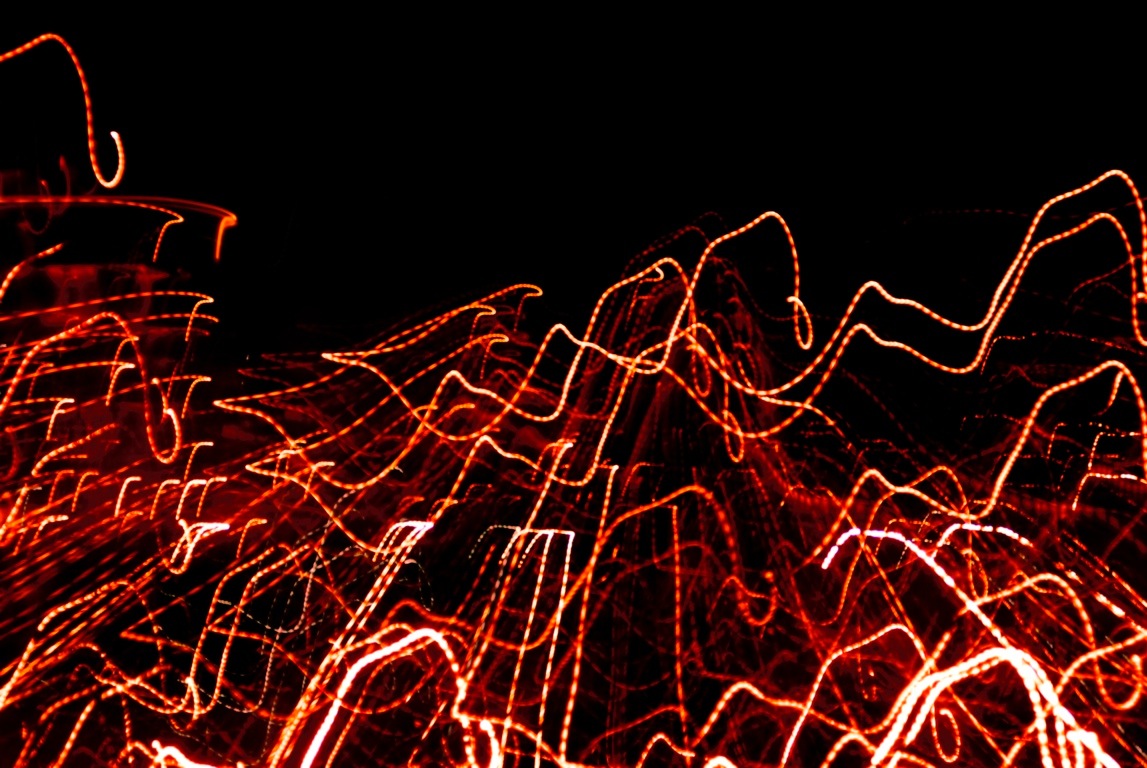 A cool community
More Pharo's Teachers
• Uni. of Buenos Aires • Uni. of Bern • Uni. of Maroua • Uni. of Brussels • Ecole des Mines de Douai • Uni. de Savoie • CULS Prague• Uni. of Quilmes • Uni. of La Plata • Northern Michigan Uni. • Uni. Technologica Nacional (UTN) • Uni. Catholic of Argentina • Uni. of Santiago • Uni. Policnica de Catalunya • Uni. de Bretagne Occidentale • Uni. of Tomsk • Uni. of Fernhagen • IT University of Copenhagen • Uni. Cat del Sacro Cuore of Brescia • Uni. of Yaounde • Uni. Maroua • Uni. of Lomé • INFI • Uni. of Lyon • Uni. of Cagliari • Uni. of Cordoba • Uni. Ryerson • Uni. Comchabamba • Uni. Monterrey • USTH • ENIT
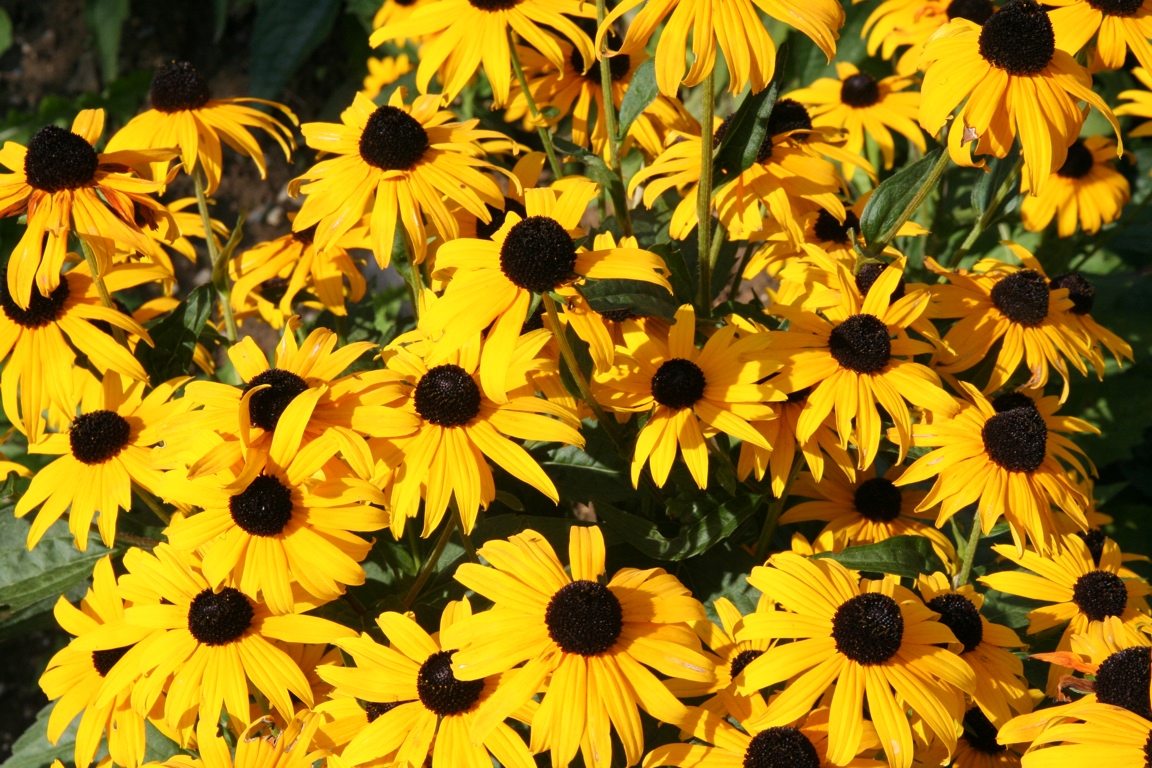 International Research Groups
Lafhis (AR)
SCG (CH)CAR (FR)RMOD (FR)
Ummisco (IRD)
Reveal (CH)
Lysic (FR)
ENSTA-Bretagne (FR)
CEA-List (FR) 
Ryerson (CAN)
OC (FR)
CCMI-FIT (CZ)
ASERG (BR)
Pleiad (CL)Macau (UNO)
Cirad (FR)
USTH (Vietnam)
Soft-Qual (Serbia)
Uni. Quilmes (AR)
ENIT (FR)
Cochabamba (Bo)
Maroua (CAM)
ETS (CAN)
Since May 2008
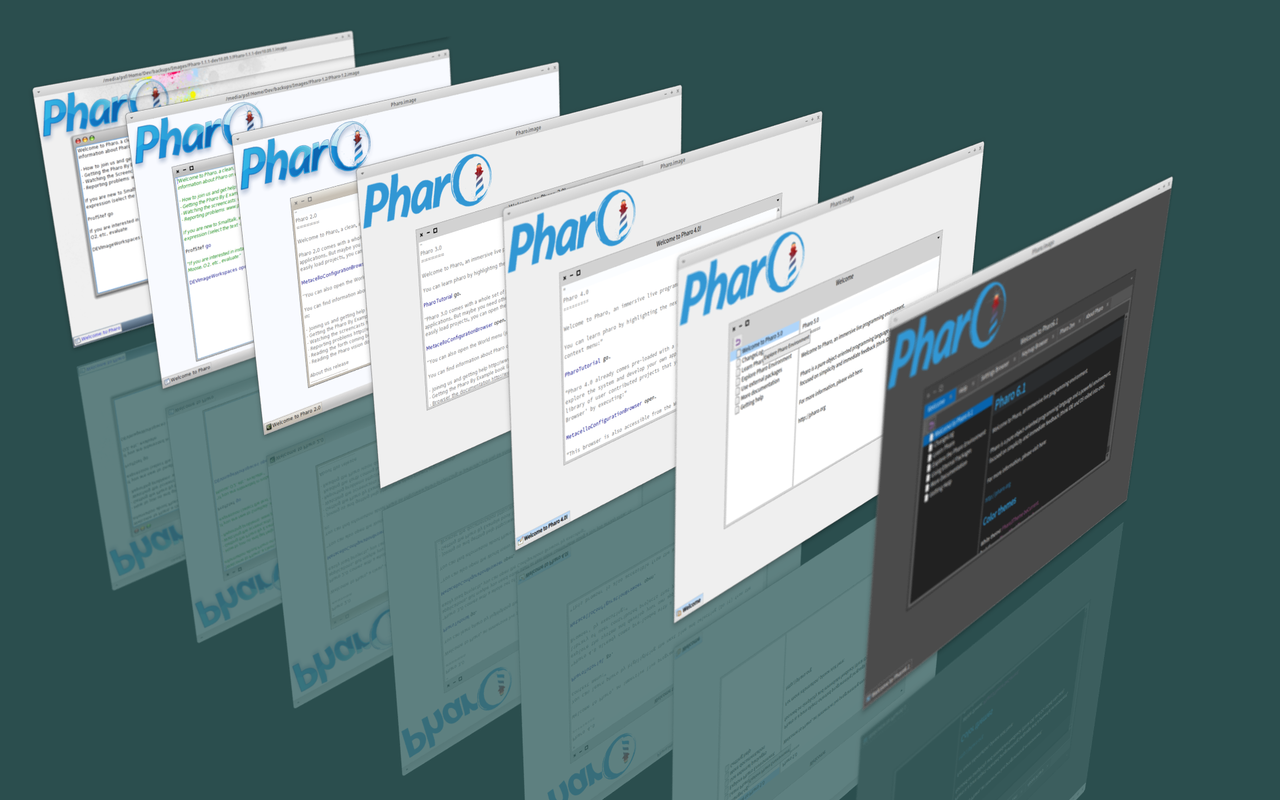 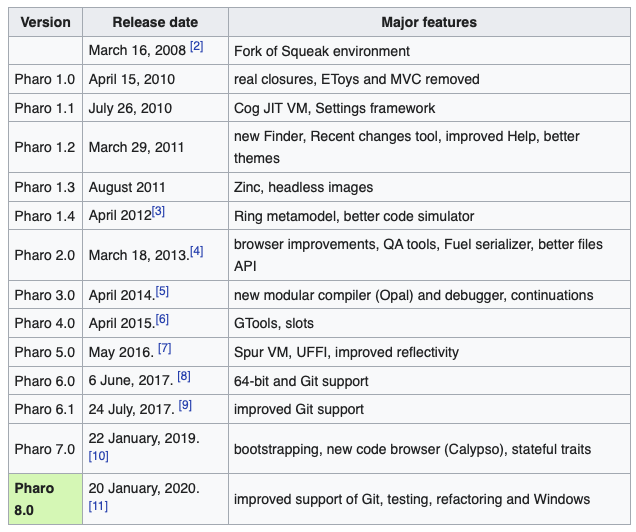 Pharo in Numbers
Since 2008
Language Core + IDE + Tools + Frameworks
710 packages (tests included)
~ 25000 tests
5 platforms
# 9 400 classes 
# 130 000 methods
61 Mb (64 bits)
http://github.com/pharo-project/Pharo (~220 forks, 15/123 contributors)

Growing ecosystem
polymath
pharo-graphics
pharo-gis
pharo-container
pharo-ai
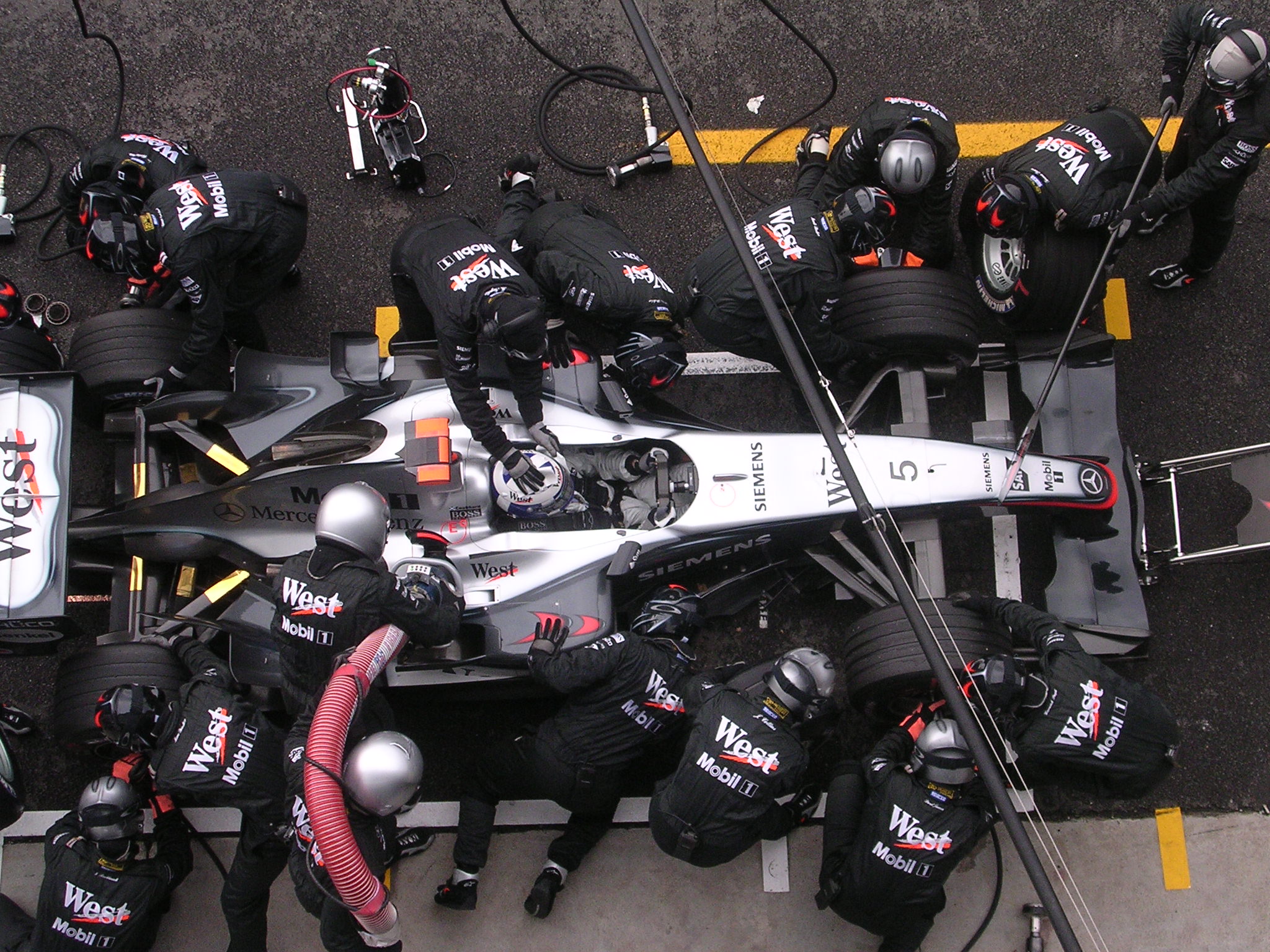 Pharo is our vehicle
We improve it everyday
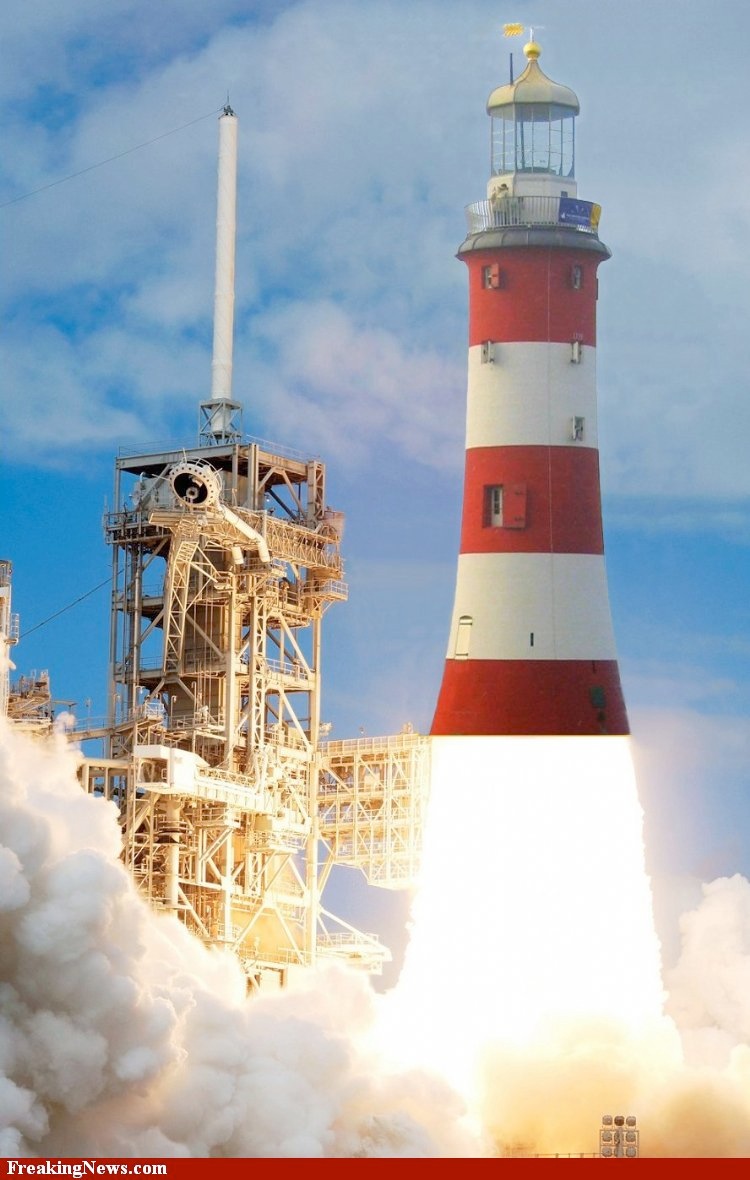 Of course not everything 
is perfect :)
But it feels like
Not a single head
 project
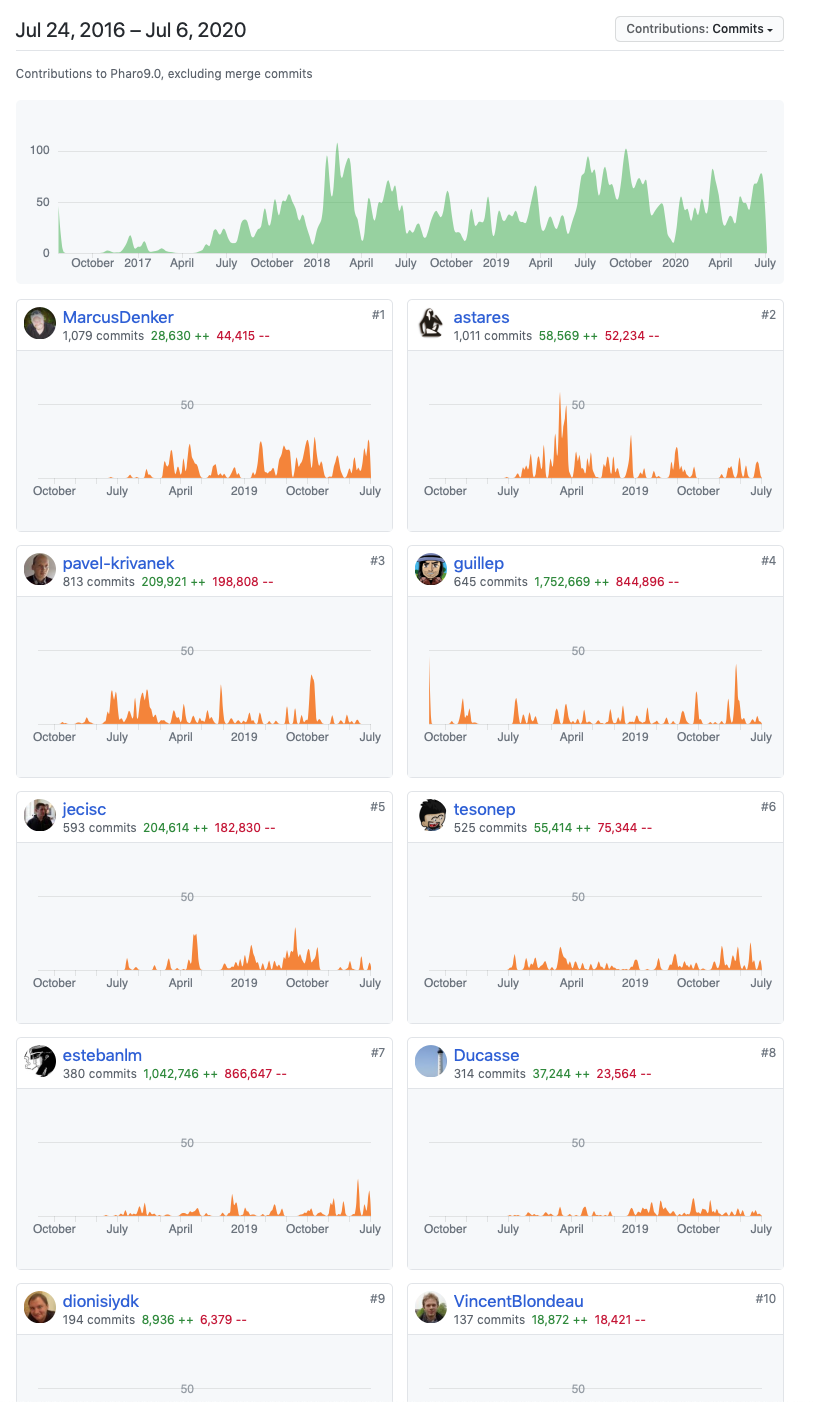 No truck factor
With multiple subprojects
Tools
UI, graphics
vcs
Pharo 
is yours
Amazing moldable tools
Example-based finder
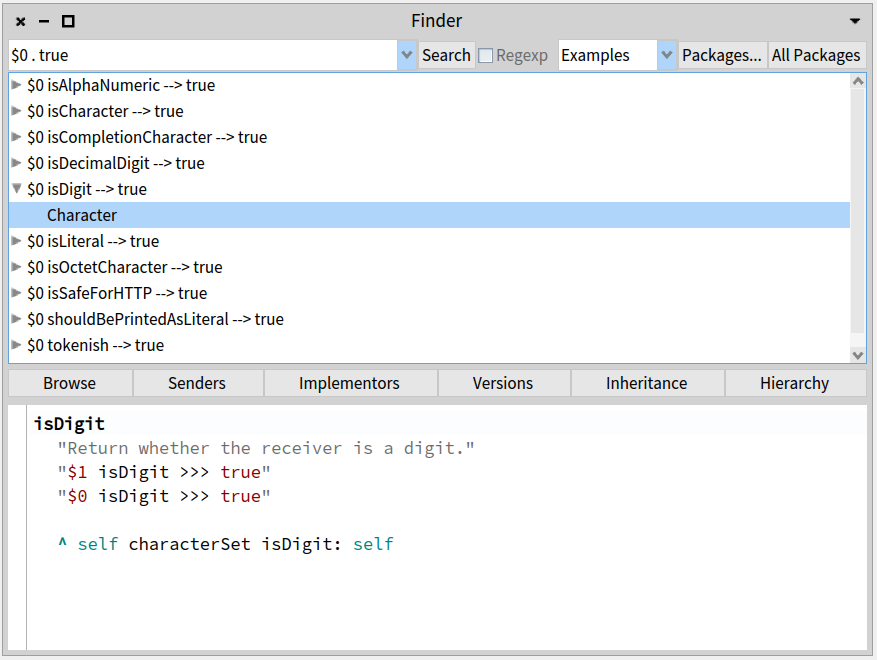 Customized object interaction/presentation
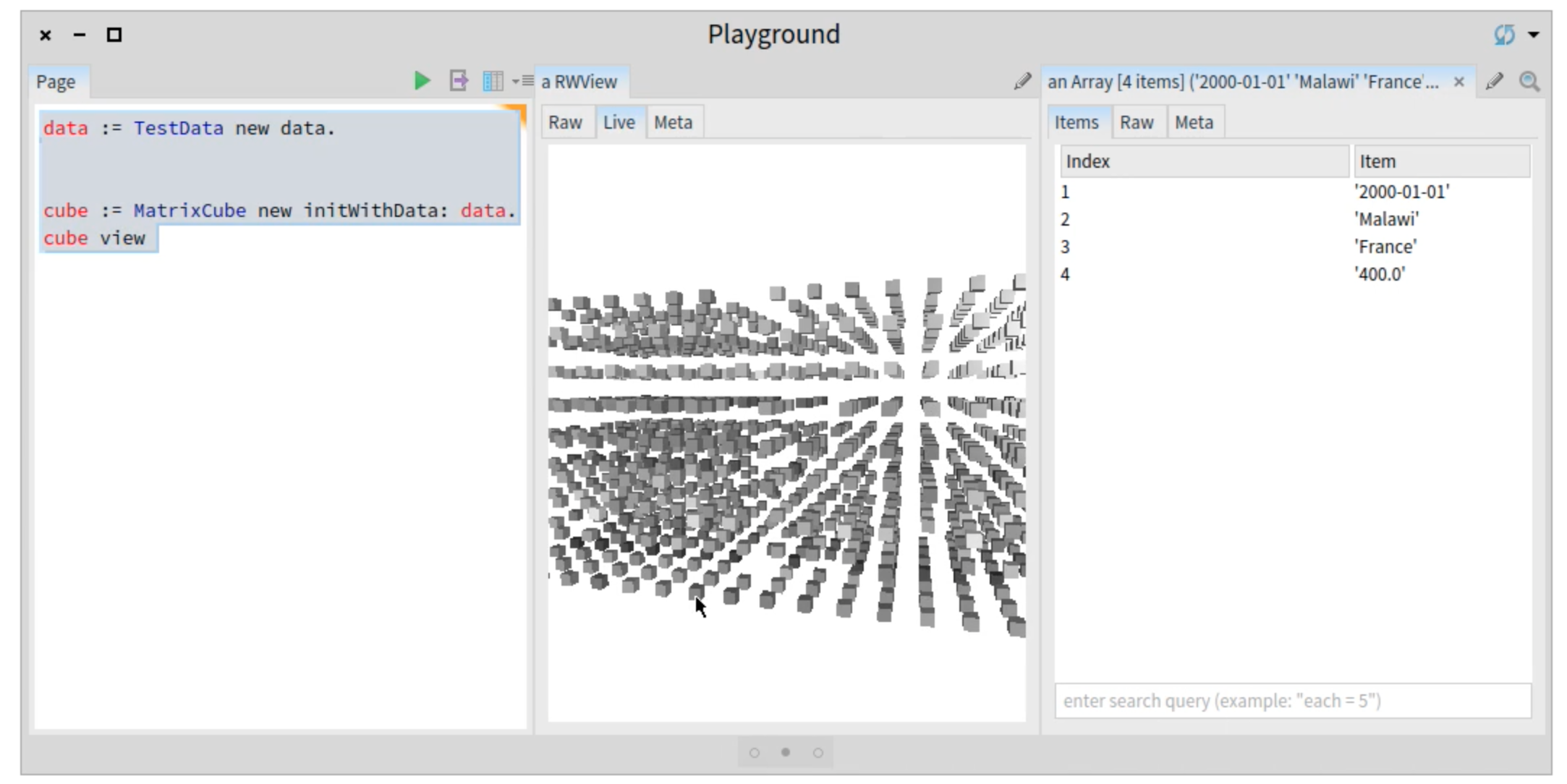 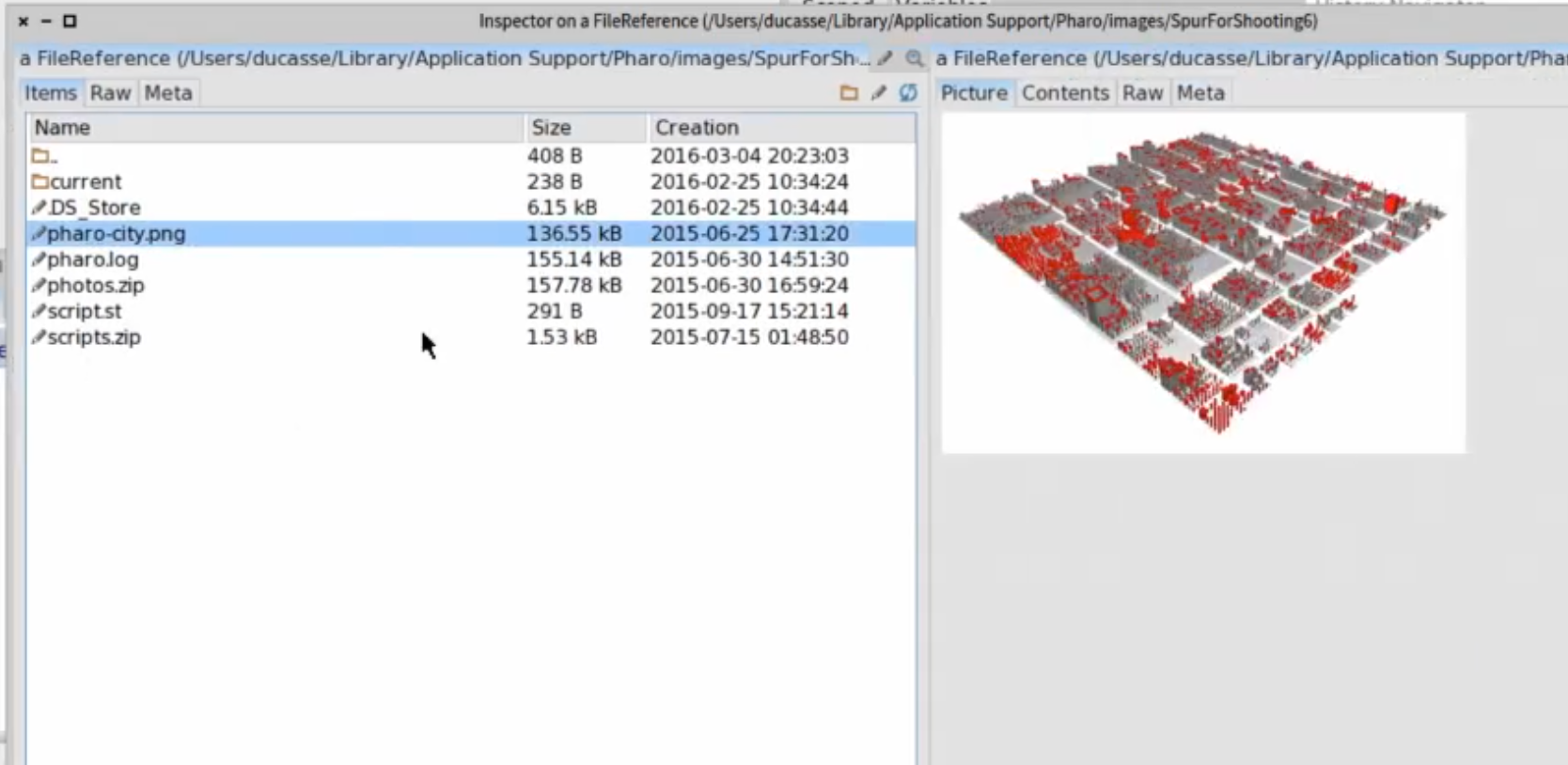 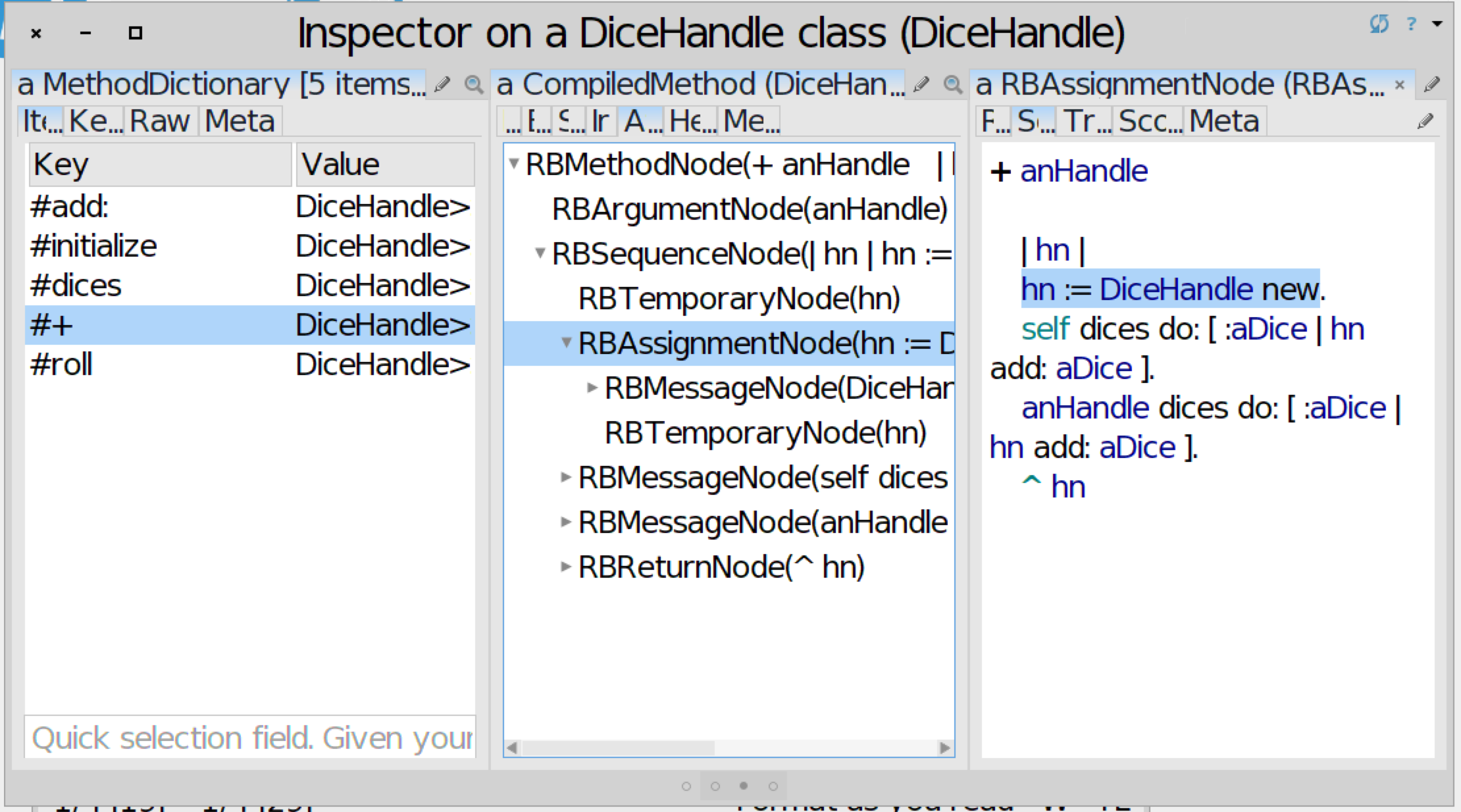 # of specific views developed by the community
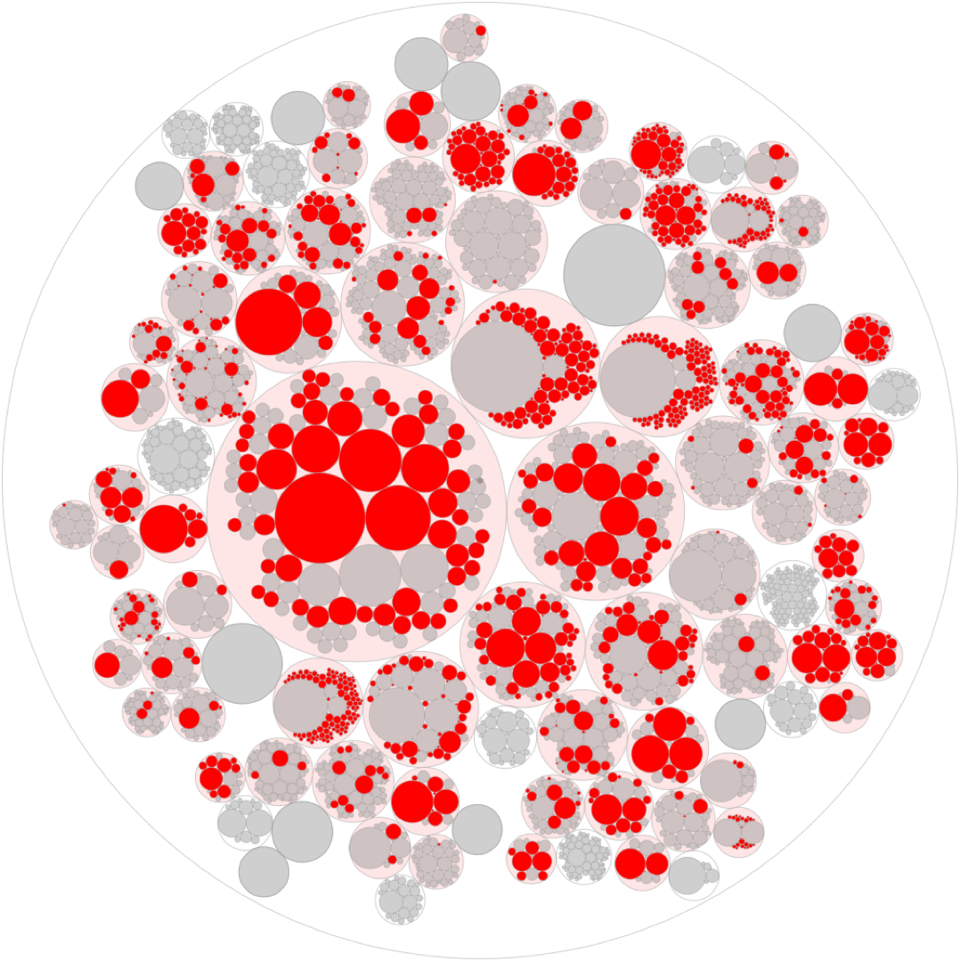 Hot update on the spot customizable debugger
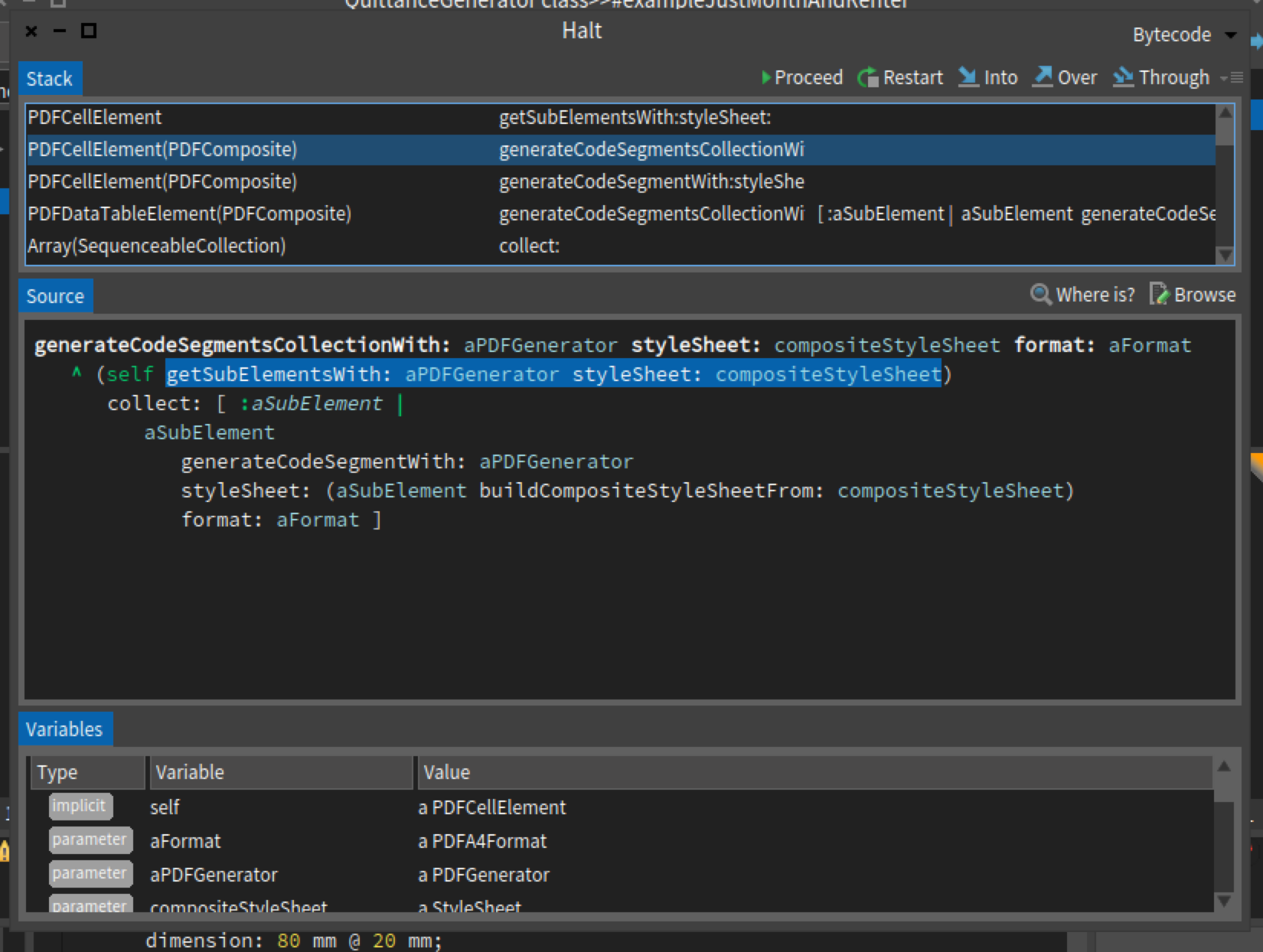 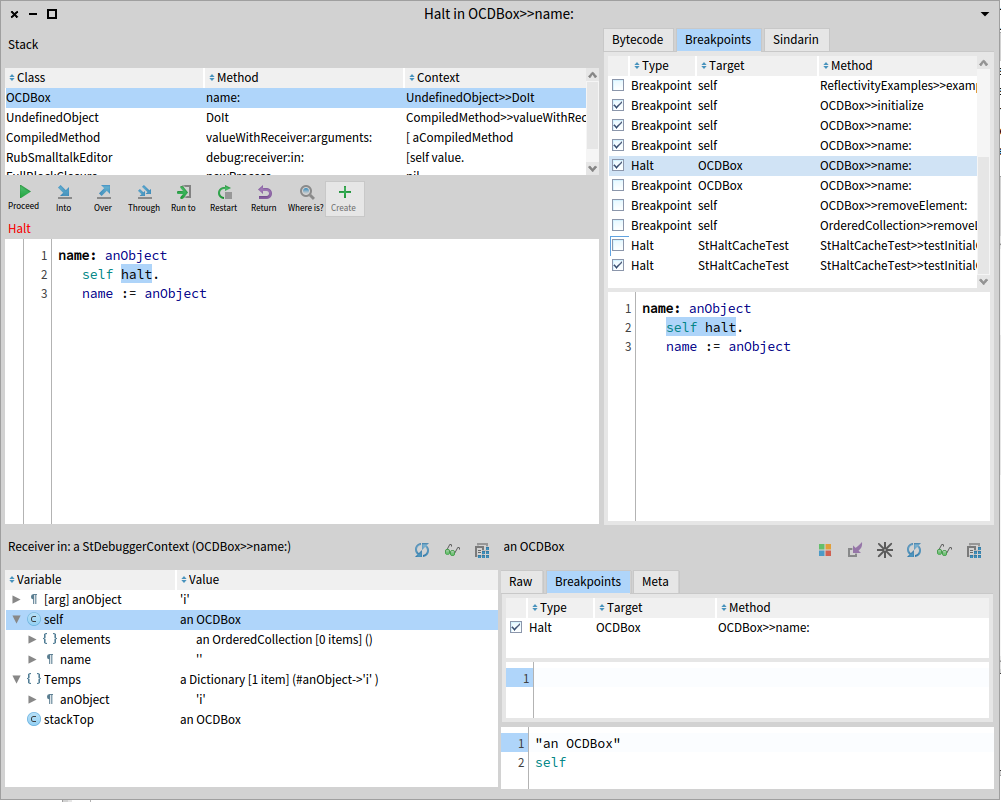 specific view
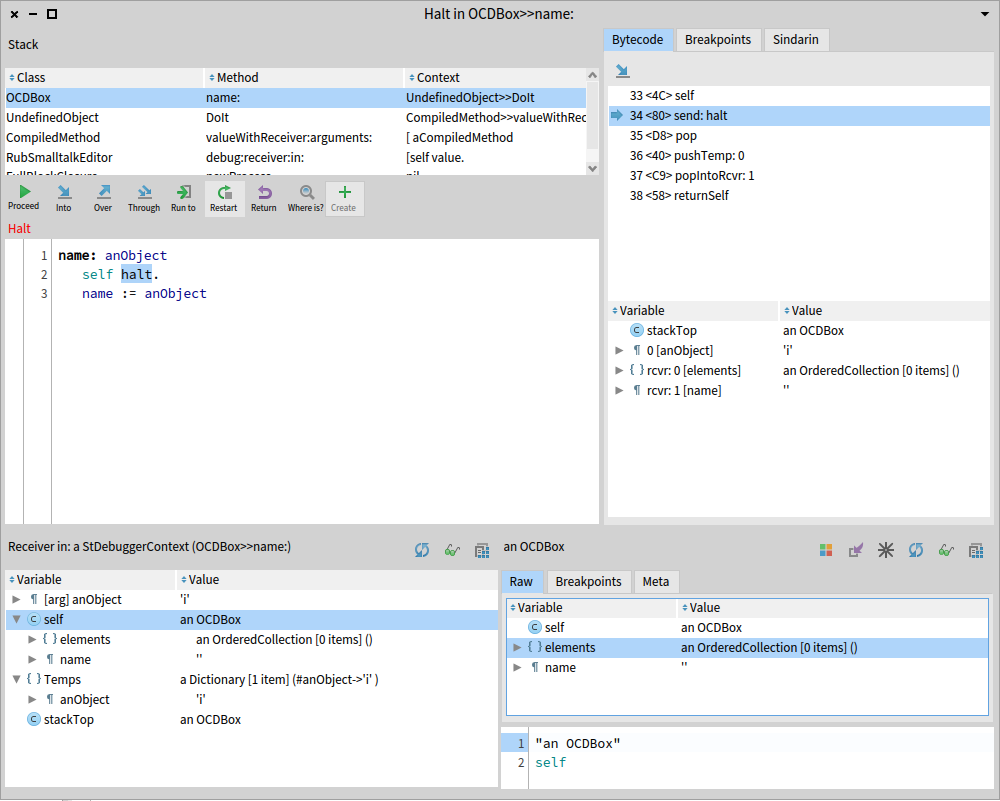 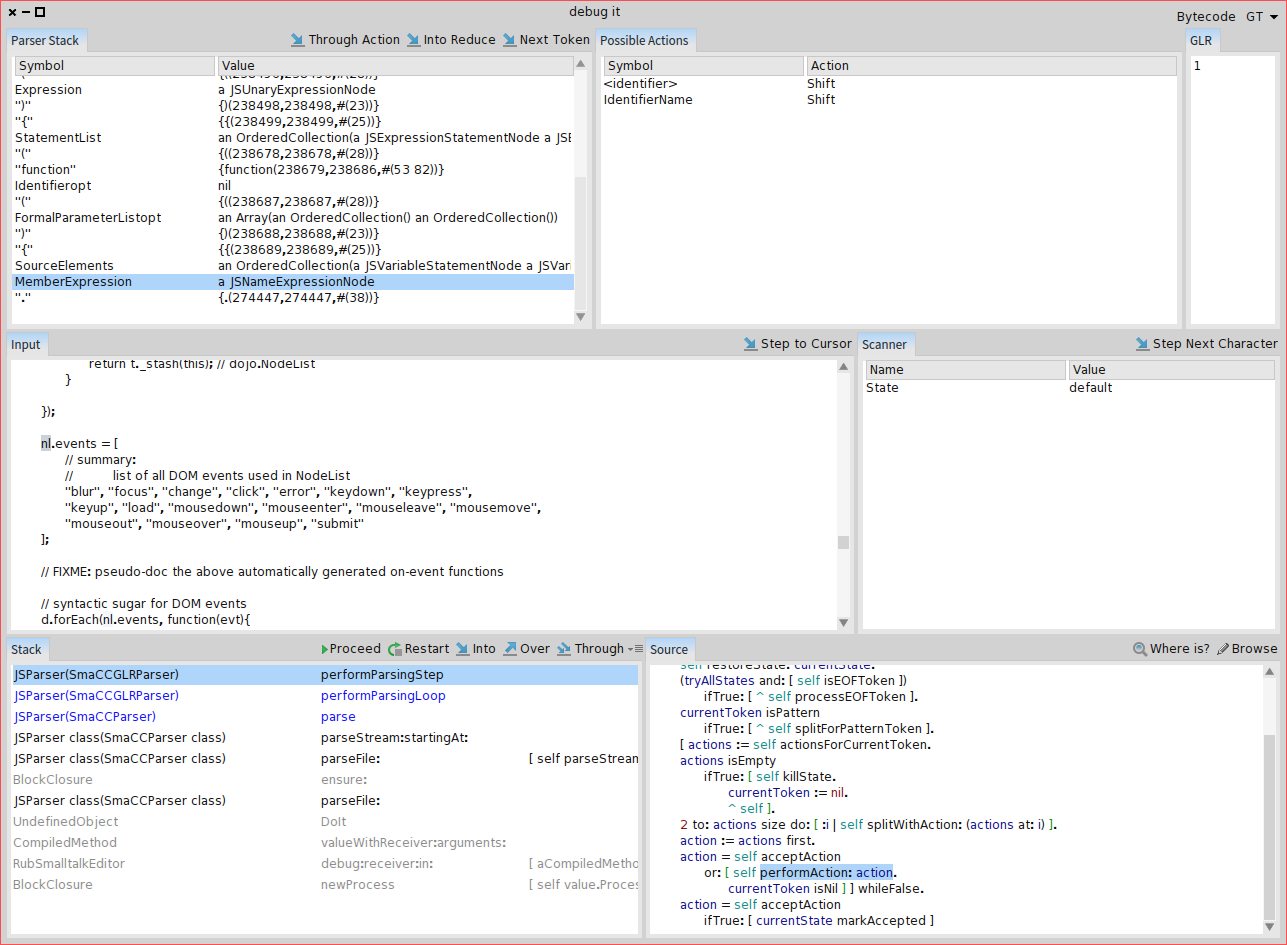 A specific 
parser compiler 
debugger
Hot update on the spot customizable debugger
[Speaker Notes: The top part of the debugger has the parser stack and potential actions. When you select either a node or token in the parser stack, the text in the input pane is highlighted. It should also update the possible actions list, but I haven’t implemented that yet — only the top of stack’s actions are currently displayed. If the parser is a glr parser, then it shows the glr list of all the potential parses. It should allow the user to select a different potential parse and see the stack for that parse, but that hasn’t been implemented yet. The scanner table only displays items when the debugger is in the middle of scanning the next token. Finally, I attached the normal debugger’s stack and source panes at the bottom so that you can do normal step/send debugger. 

I implemented some step actions. The “Through Action” steps through the next shift/reduce/accept action. “Into Reduce” steps until a reduce method is run. The reduce methods are one place where a user can have code that isn’t automatically generated so I wanted to make it easy to step to their code. “Next Token” steps until we get another token from the scanner. Both the “Step to Cursor” and “Step Next Character”  step in the scanner until some position is hit. 

Both of the step actions can be slow when you are parsing a large file. I’d like to be able to run the code at normal speed, but insert a breakpoint (or something similar) that would break the code when the position is met. For example, in the step actions, I could just check at the end of executing SmaCCScanner>>step method if the position is at the desired location. Since the position only changes during the execution of this method, I don’t need to keep checking the condition while executing any other code.]
Pharo Pro users
Get productivity boost
Xtreme TDD 
write test, 
test fails
code in debugger
[Speaker Notes: The top part of the debugger has the parser stack and potential actions. When you select either a node or token in the parser stack, the text in the input pane is highlighted. It should also update the possible actions list, but I haven’t implemented that yet — only the top of stack’s actions are currently displayed. If the parser is a glr parser, then it shows the glr list of all the potential parses. It should allow the user to select a different potential parse and see the stack for that parse, but that hasn’t been implemented yet. The scanner table only displays items when the debugger is in the middle of scanning the next token. Finally, I attached the normal debugger’s stack and source panes at the bottom so that you can do normal step/send debugger. 

I implemented some step actions. The “Through Action” steps through the next shift/reduce/accept action. “Into Reduce” steps until a reduce method is run. The reduce methods are one place where a user can have code that isn’t automatically generated so I wanted to make it easy to step to their code. “Next Token” steps until we get another token from the scanner. Both the “Step to Cursor” and “Step Next Character”  step in the scanner until some position is hit. 

Both of the step actions can be slow when you are parsing a large file. I’d like to be able to run the code at normal speed, but insert a breakpoint (or something similar) that would break the code when the position is met. For example, in the step actions, I could just check at the end of executing SmaCCScanner>>step method if the position is at the desired location. Since the position only changes during the execution of this method, I don’t need to keep checking the condition while executing any other code.]
The Pharo Stack is Gorgeous
Seaside, Rest, Zinc Rest, WebSockets
Magritte (meta application generator)
STON, JSON, LDAP...
Zinc, Zodiac(HTTPS), Oauth, ...
mySql/postgres… / NoSQL/ Mongo / Gemstone :)
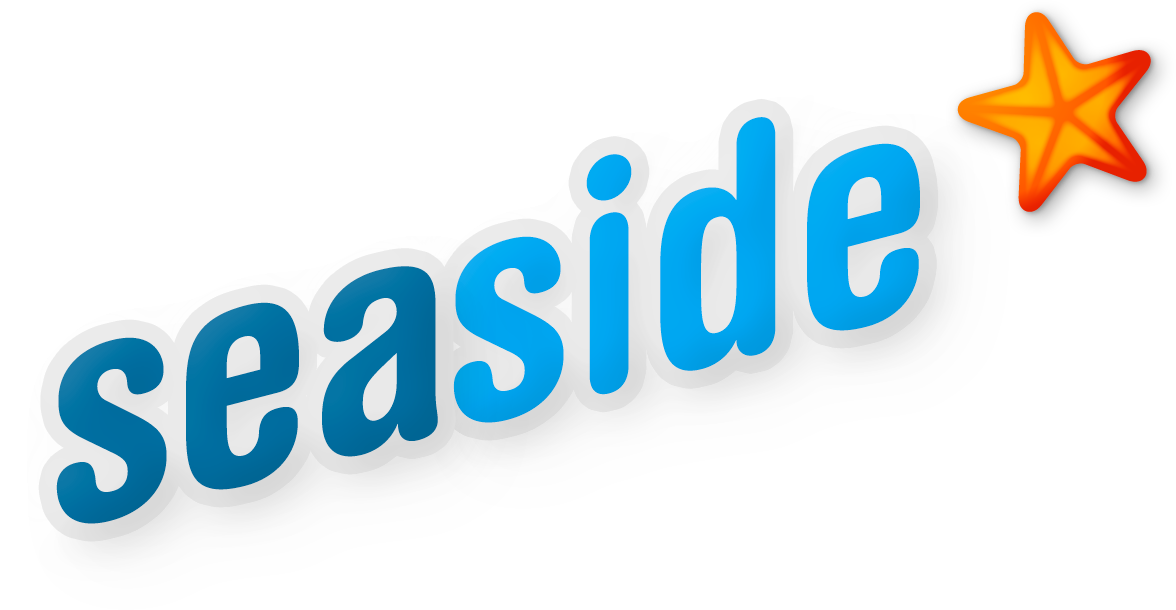 Dynamic Web Applications with Seaside
http://book.seaside.st
A powerful, innovative and flexible framework 
Dedicated to build complex Web applications 
Live coding and debugging 
Support reusable Web components 
Secure by default 
Web 2.0 support (Ajax, ...) 
REST integration
Concentrate on 
your application ...
... no manual
request parsing
... no XML
configuration files
Natural application
flow
Do not think in terms of pages…
..., but in stateful components
Pharo as a DSL for generating valid HTML
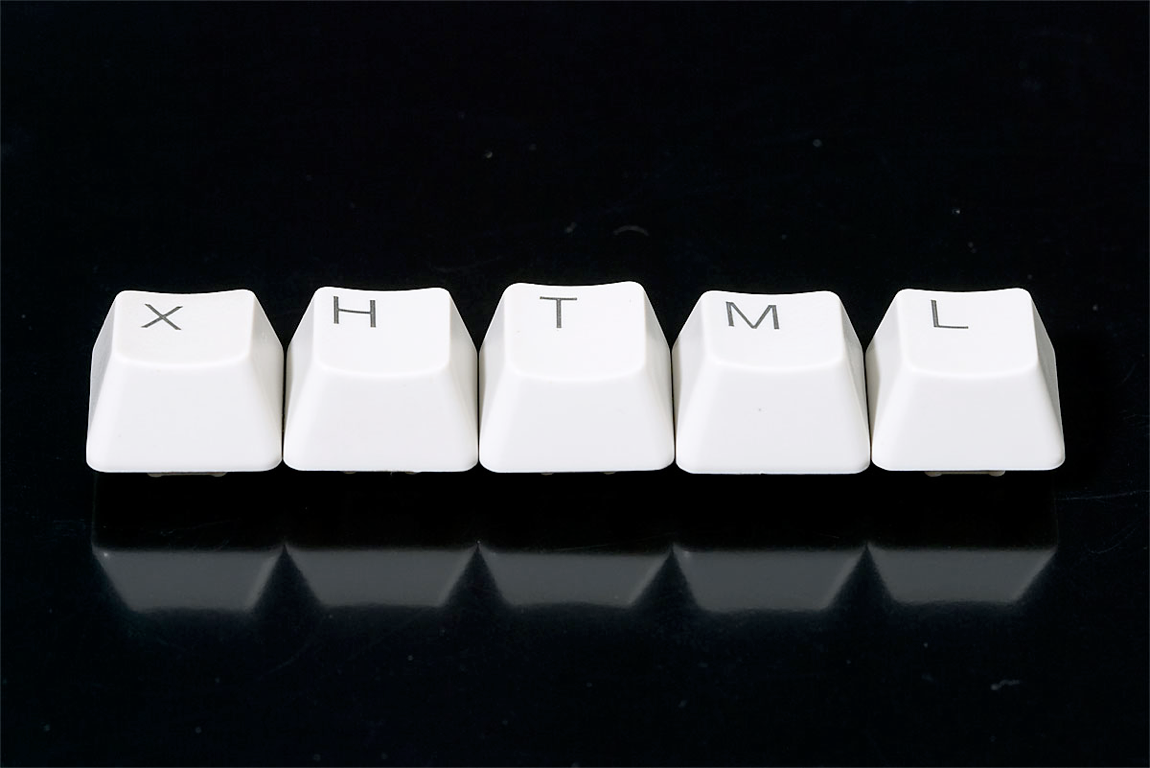 Secure by default
no injection
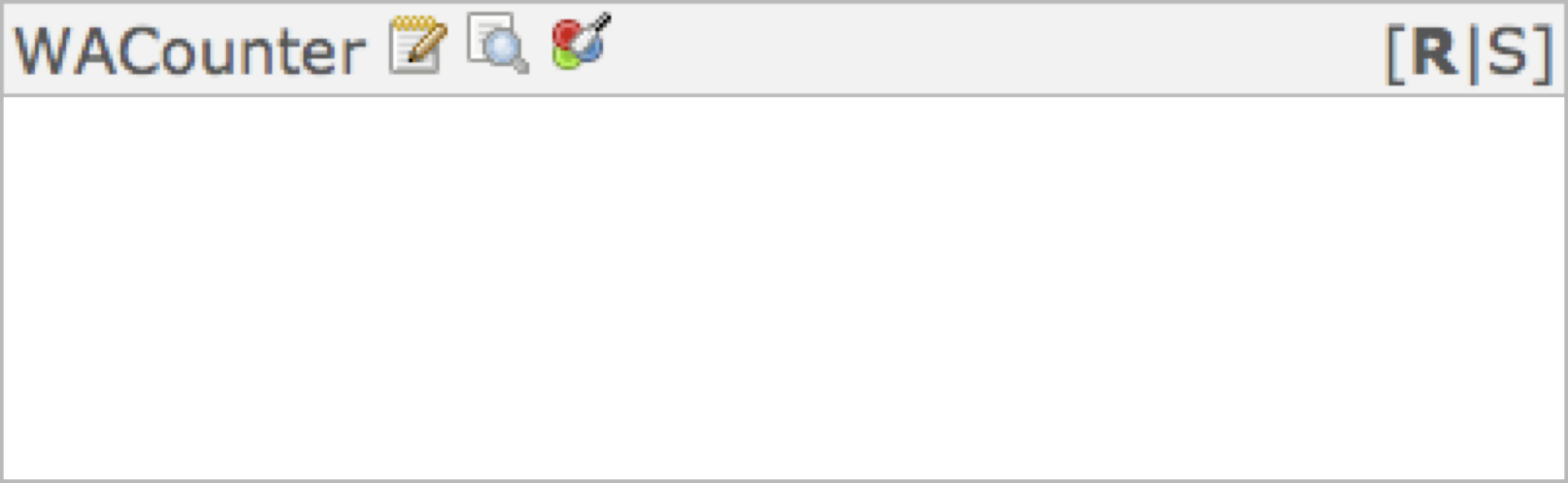 Development tools
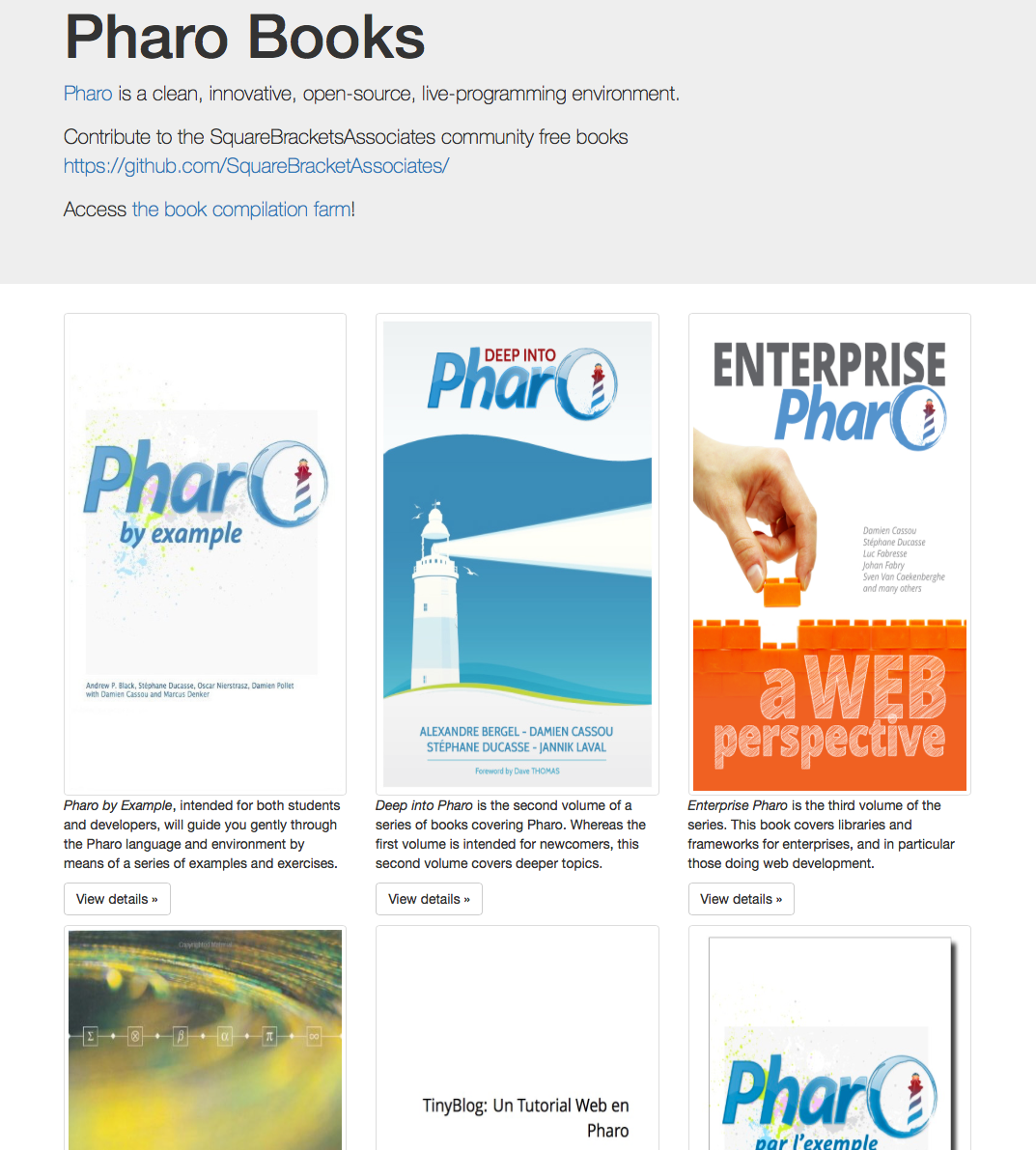 http://books.pharo.org
http://mooc.pharo.org
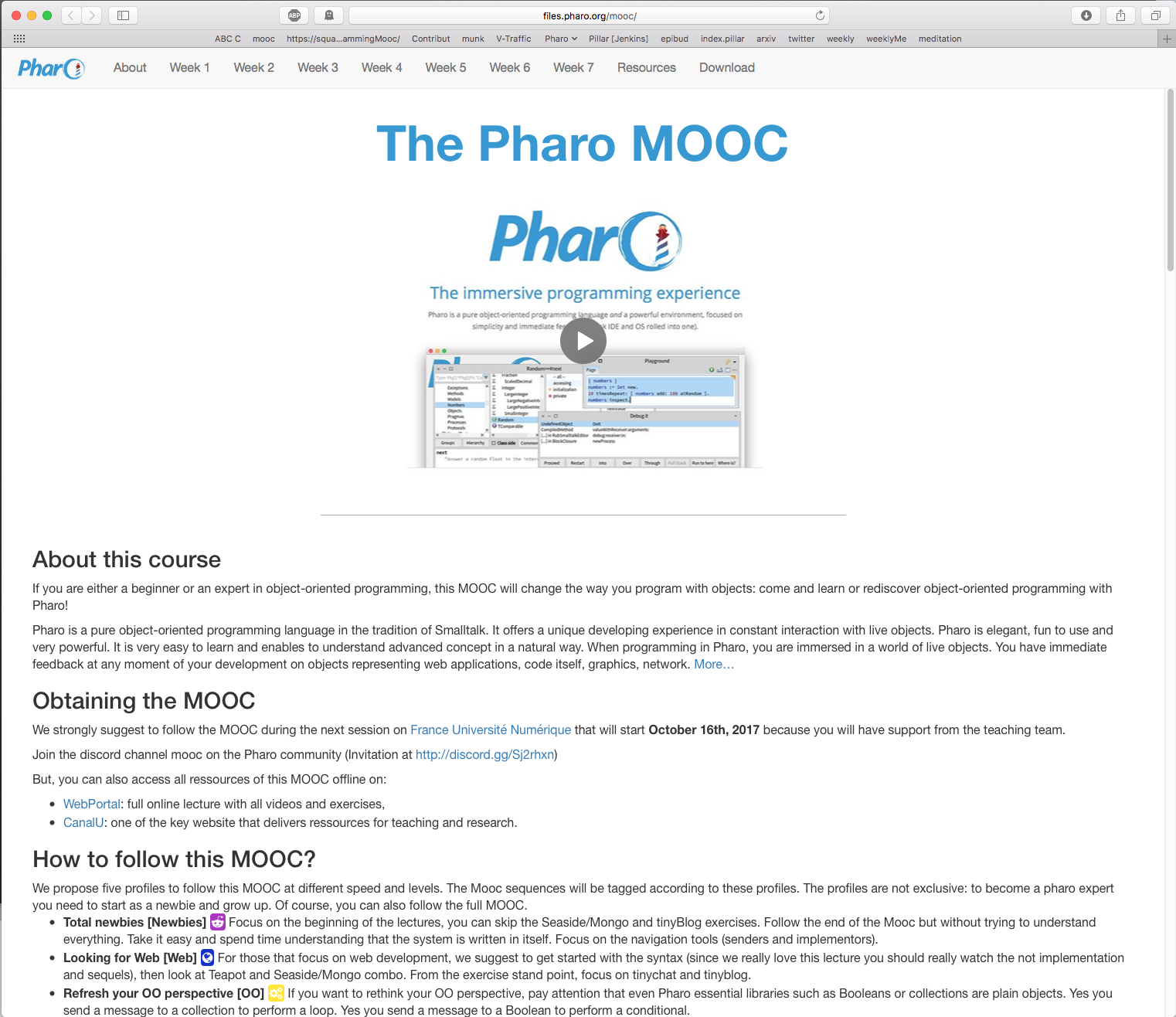 https://discord.gg/QewZMZa
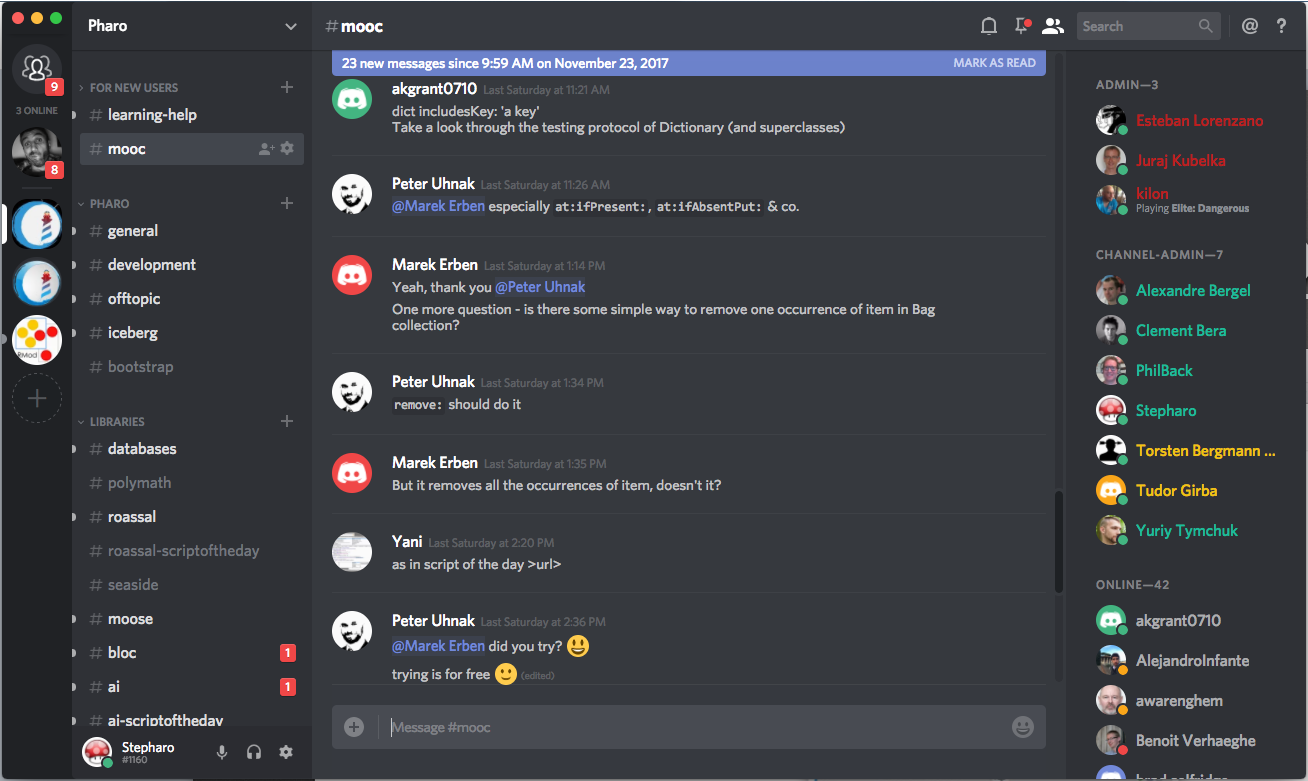 About documentation
Full access to the system internal documentation
http://books.pharo.org
https://github.com/pharo-open-documentation/pharo-wiki
https://github.com/pharo-open-documentation/awesome-pharo
https://pharoweekly.wordpress.com
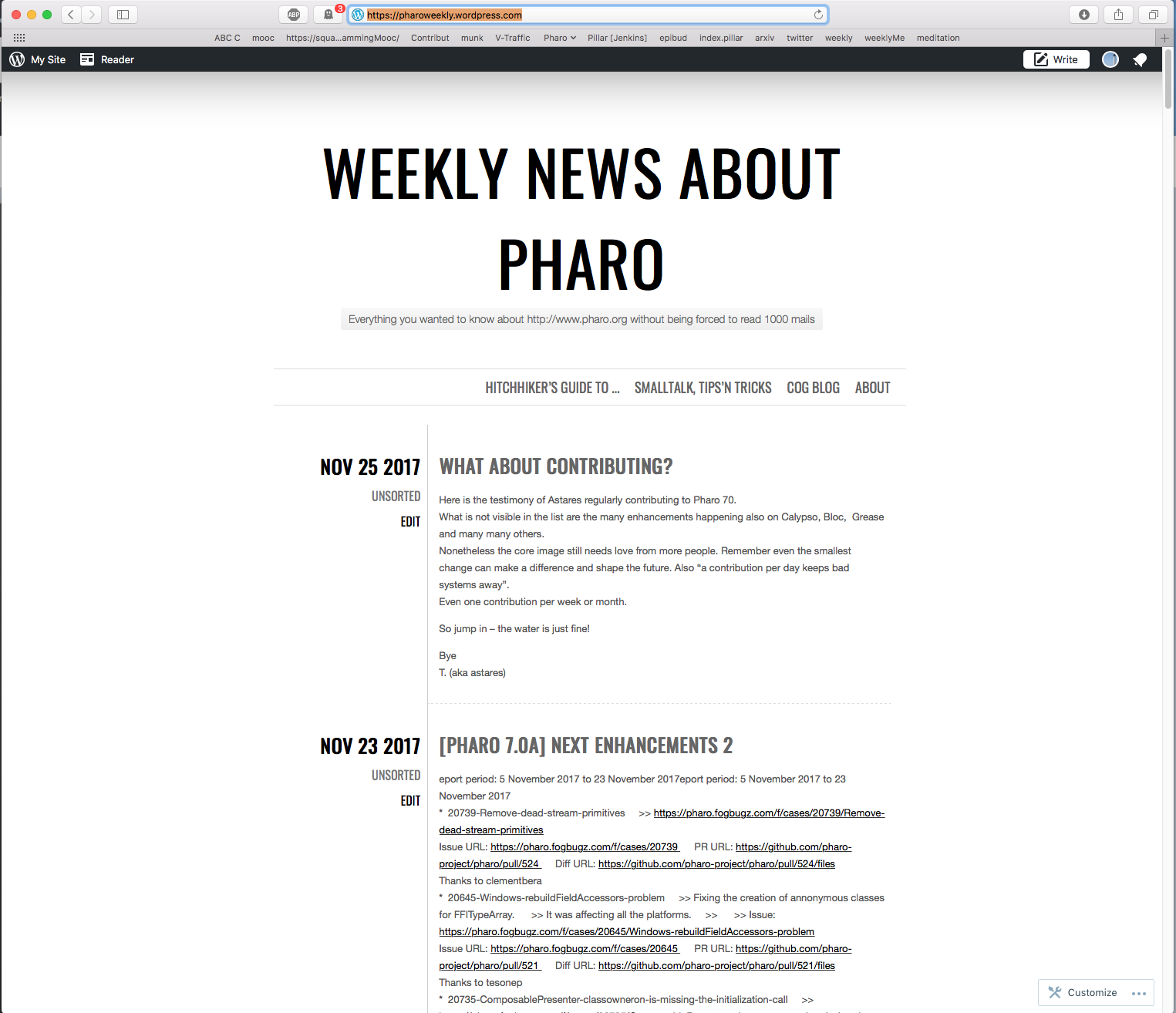 For research
Modelling complex systems
Moose ~ 150 packages to model Java, Ada, C++, Power
Creating DSLs
Gorgeous tools: advanced debuggers, git…
Writing your own tools 
Access to full stack (UX Interaction) and community
Web stack 
Scripting visualisation with Roassal
Scripting visualisations
b := RTMondrian new.
	b shape rectangle
		withBorder;
		width: [ :cls | cls numberOfVariables * 5 ];
		height: [ :cls | cls numberOfMethods ].

	b nodes: Collection withAllSubclasses.
	b edges connectToAll: [ :cls | cls subclasses ].
	b layout tree.
	b normalizer
		normalizeColorAsGray: [ :cls | 
cls numberOfLinesOfCode ].
	b
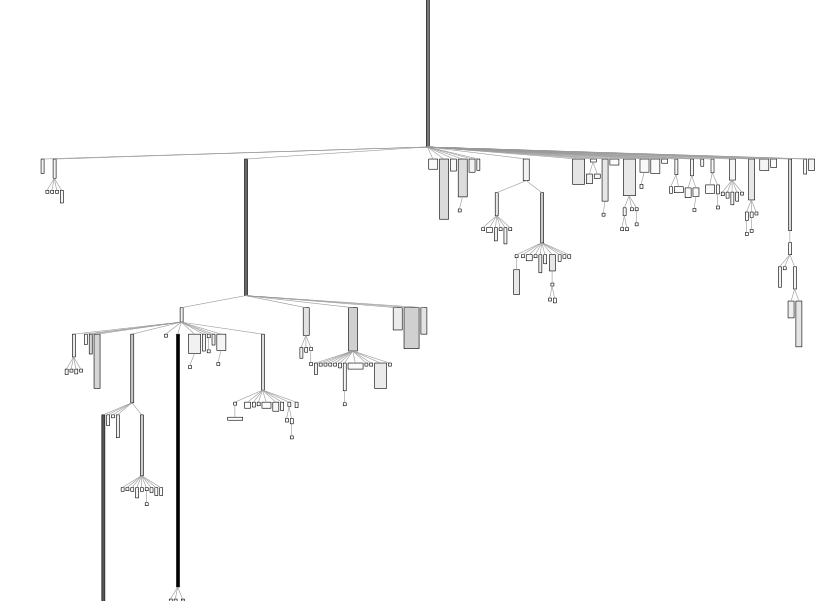 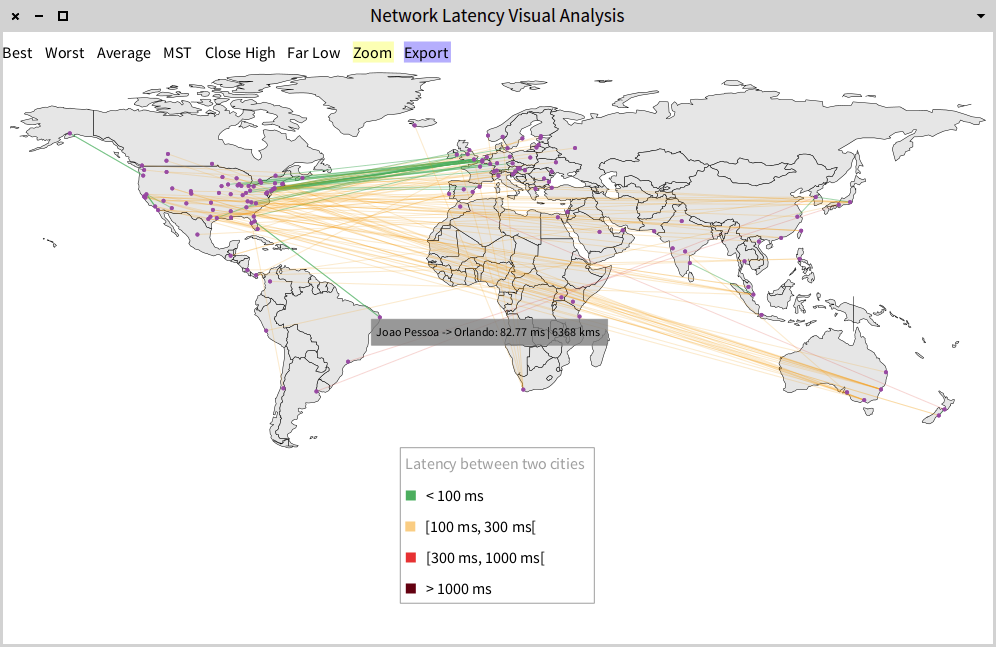 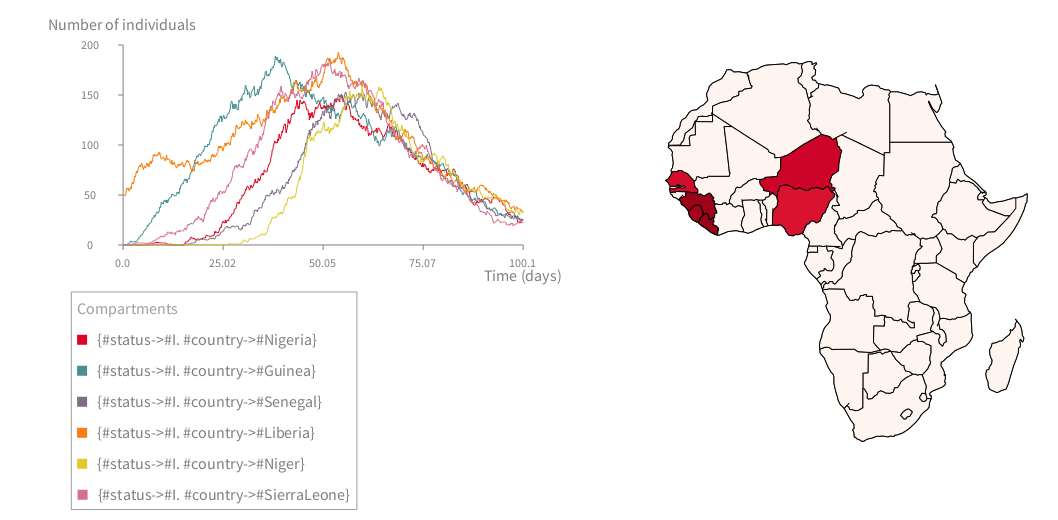 One hour about Basic
https://pharoweekly.wordpress.com/2020/05/24/roassal-1-hour-xp-assembly-code-of-gwbasic/
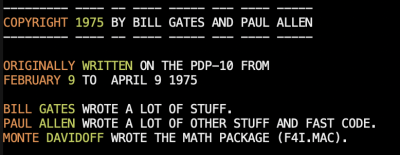 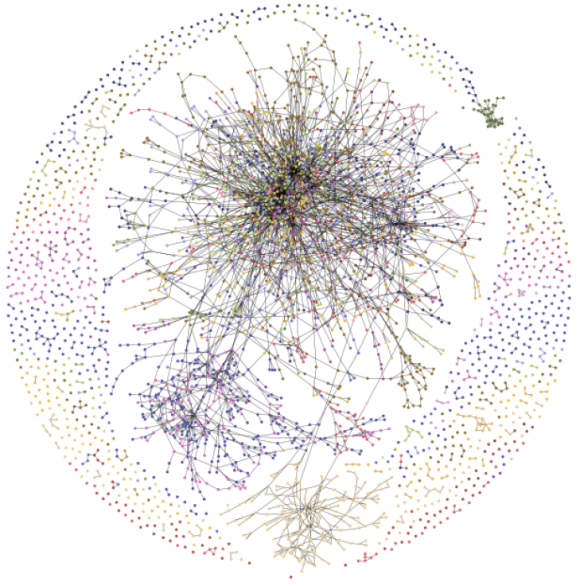 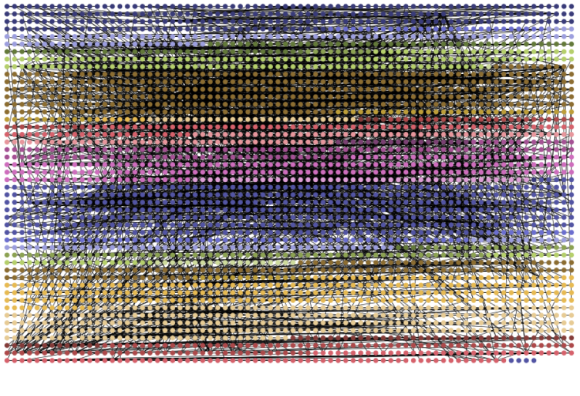 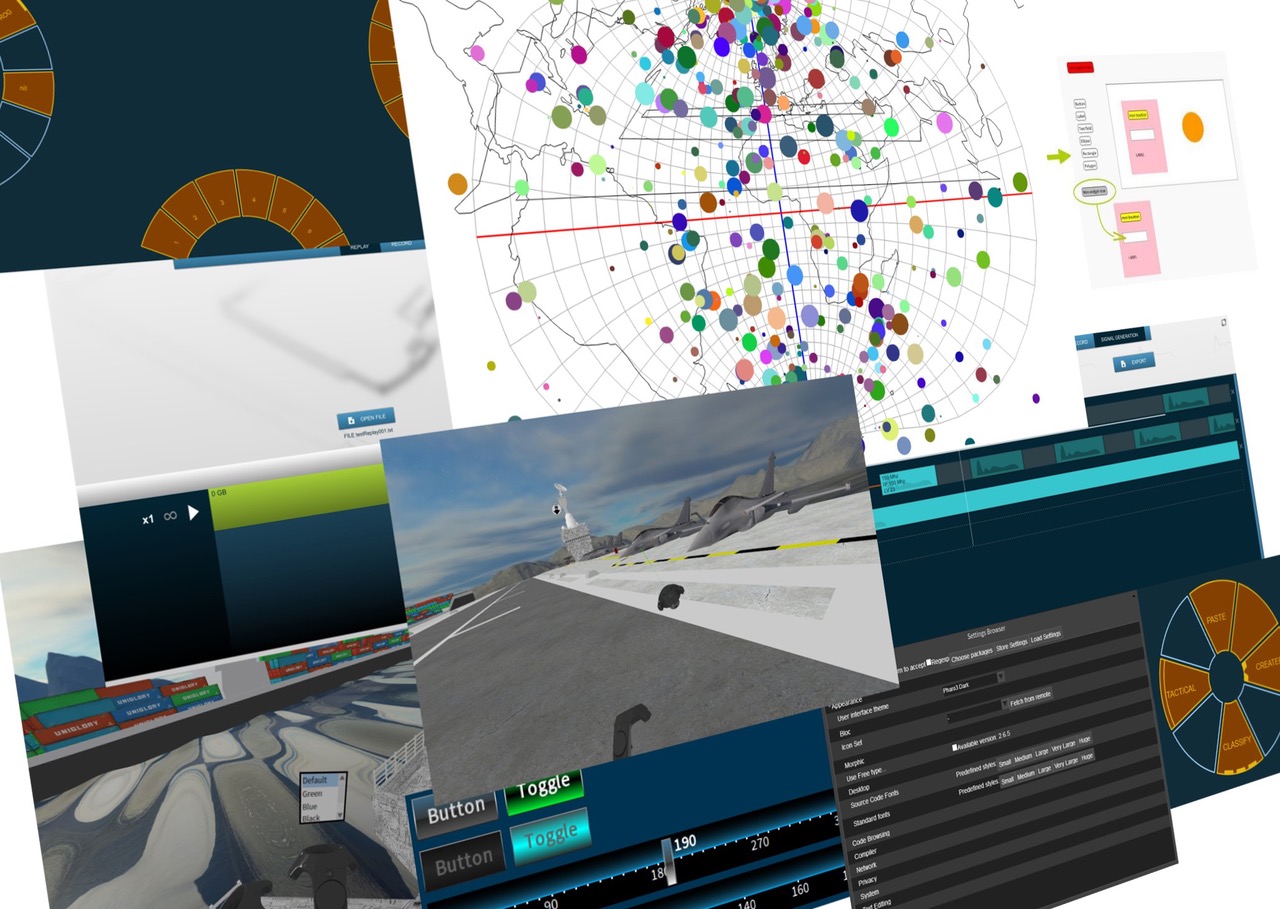 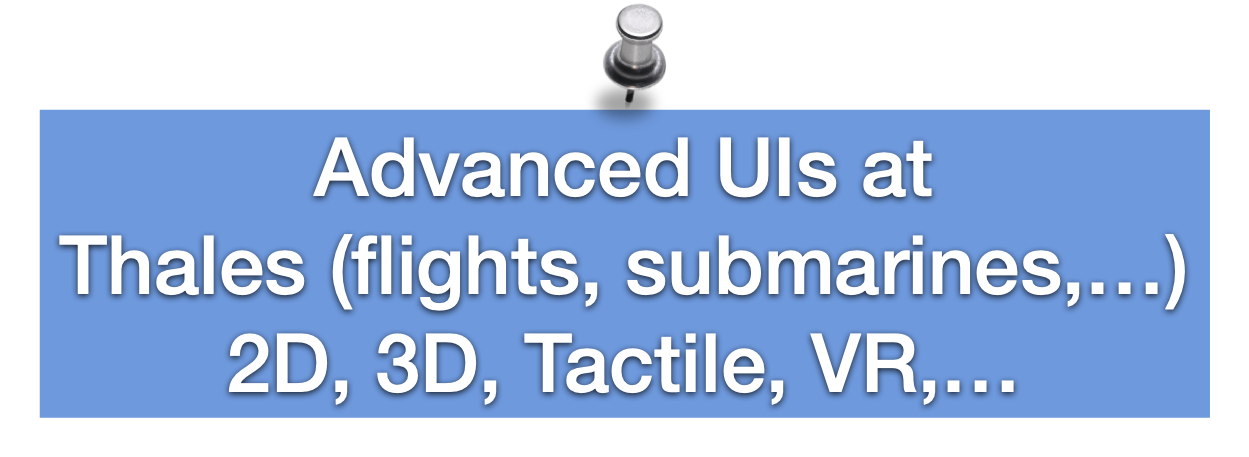 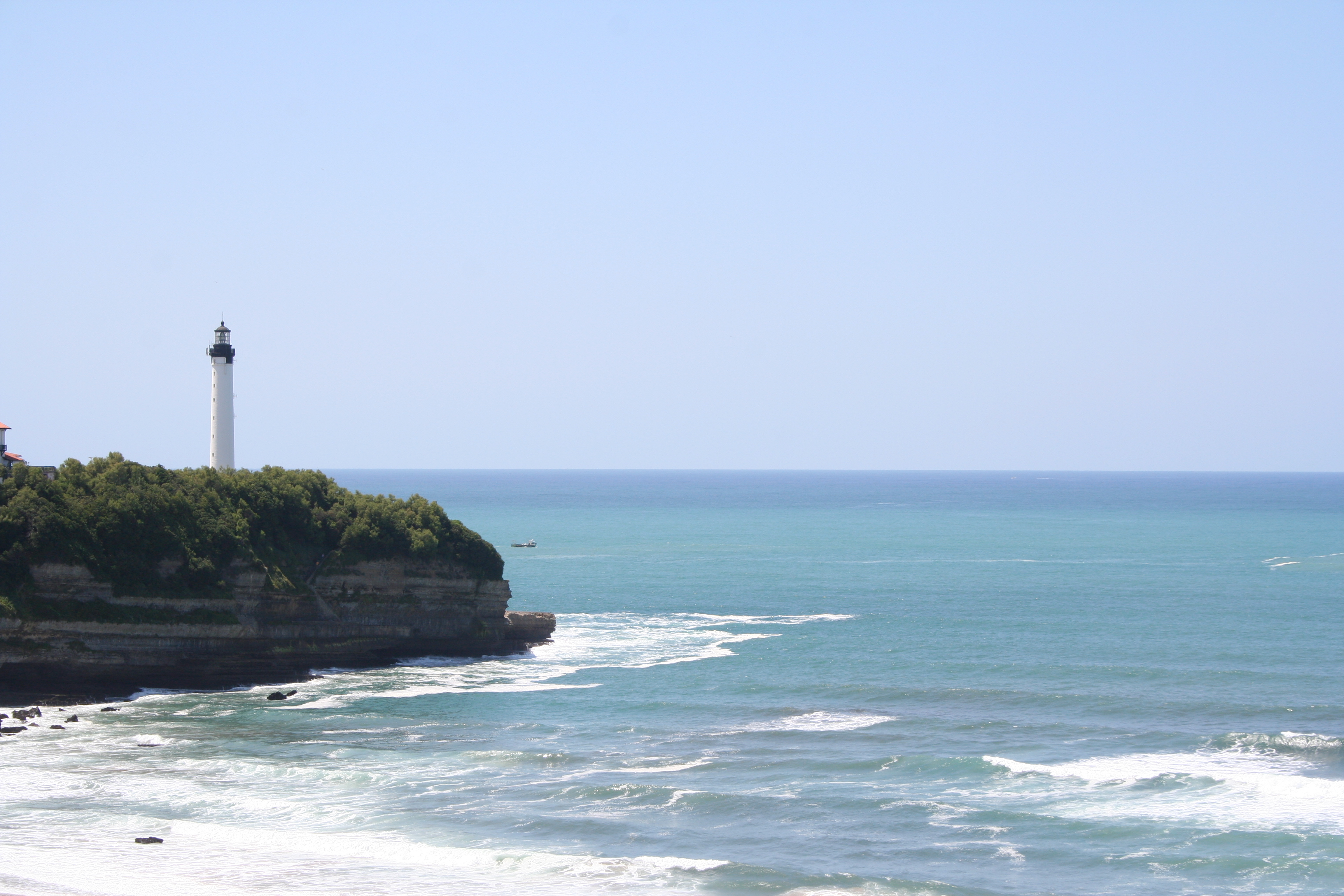 Fun, simple
Pure & elegant 
Productive
Empowering
Addictive
Full access
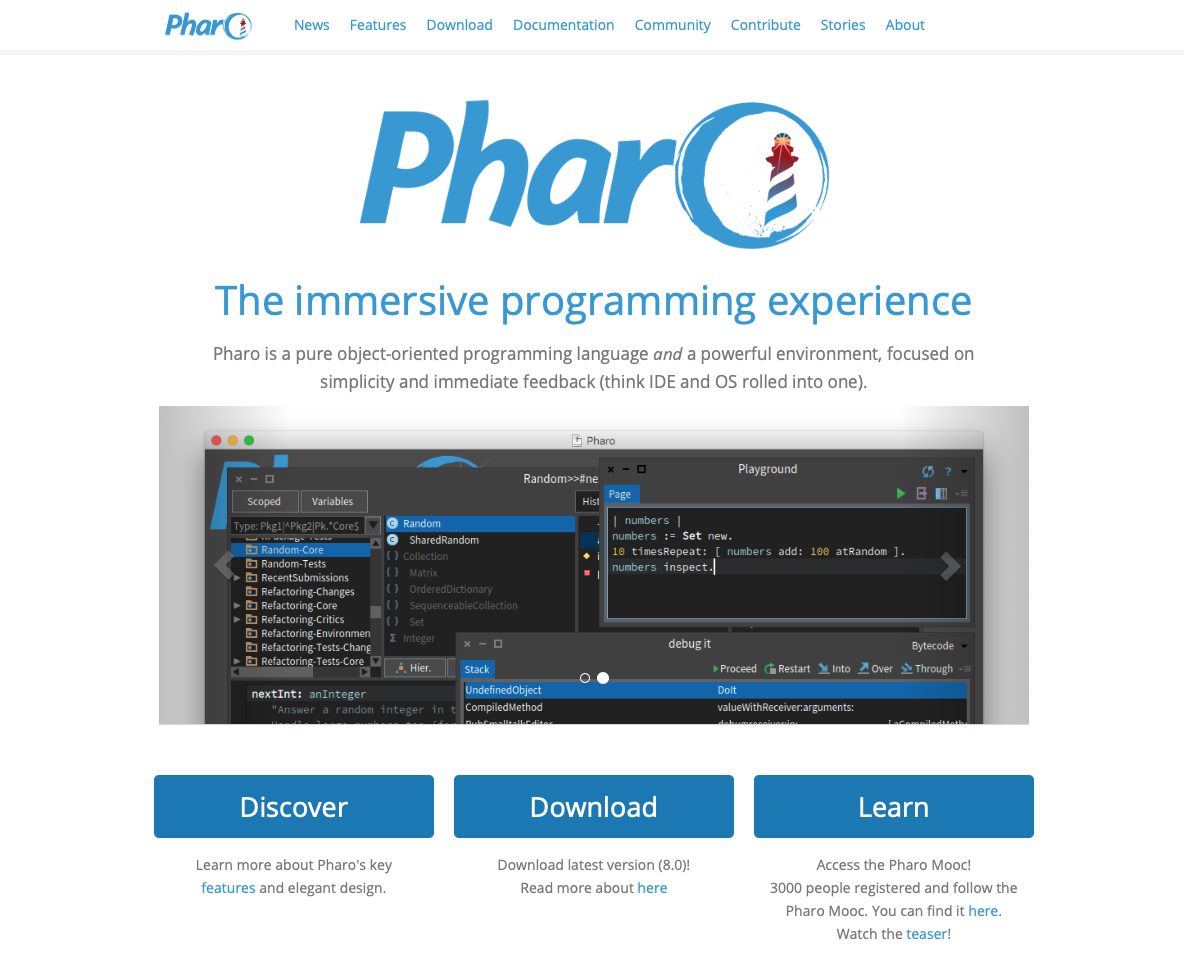 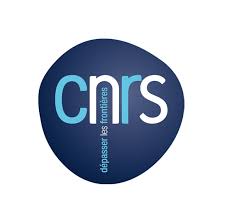 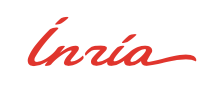 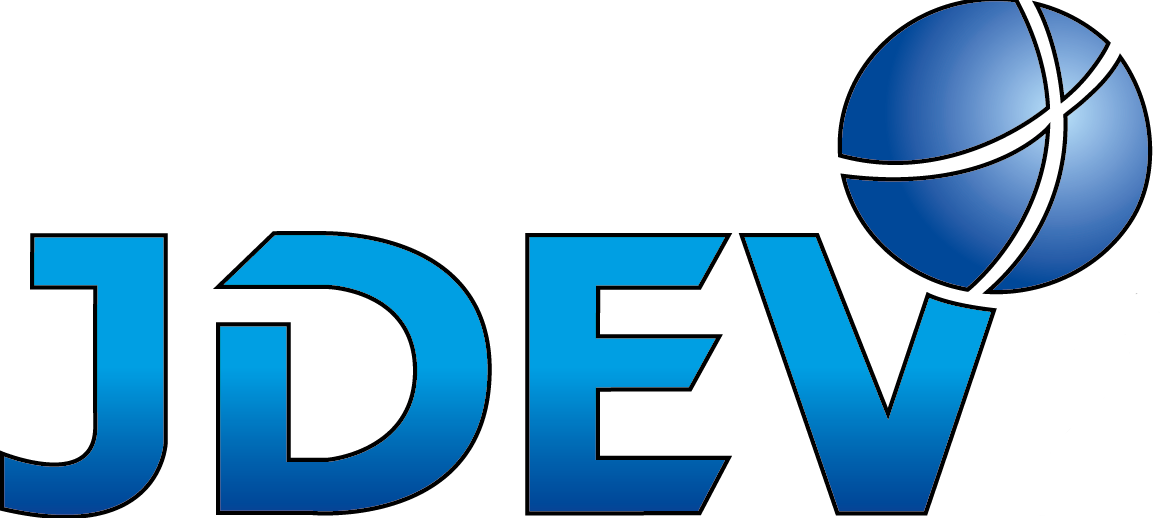 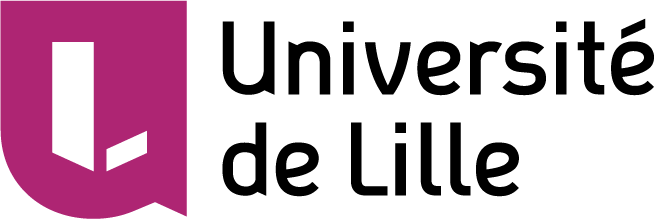